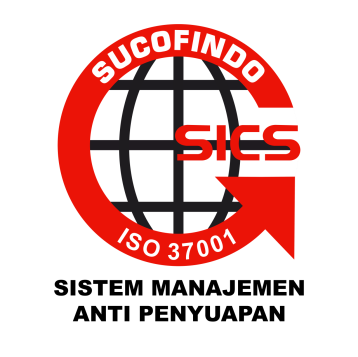 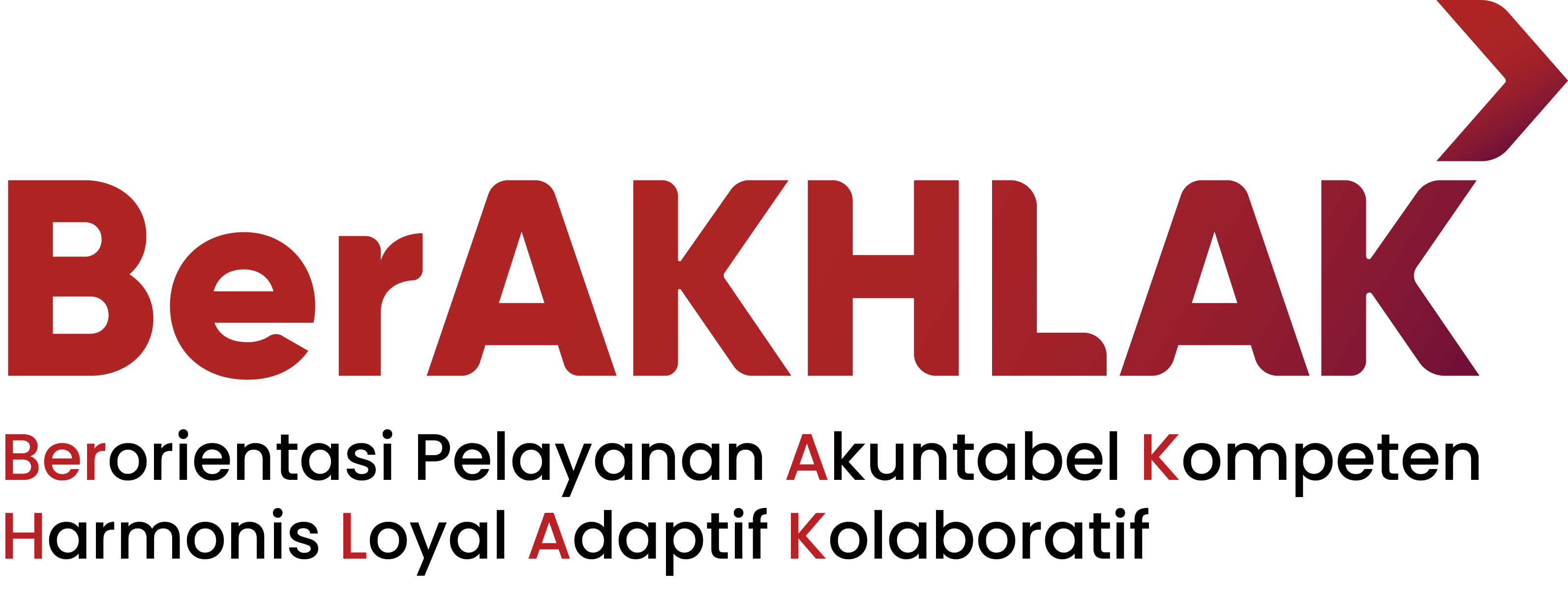 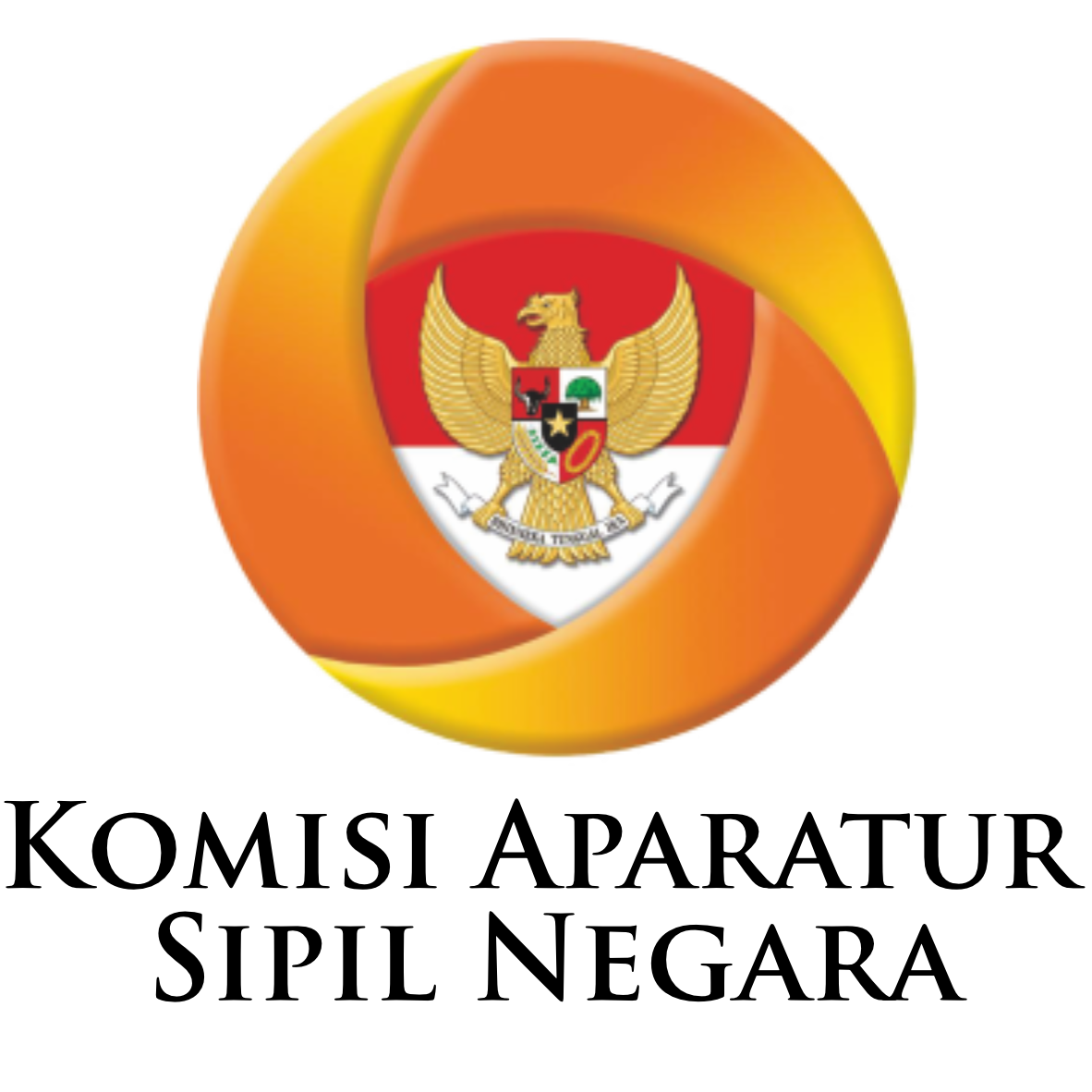 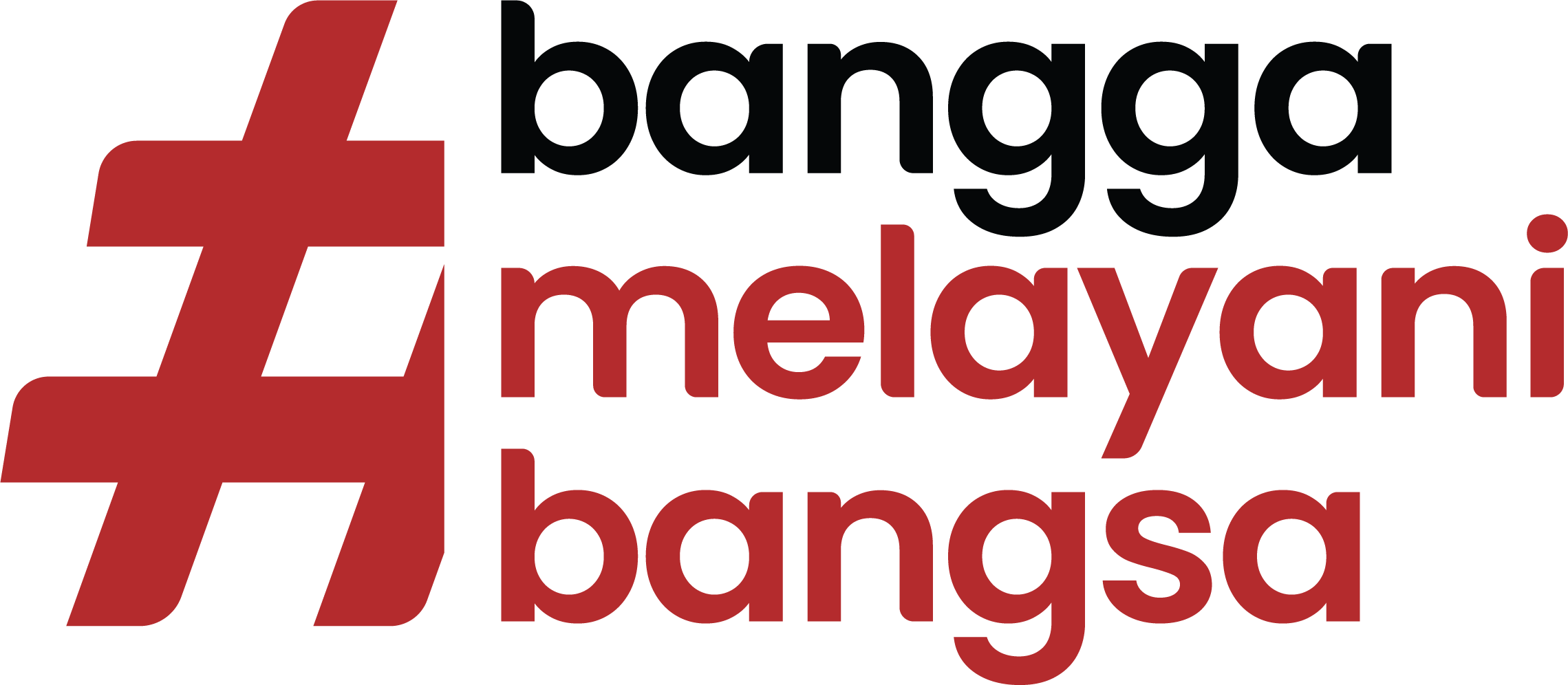 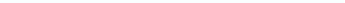 PENGUKURAN TINGKAT KEPATUHANPELAKSANAAN NILAI DASAR,KODE ETIK DANKODE PERILAKU ASN
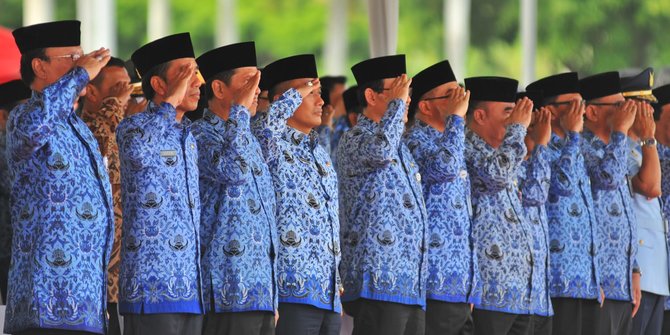 BIDANG NKK-NET
KOMISI APARATUR SIPIL NEGARA
TAHUN 2023
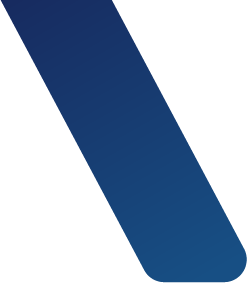 TUGAS DAN FUNGSI KASN
TUGAS KASN
FUNGSI KASN
Menjaga netralitas Pegawai ASN
Melakukan pengawasan atas pembinaan profesi ASN
Melaporkan pengawasan dan evaluasi pelaksanaan kebijakan Manajemen ASN kepada Presiden.
KASN berfungsi mengawasi pelaksanaan norma dasar, kode etik dan kode perilaku ASN, serta penerapan Sistem Merit dalam kebijakan dan Manajemen ASN pada Instansi Pemerintah.
Sumber: UU No. 5 Tahun 2014 tentang ASN
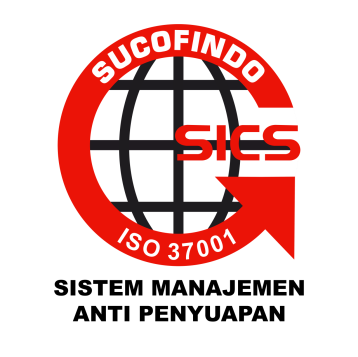 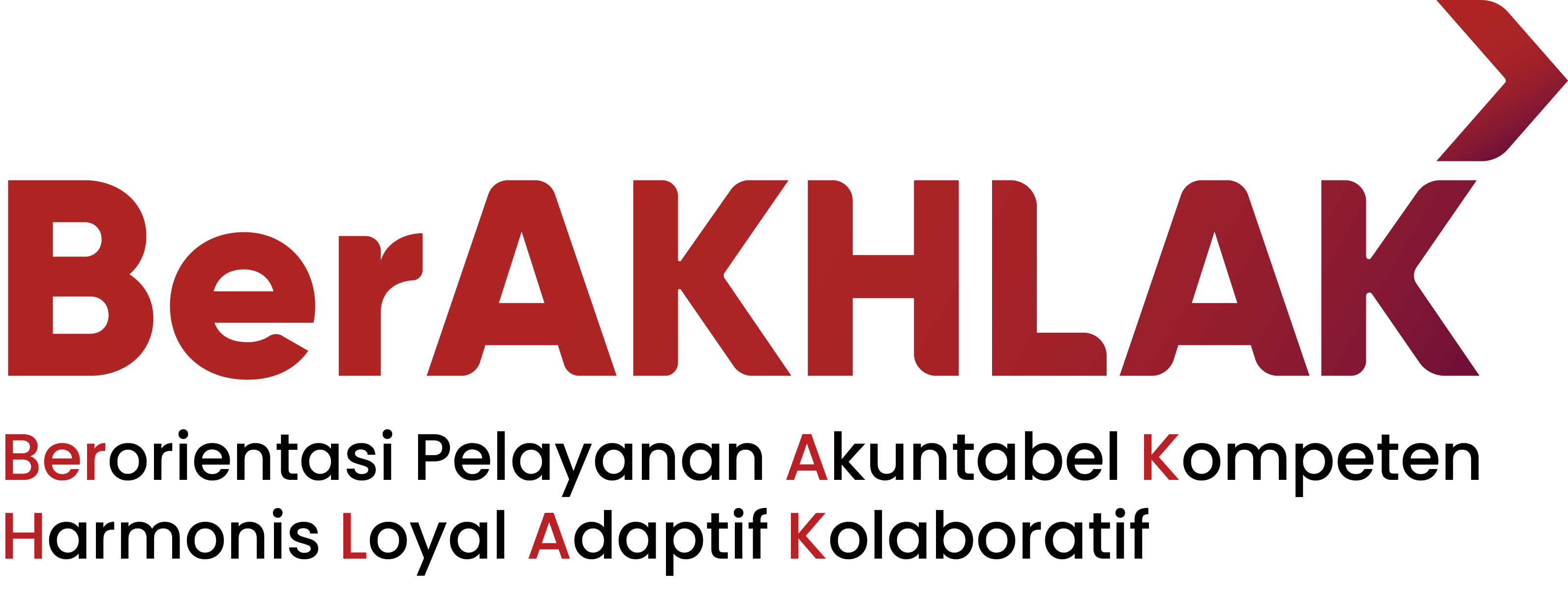 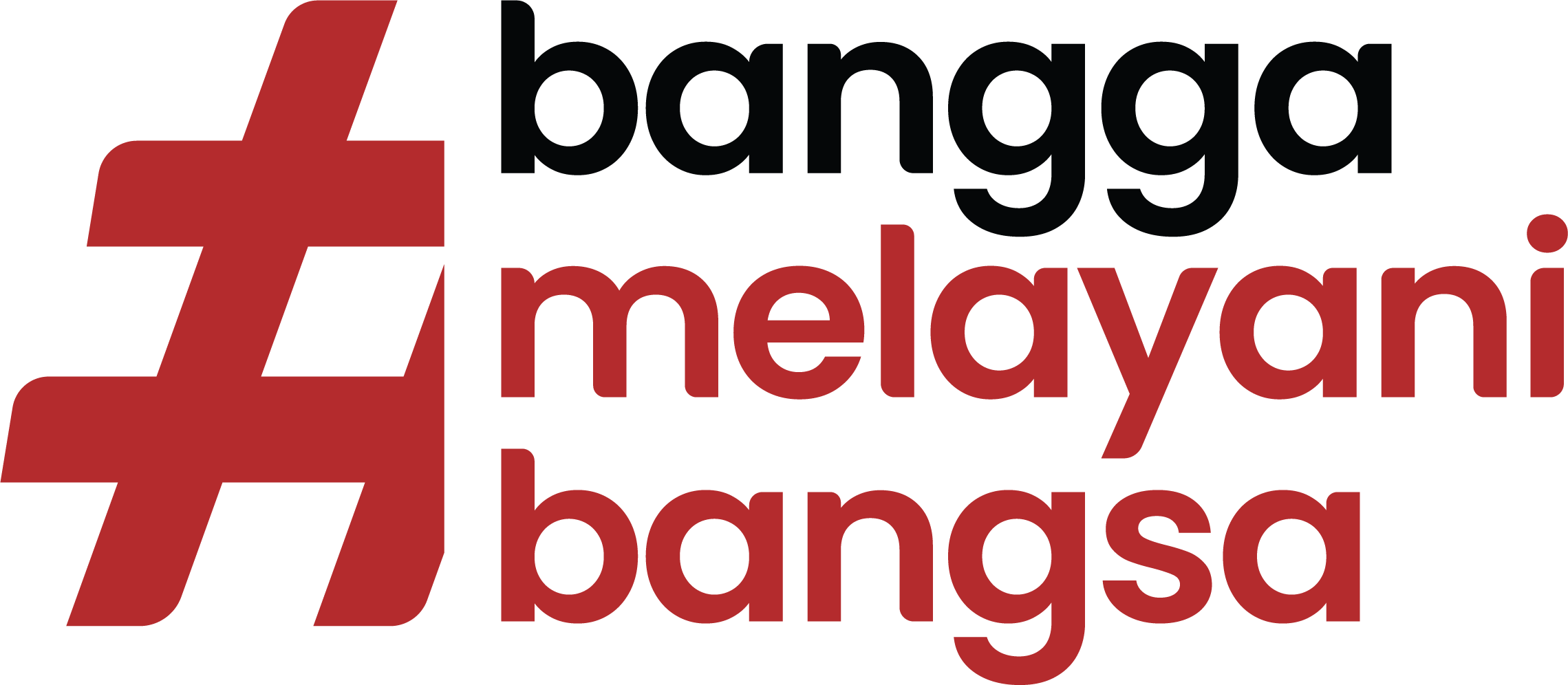 LATAR BELAKANG
JUMLAH ASN YG TERBUKTI MELANGGAR KODE ETIK DAN KODE PERILAKU ASN:
KORUPSI: 2496 ASN
NARKOBA: 269 ASN
RADIKALISME: 38 ASN
MASALAH RUMAH TANGGA (PERCERAIAN, HIDUP BERSAMA, DLL):  99 ASN
NETRALITAS ASN: 1598 ASN
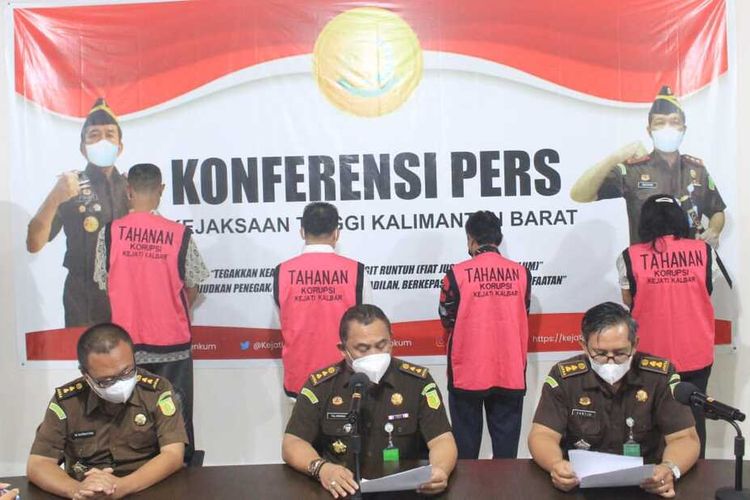 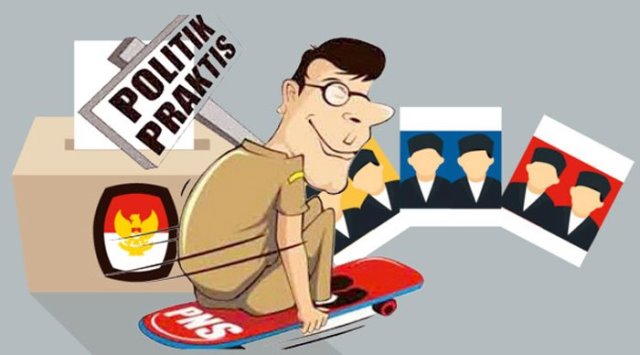 Sumber:
1. Eko Prasojo, pada Webinar Jaga ASN 21 Oktober 2020
2. BNN, 2022
3. KemenPANRB, 2022
4. KASN, 2020-2022
5. KASN, 2020-2022
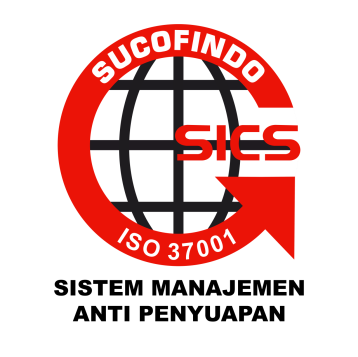 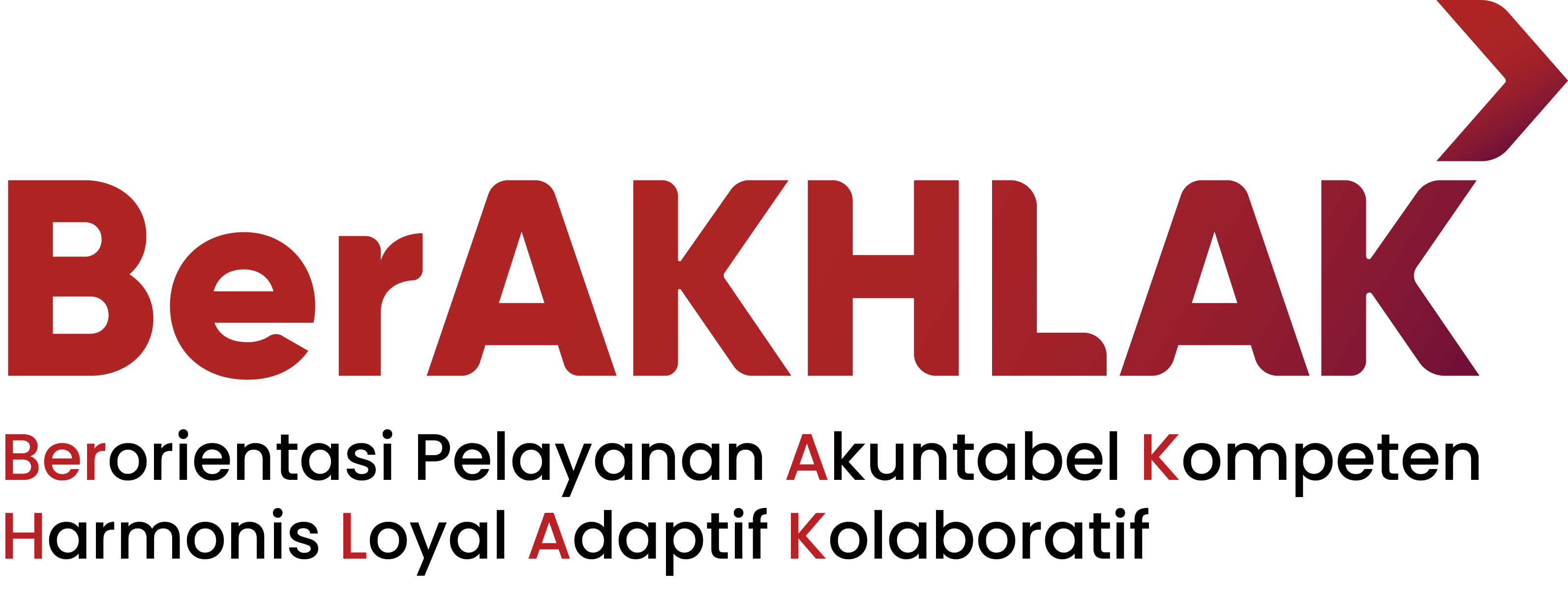 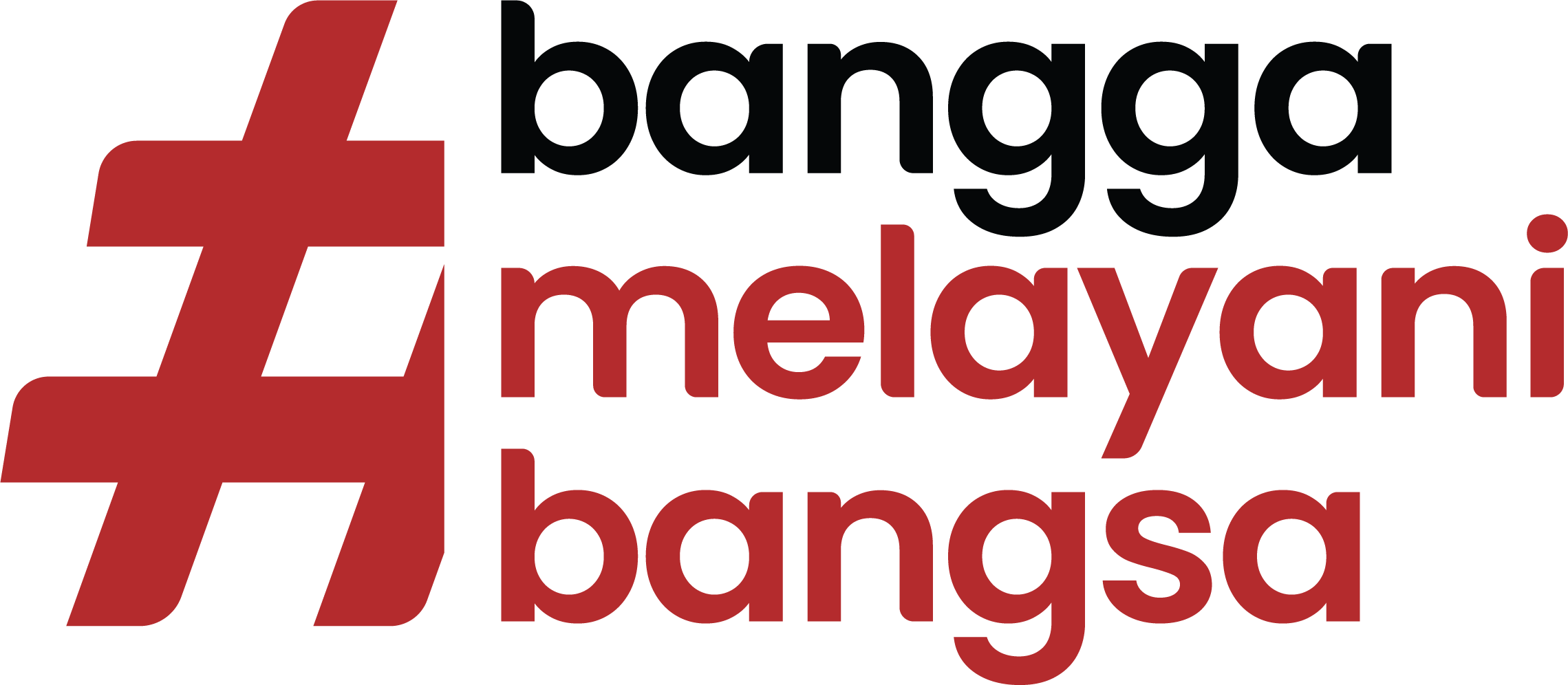 FUNGSI PEGAWAI ASN
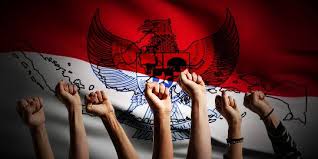 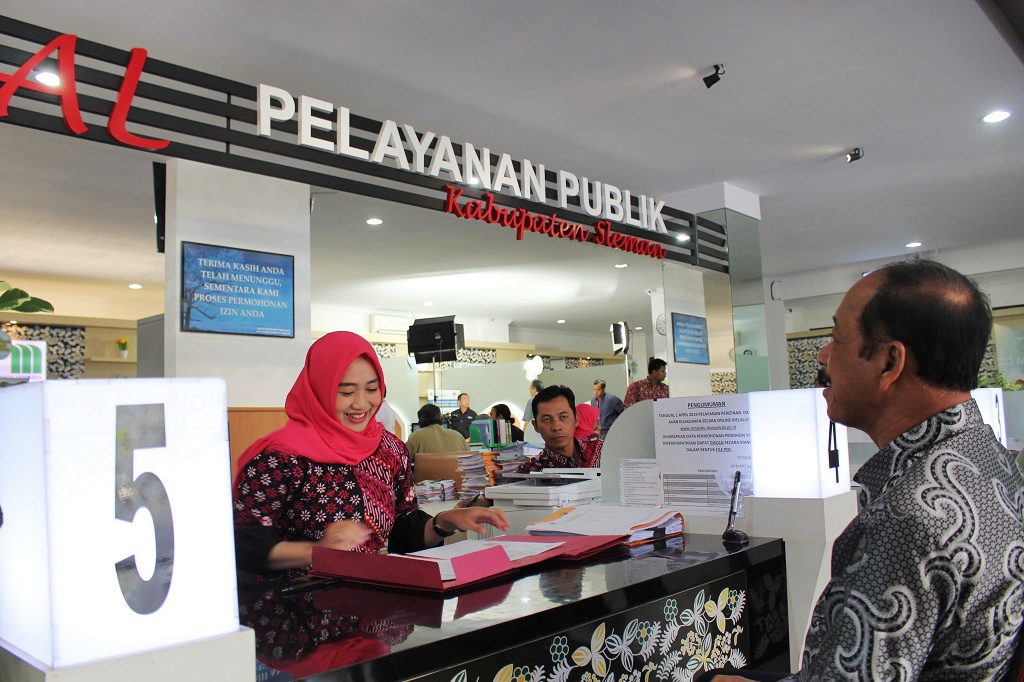 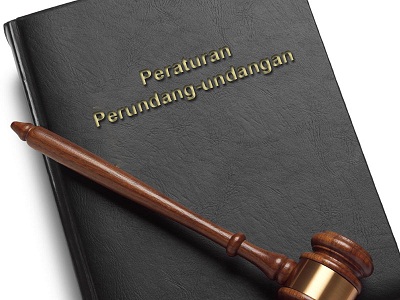 Pelaksana
Kebijakan Publik
Pelayan
Publik
Perekat dan
Pemersatu Bangsa
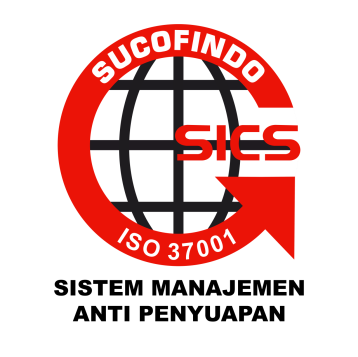 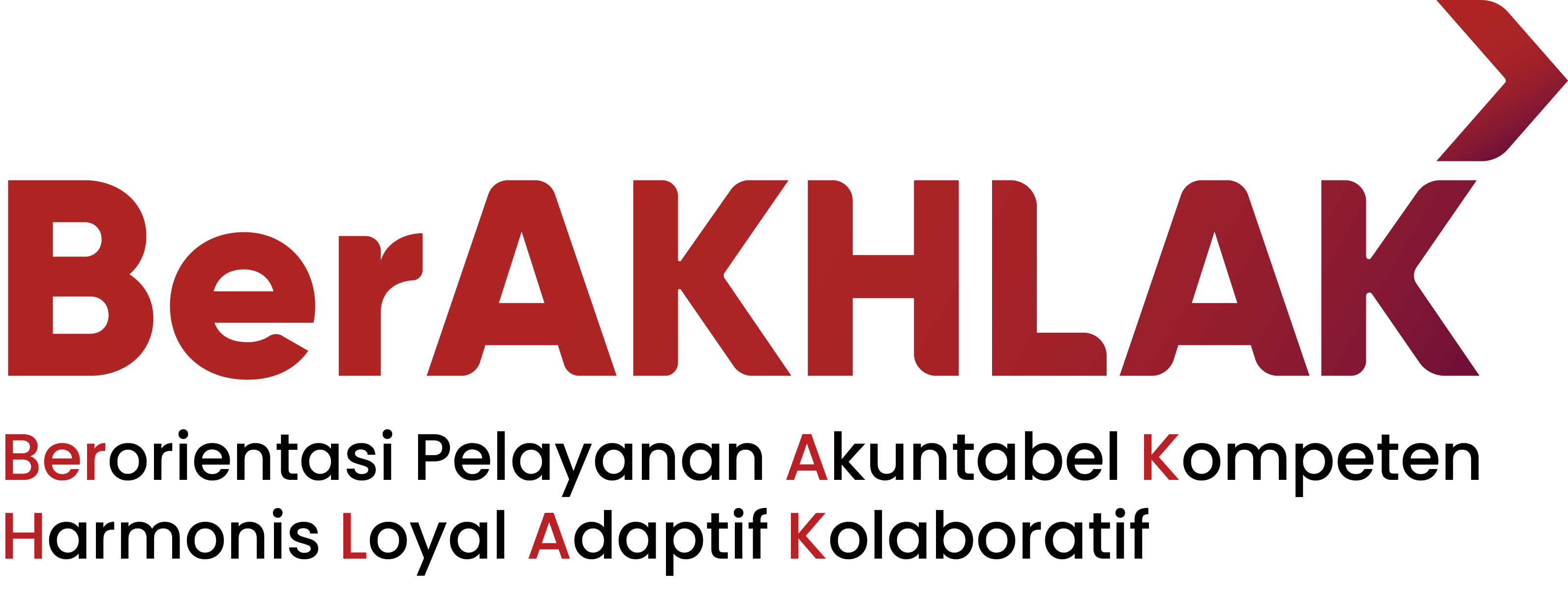 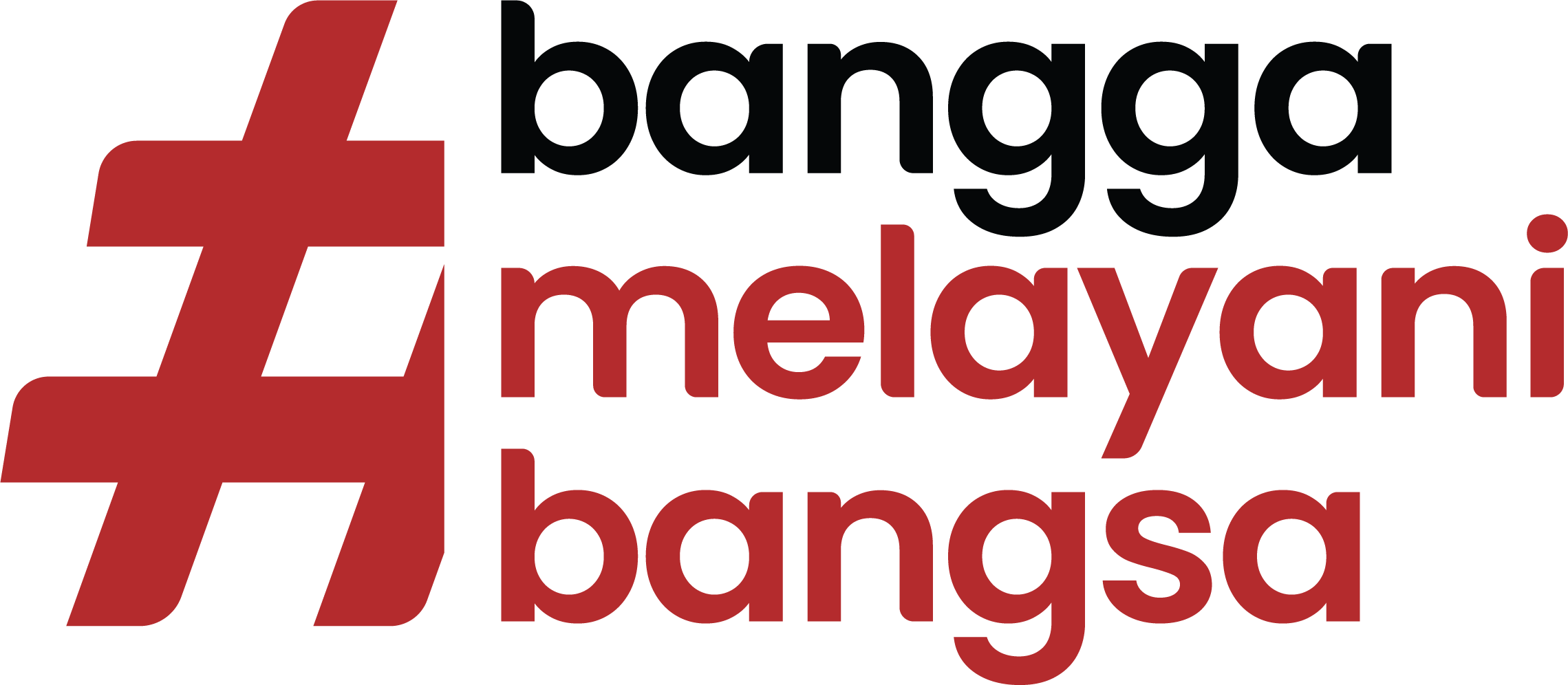 “
UNTUK MELIHAT TINGKAT KEMATANGAN PENERAPAN NILAI DASAR, KODE ETIK DAN KODE PERILAKU PEGAWAI ASN
TUJUAN PENGUKURAN NKK
”
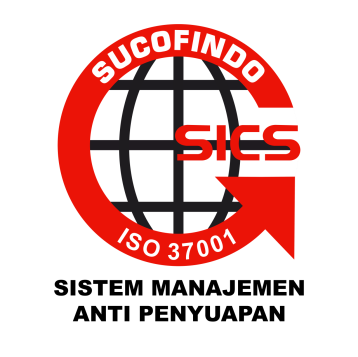 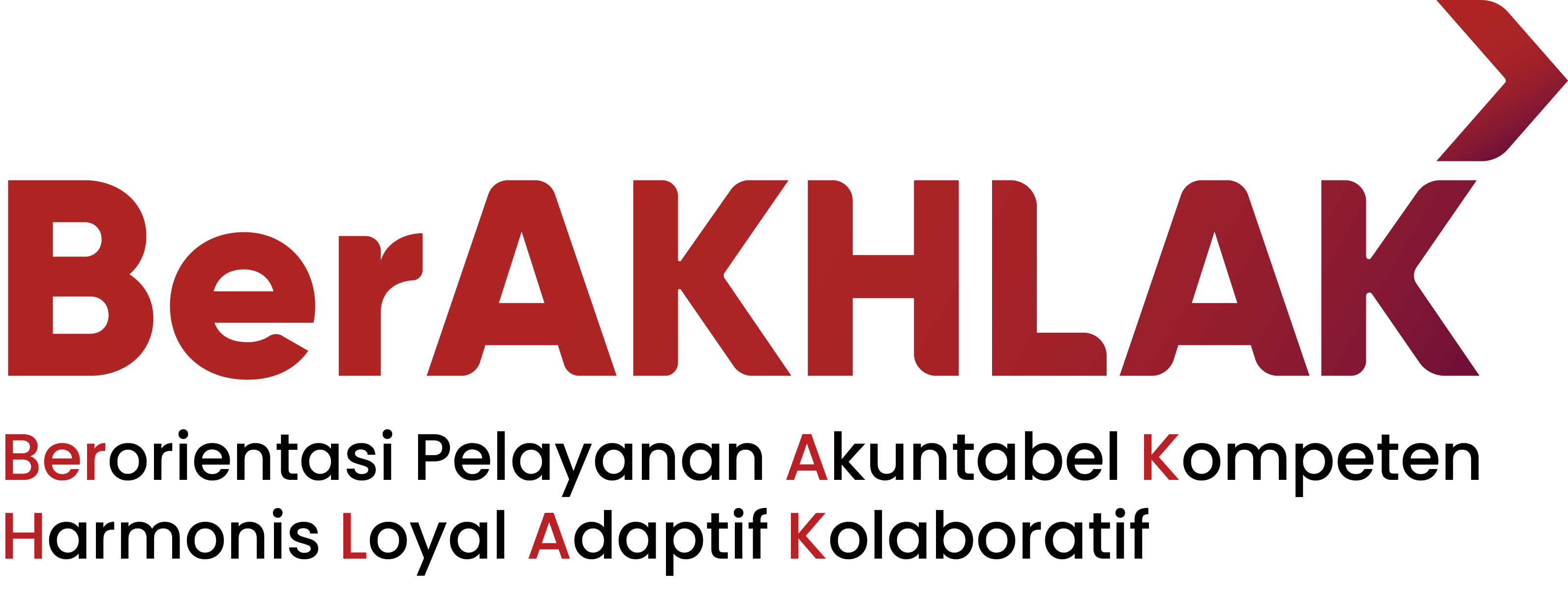 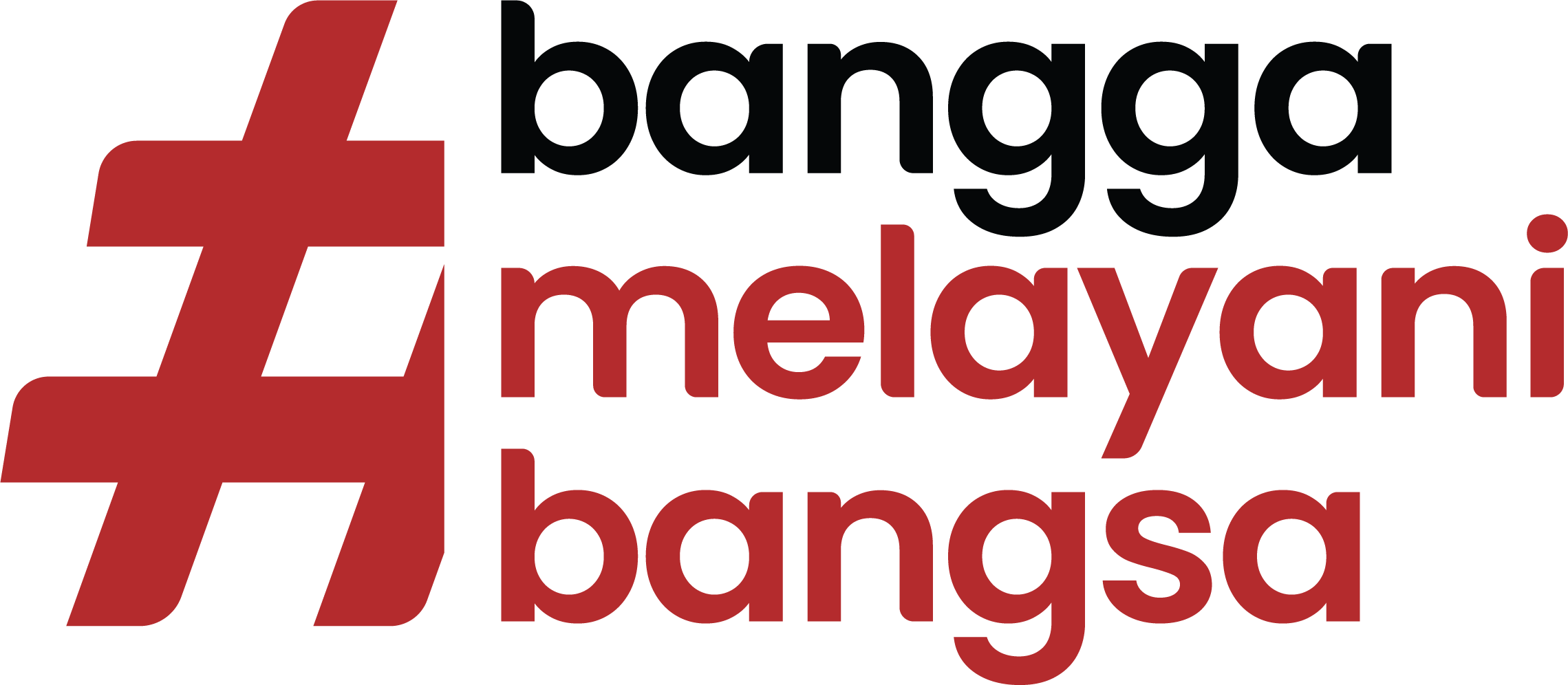 “
UNTUK MENJAGA MARTABAT DAN KEHORMATAN PEGAWAI ASN
KEGUNAAN PENGUKURAN NKK
”
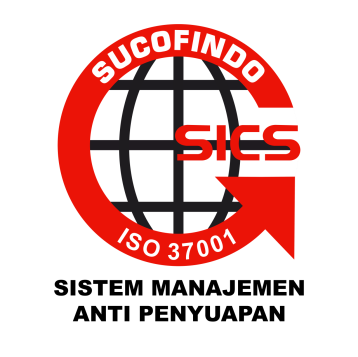 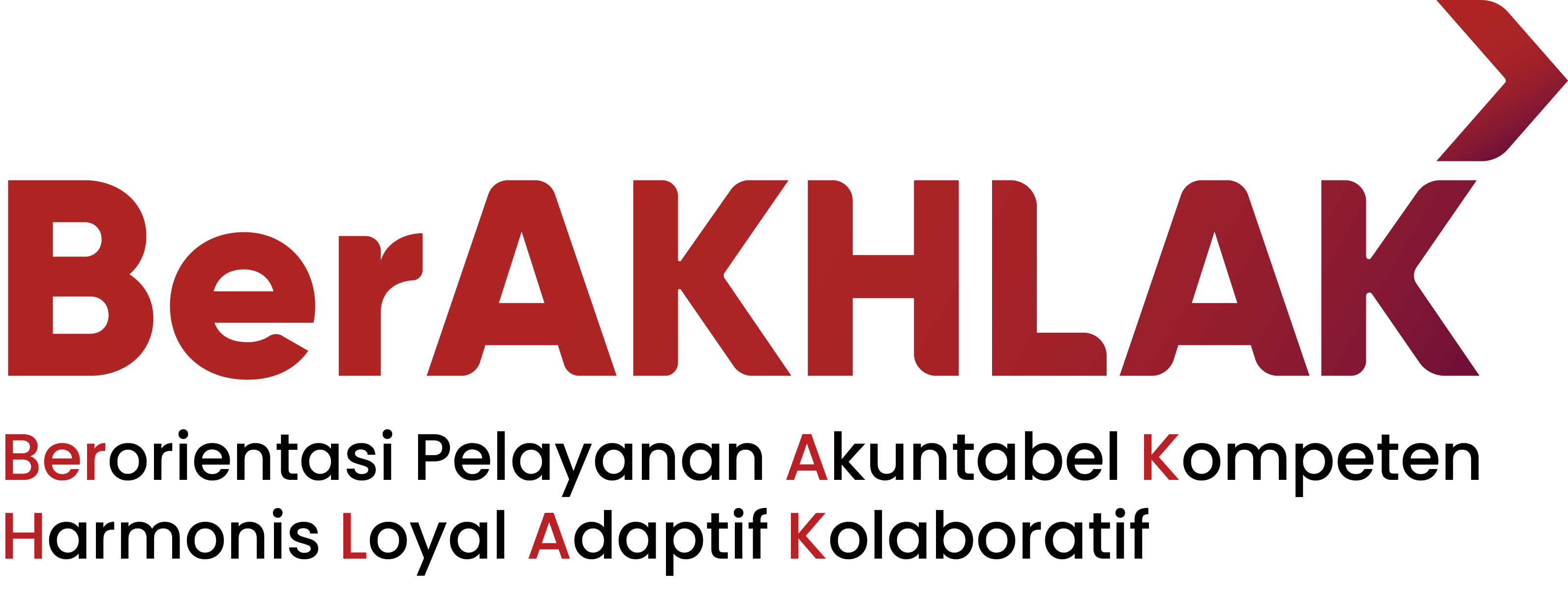 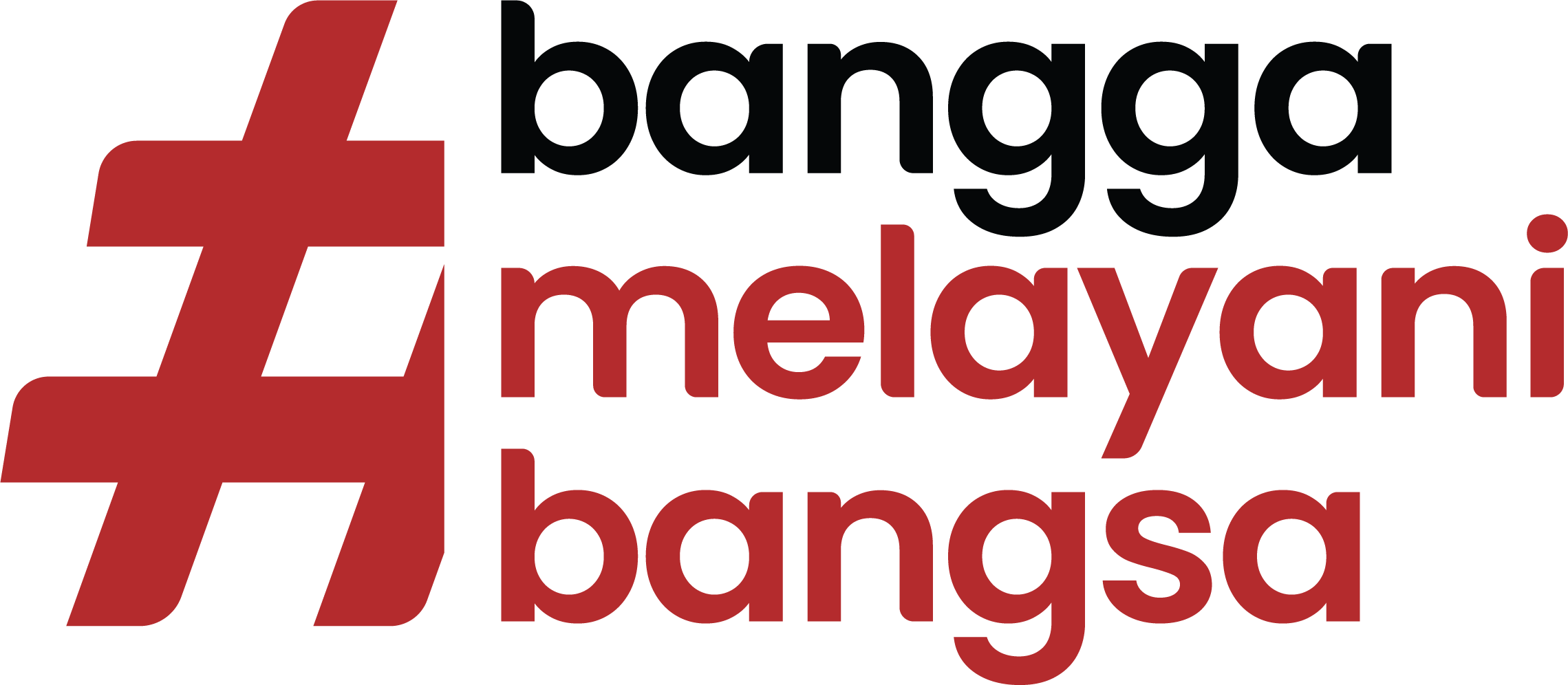 URGENSI PENGUKURAN NKK
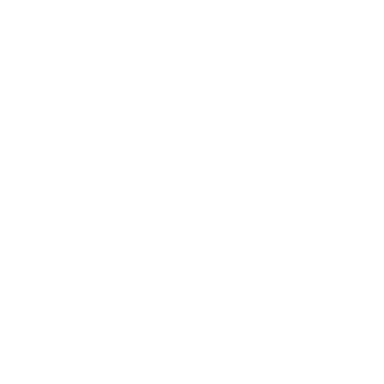 PEDOMAN
DUKUNGAN
DORONGAN
MASUKAN
Sebagai pedoman bagi IP dalam kebijakan penerapan nilai dasar, kode etik dan kode perilaku bagi pegawai ASN di lembaganya
Dukungan penguatan  sosialisasi nilai dasar, kode etik dan kode perilaku bagi pegawai ASN di lembaganya
Sebagai upaya untuk  mendorong penegakan kepatuhan nilai dasar, kode etik dan kode  perilaku ASN di IP masing-masing
Sebagai masukan  kegiatan monev dan  keberlanjutan penerapan nilai dasar, kode etik dan kode perilaku ASN yang  efektif dan efisien
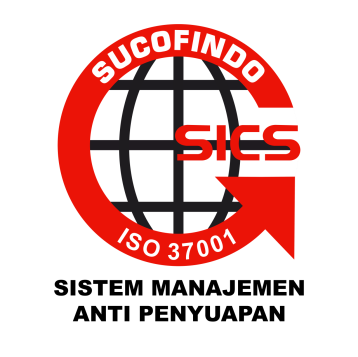 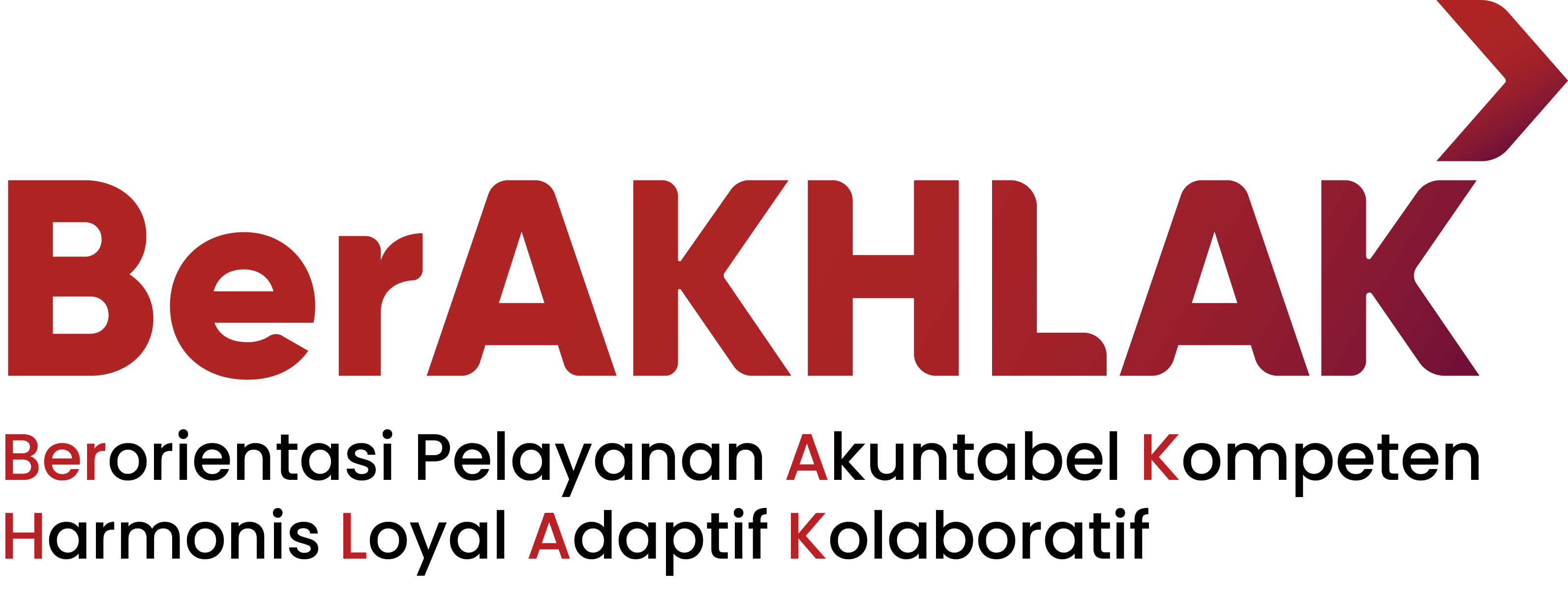 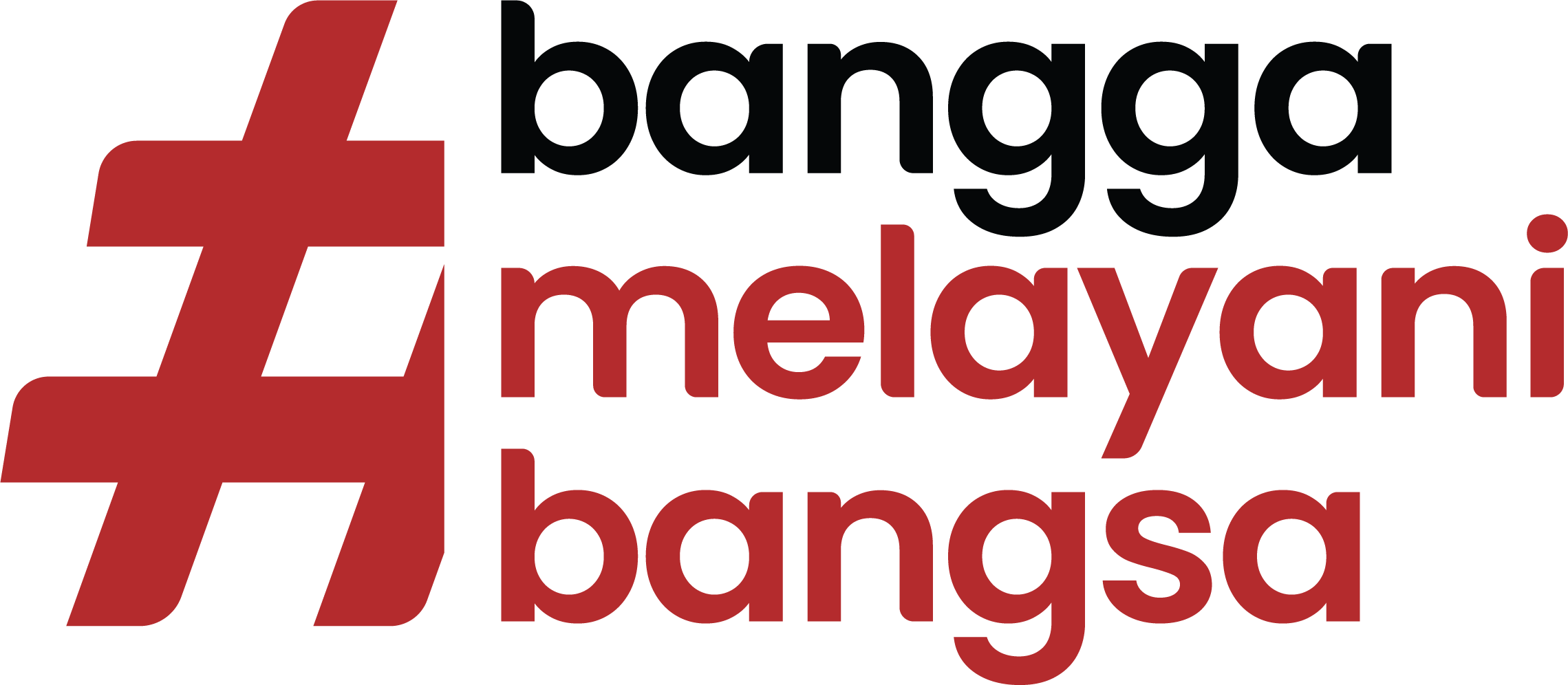 METODE PENGUKURAN
Pengukuran menggunakan sistem skor dan bobot.
Masing-masing kriteria terdiri dari sejumlah sub-kriteria (4 Kriteria, 19 Sub-Kriteria).
Masing-masing kriteria dan sub kriteria mempunyai bobot yang besarannya  ditentukan berdasarkan peranannya dalam penerapan nilai dasar, kode etik, dan kode perilaku (NKK).
Pengukuran terhadap setiap sub-kriteria menggunakan skor 1 s/d 4.
Hasil pengukuran menentukan tingkat kepatuhan atas penerapan nilai dasar, kode etik, dan kode perilaku (NKK) di Instansi yang dinilai, selanjutnya bisa dijadikan pijakan bagi KASN dalam rangka perbaikan serta rekomendasi bagi Instansi tersebut.
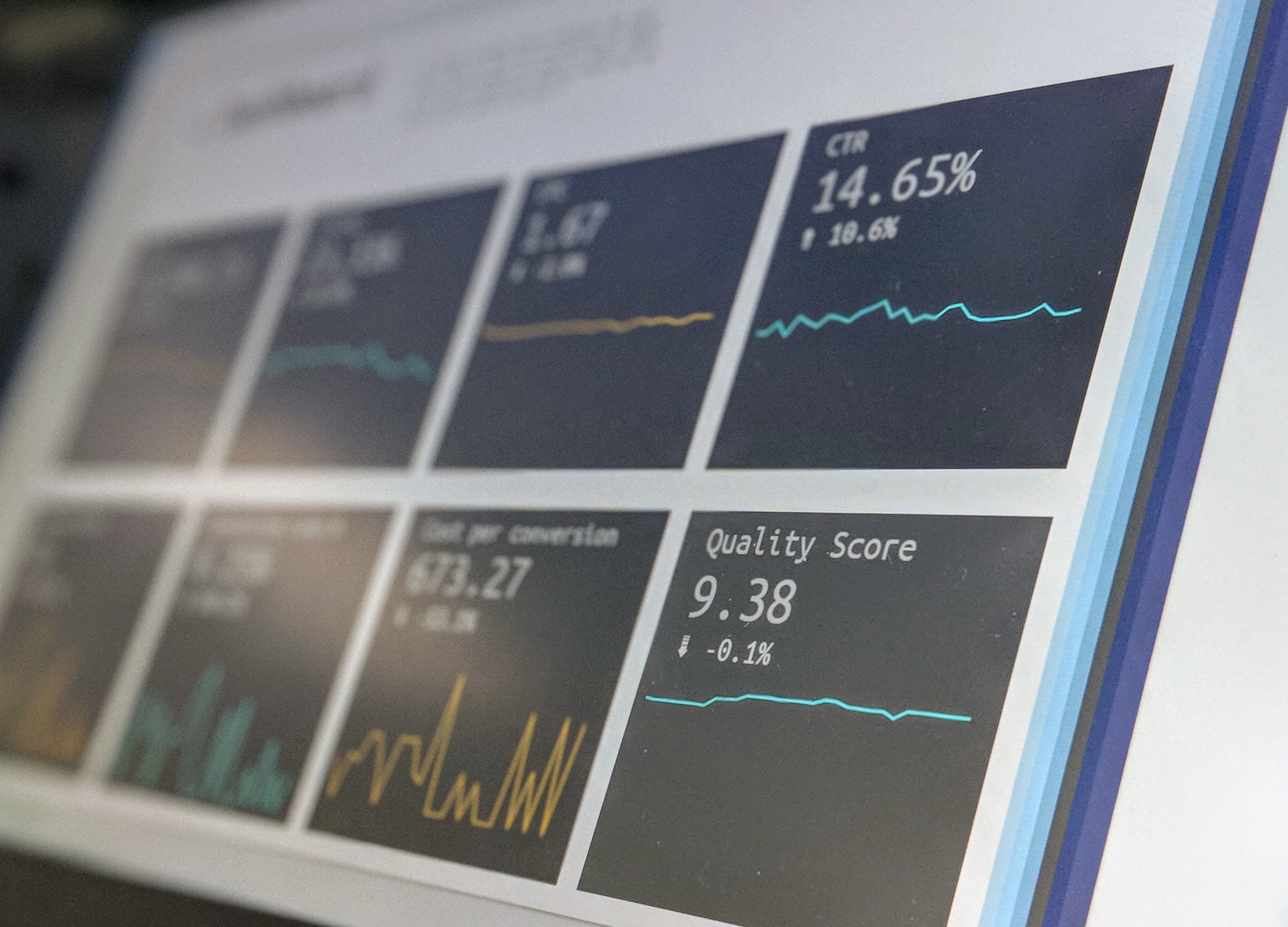 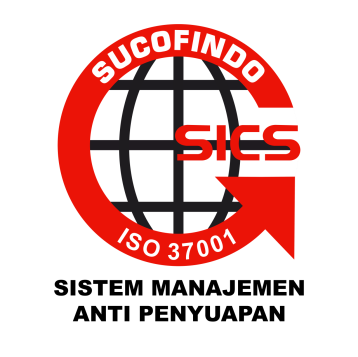 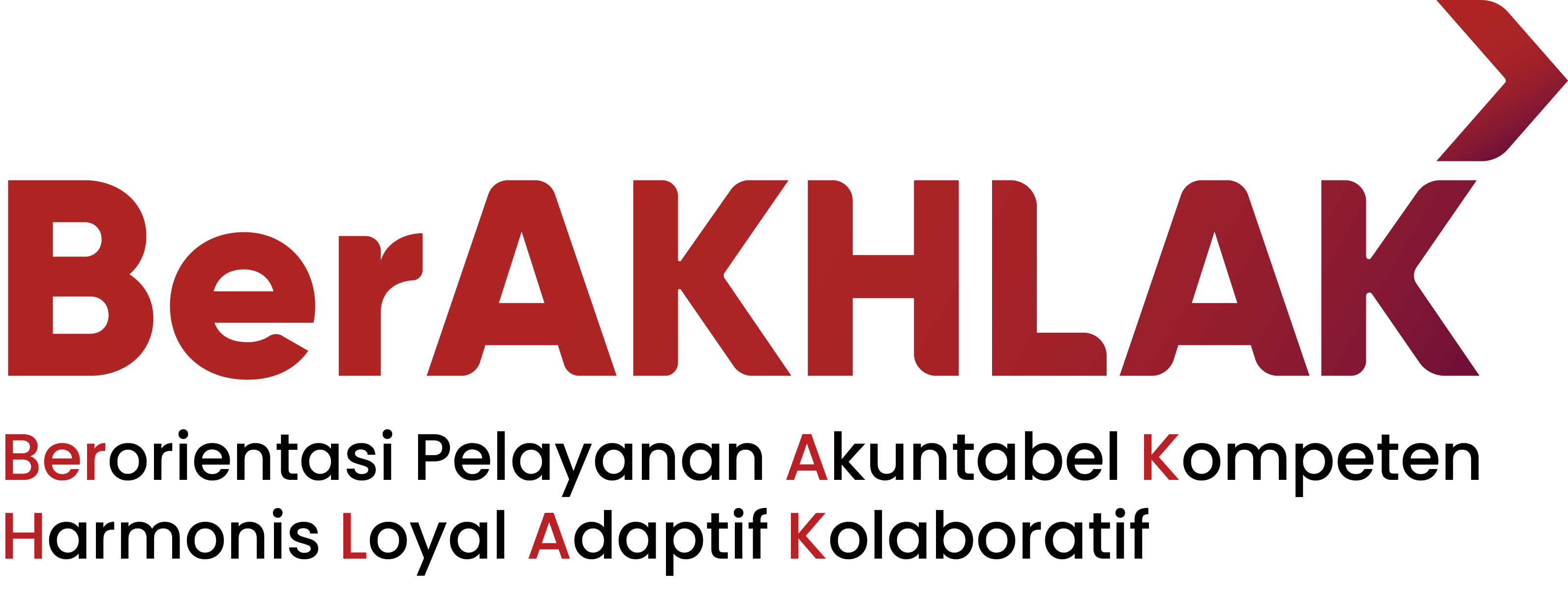 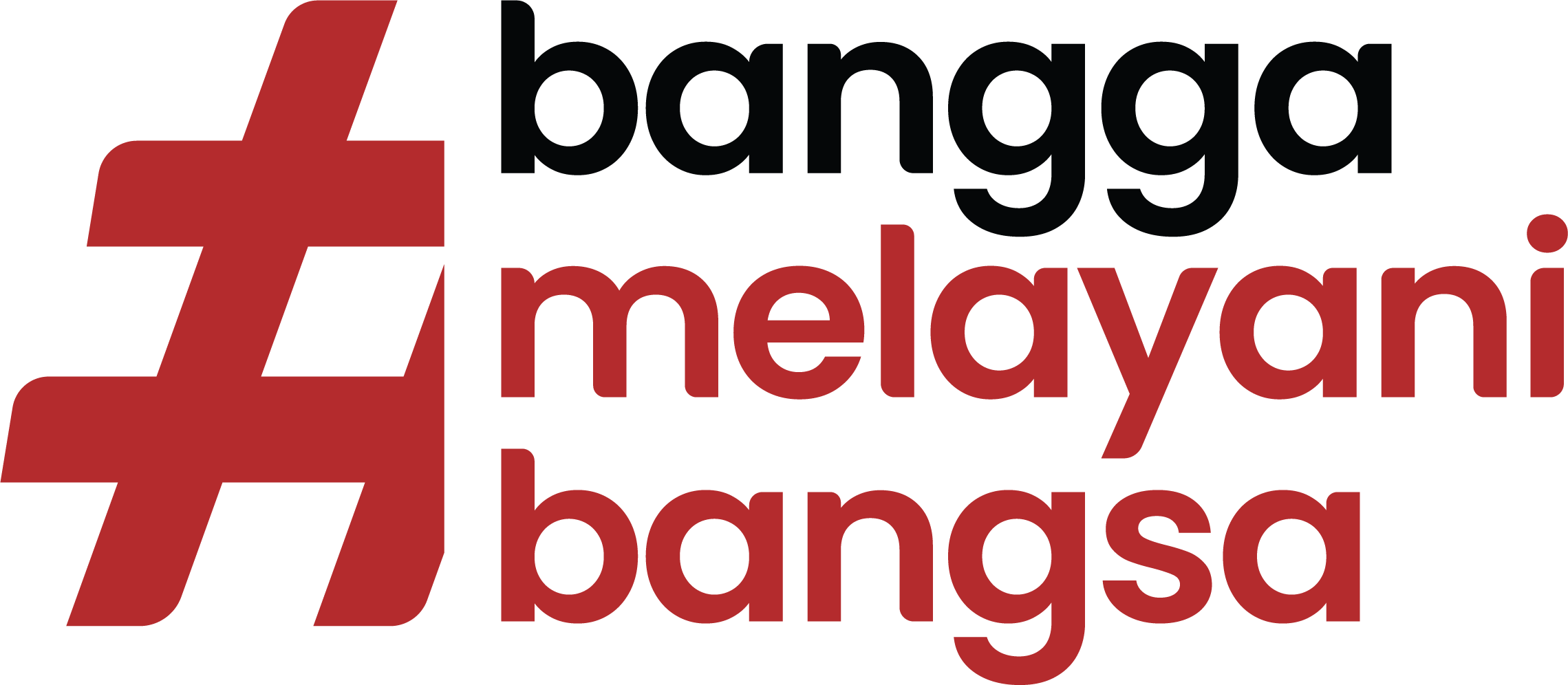 TINGKAT KEPATUHAN
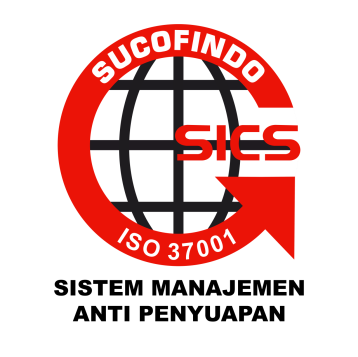 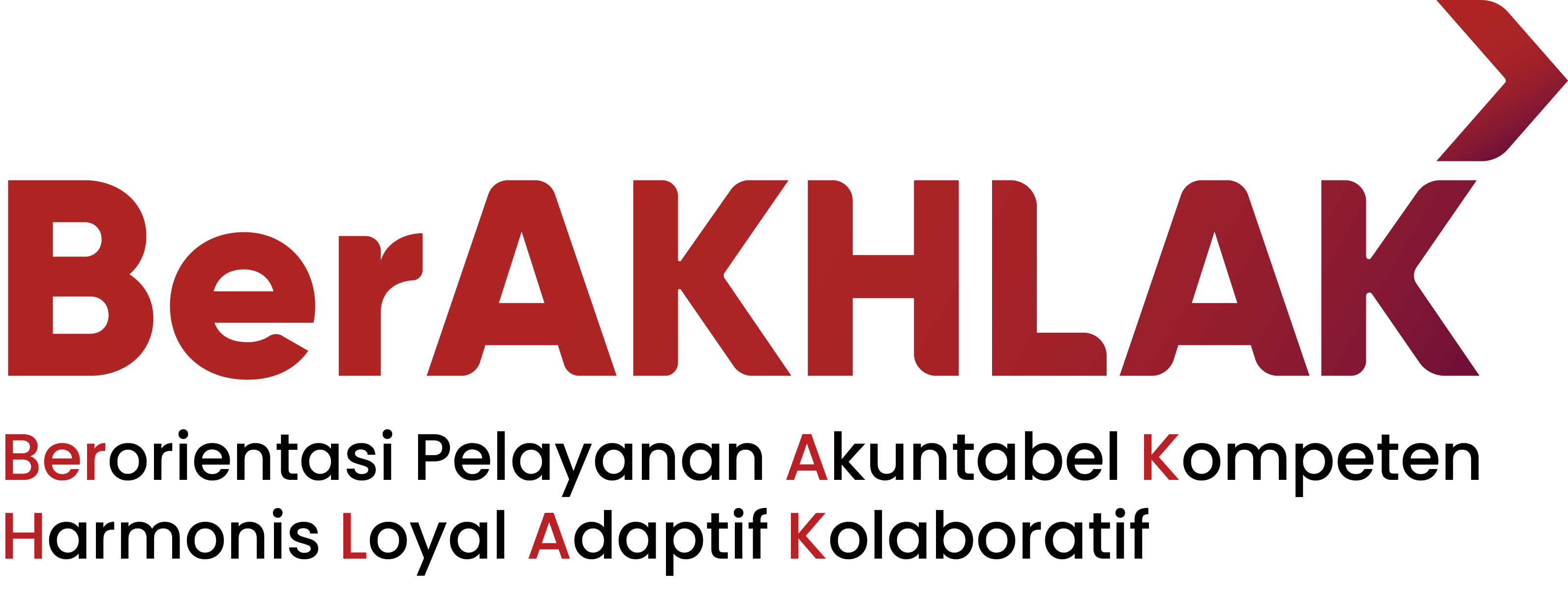 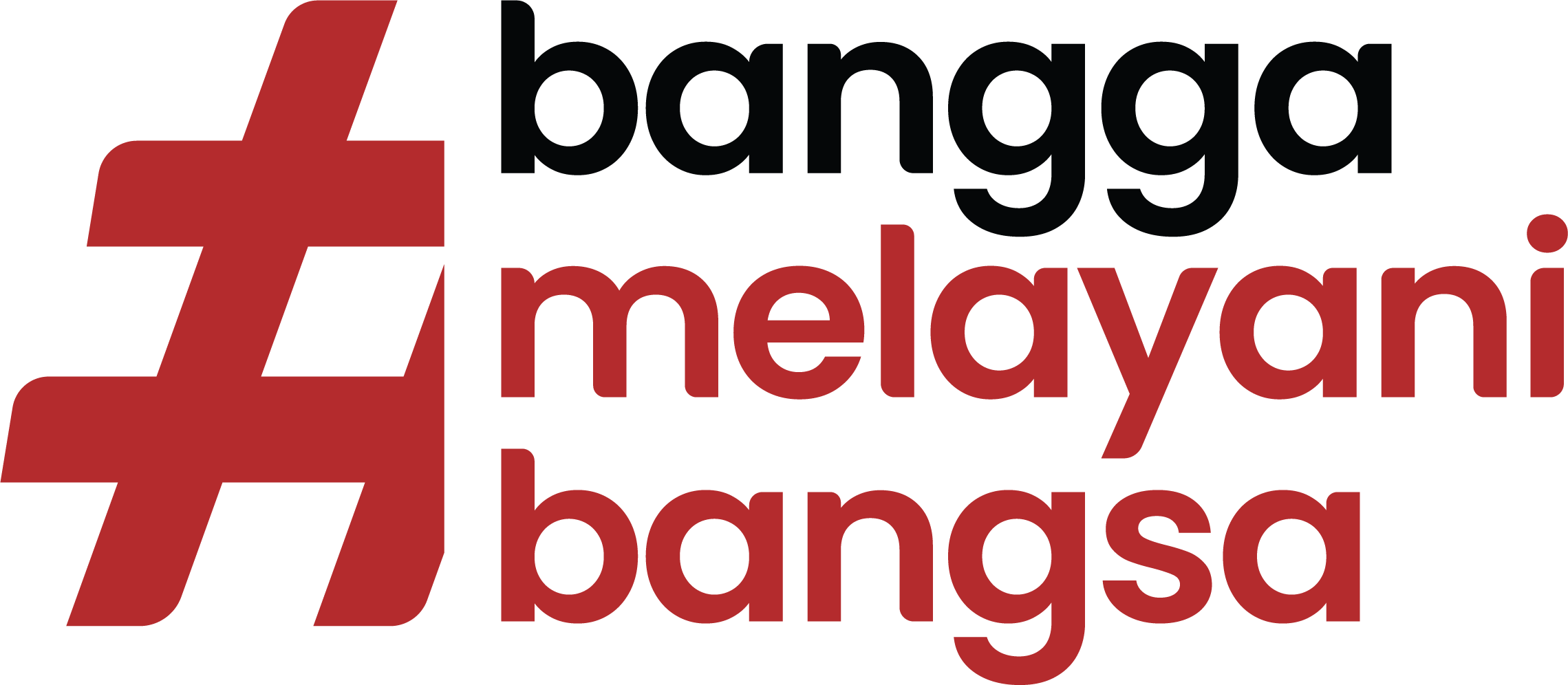 KRITERIA DAN SUB KRITERIA NKK
PENETAPAN KEBIJAKAN NKK
PENERAPANNKK
01
02
Komitmen Pimpinan
Relevansi Substansi
Keterlibatan Pihak Internal
Keterlibatan Pihak Eksternal
Internalisasi
Institusionalisasi
Eksternalisasi
Inovasi Penerapan NKK
Survei Penerapan NKK
PENEGAKANNKK
KESINAMBUNGAN SISTEM NKK
03
04
Saluran Penerimaan Aduan Pelanggaran NKK
Majelis Kode Etik (MKE)
Penanganan dan Tindak Lanjut atas Aduan Pelanggaran NKK
Tindak Lanjut atas Rekomendasi KASN
Keterkaitan Data dan Informasi Pengawasan NKK Pegawai ASN dengan Penilaian Kinerja
Keterkaitan Hasil Pengawasan NKK dengan Promosi, Mutasi, dan Demosi
Penghargaan
Monitoring dan Evaluasi Pelaksanaan NKK
Pengalokasian Anggaran NKK
Ketersediaan Peta Jalan Pelaksanaan NKK
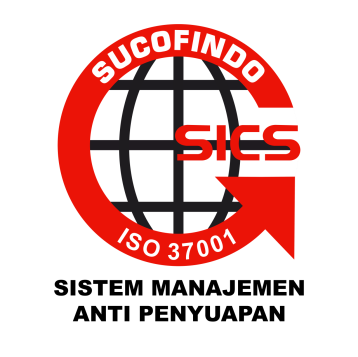 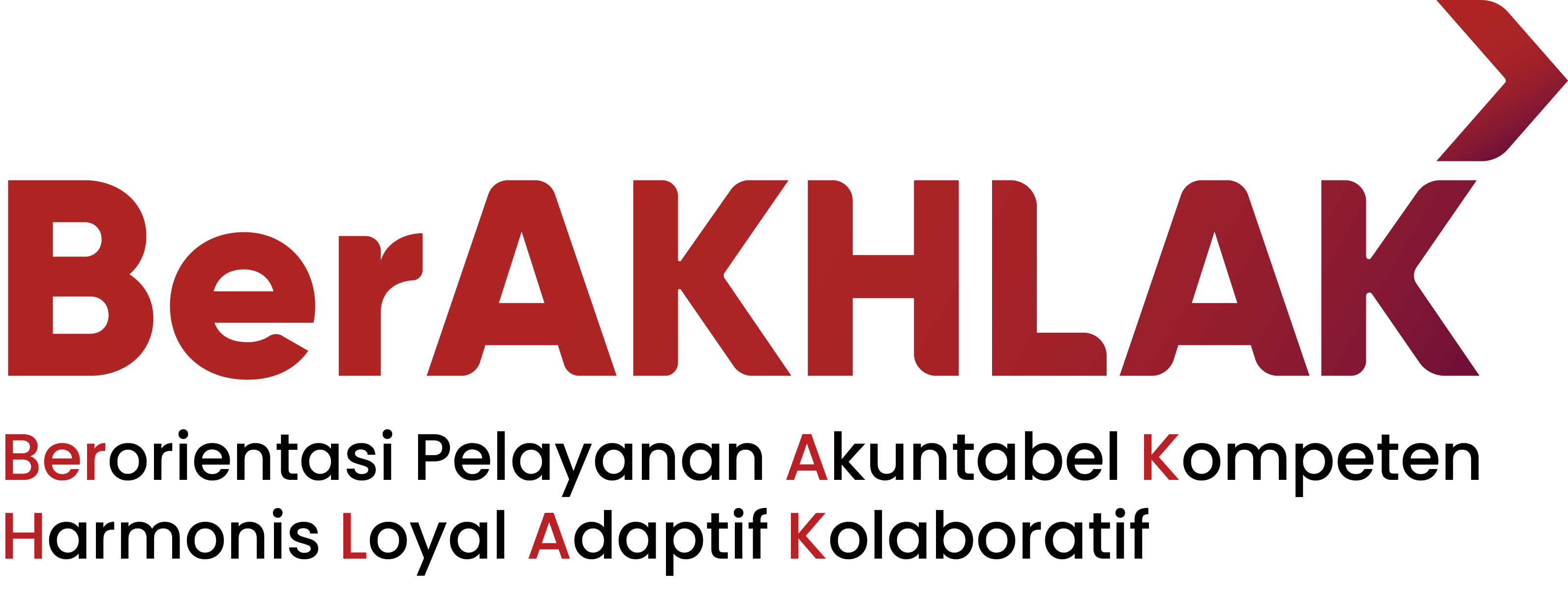 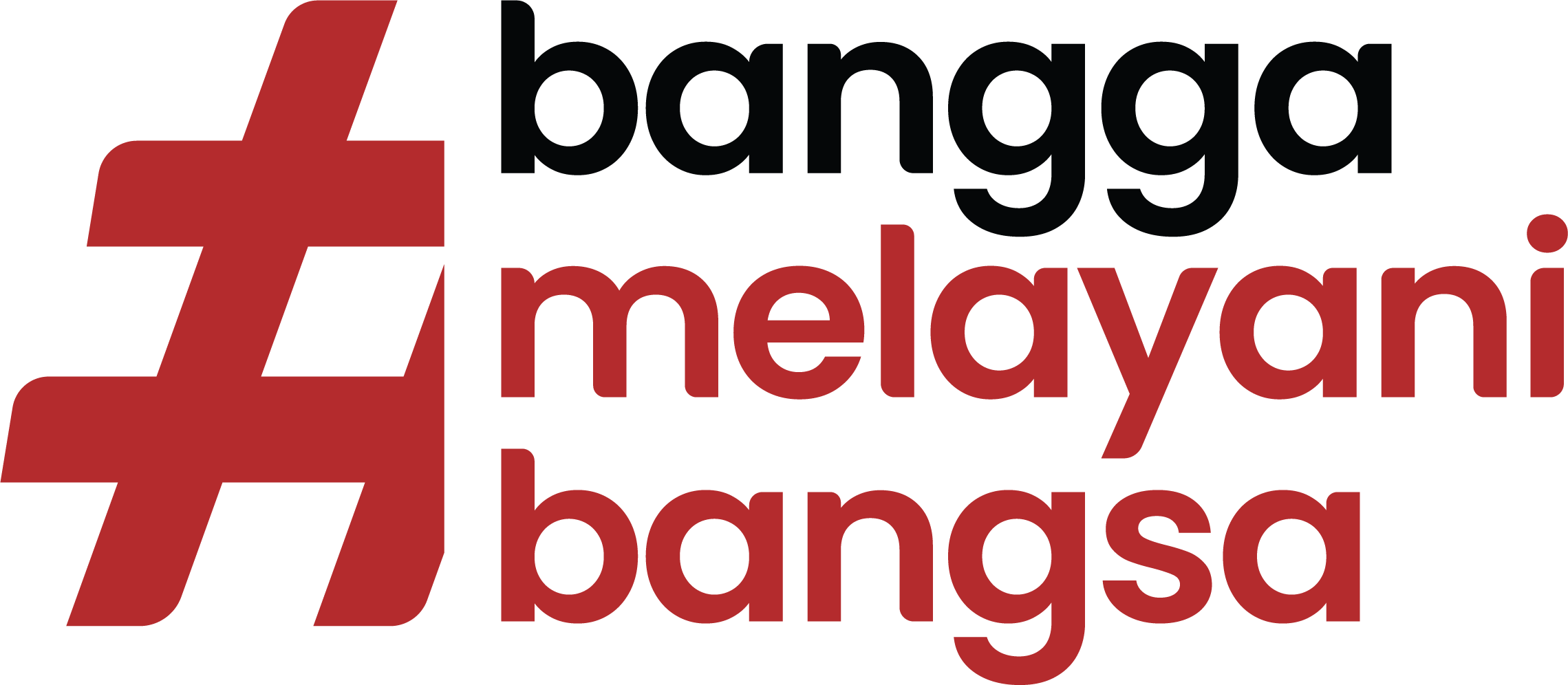 BOBOT KRITERIA DAN SUB KRITERIA
PENETAPAN KEBIJAKAN NKK
PENERAPANNKK
20%
30%
Komitmen Pimpinan (5%)
Relevansi Substansi (6%)
Keterlibatan Pihak Internal (5%)
Keterlibatan Pihak Eksternal (4%)
Internalisasi (7%)
Institusionalisasi (7%)
Eksternalisasi (5%)
Inovasi Penerapan NKK (6%)
Survei Penerapan NKK (5%)
PENEGAKANNKK
KESINAMBUNGAN SISTEM NKK
40%
10%
Saluran Penerimaan Aduan Pelanggaran NKK  (5%)
Majelis Kode Etik (MKE) (5%)
Penanganan dan Tindak Lanjut atas Aduan Pelanggaran NKK (6%)
Tindak Lanjut atas Rekomendasi KASN (6%)
Keterkaitan Data dan Informasi Pengawasan NKK Pegawai ASN dengan Penilaian Kinerja (6%)
Keterkaitan Hasil Pengawasan NKK dengan Promosi, Mutasi, dan Demosi (6%)
Penghargaan (6%)
Monitoring dan Evaluasi Pelaksanaan NKK (4%)
Pengalokasian Anggaran NKK (3%)
Ketersediaan Peta Jalan Pelaksanaan NKK (3%)
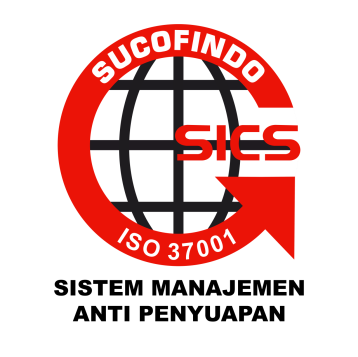 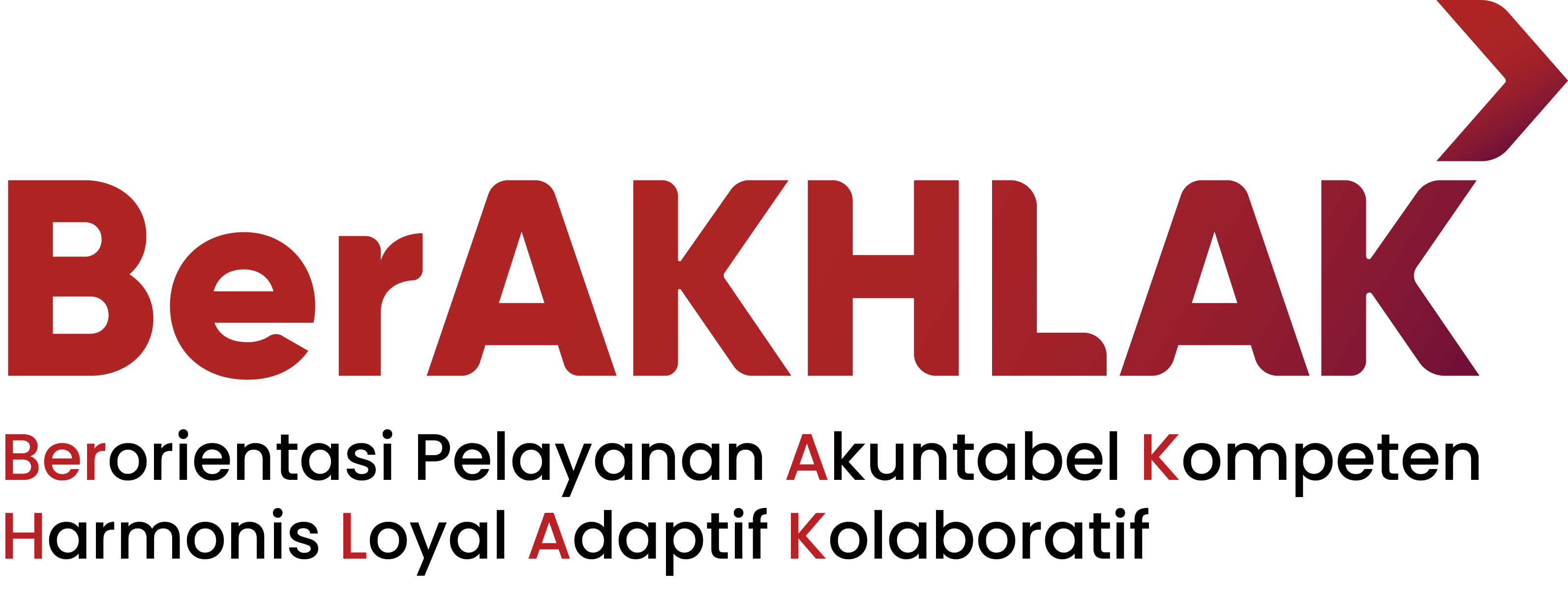 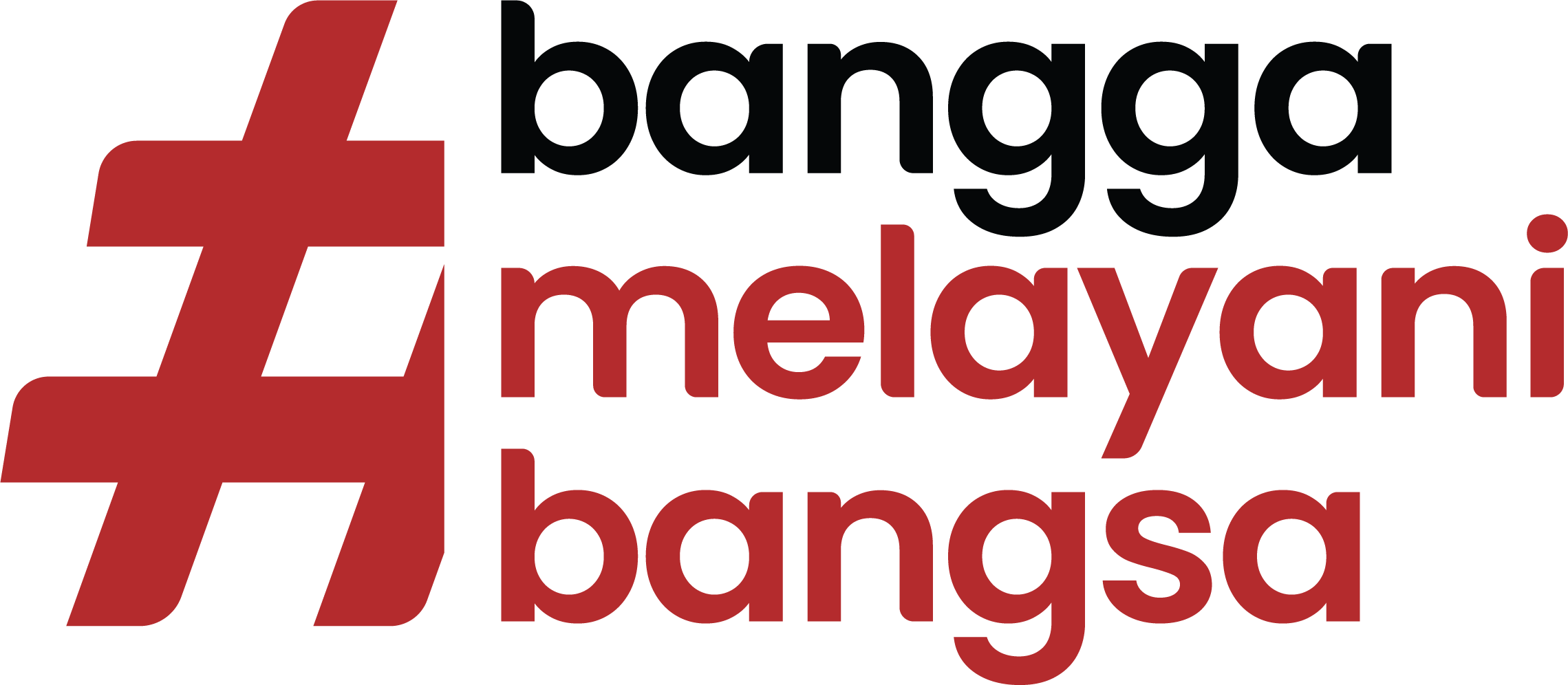 TAHAPAN PENGUKURAN
1
4
2
3
PERSIAPAN
PENGUKURAN MANDIRI
VERIFIKASI
PENETAPAN
Pengukuran oleh KASN
Penetapan Keputusan Ketua KASN
Koordinasi antara Instansi Pemerintah dan KASN
Pembentukan Tim Pengukuran Tingkat Kepatuhan NKK oleh PPK Instansi
Pengukuran Kondisi
Penyampaian Dokumen Pendukung
Penetapan Skor
Penyiapan Laporan yang menjelaskan proses dan hasil pengukuran mandiri
Pemeriksaan Dokumen oleh KASN
Klarifikasi kepada Instansi
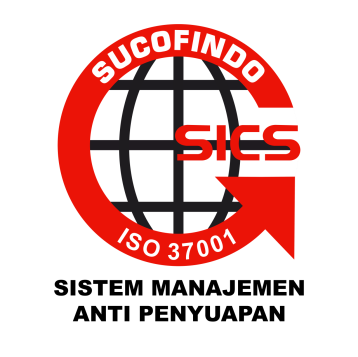 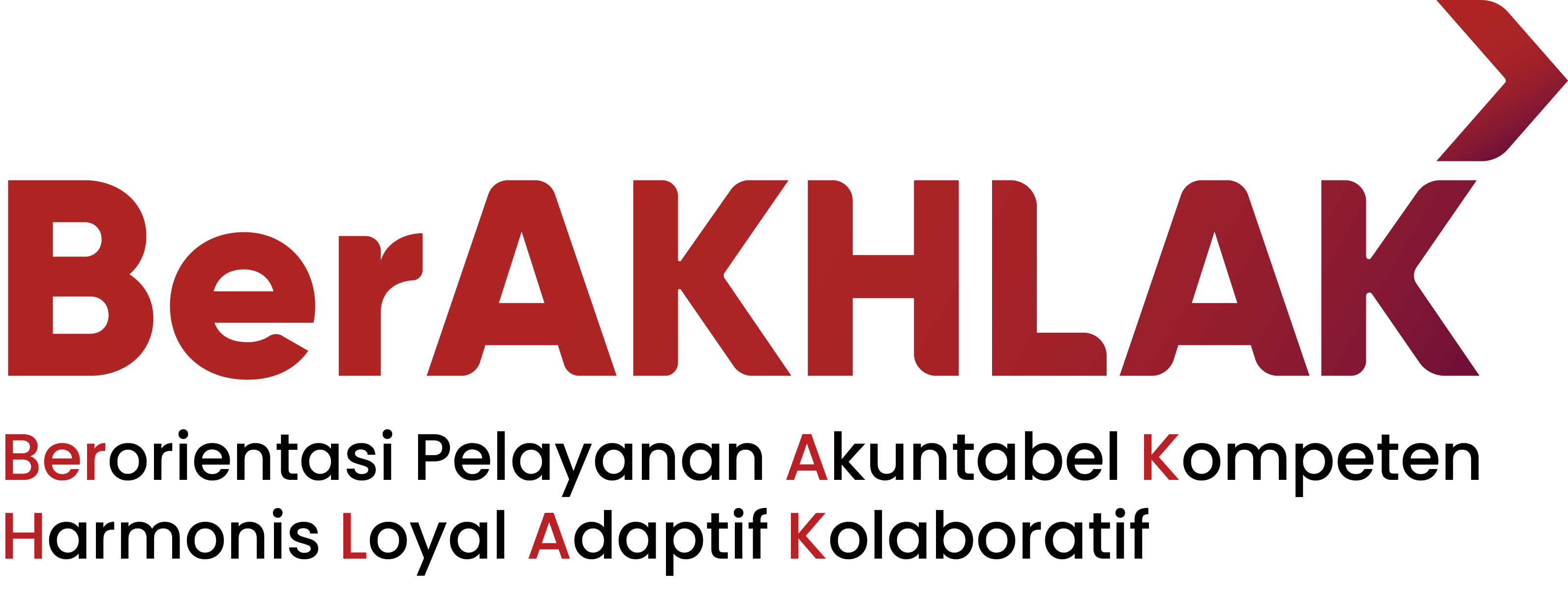 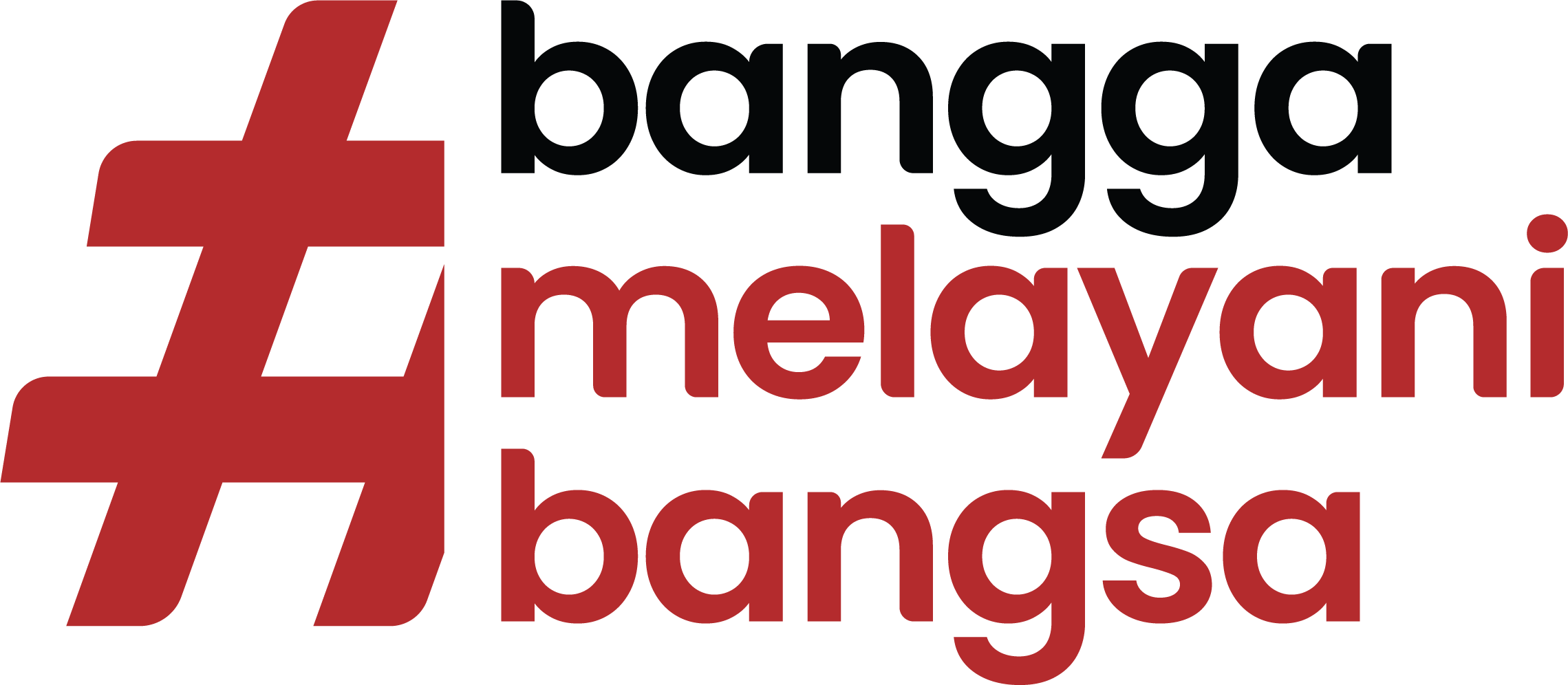 APA YANG HARUS DILAKUKAN IPDALAM PENGUKURAN MANDIRI  NKK
LANGKAH 4
LANGKAH 2
LANGKAH 3
LANGKAH 1
VERIFIKASI & KLARIFIKASI
Hasil pengukuran  mandiri yang sudah  diisi tersebut  kemudian  disampaikan ke  Pokja NKK-Net  KASN untuk bisa  dilakukan verifikasi ulang oleh tim
MELAKSANAKAN  PENGUKURAN MANDIRI
Tim yang sudah  terbentuk kemudian  melaksanakan  pengukuran mandiri  tingkat kepatuhan  penerapan NKK  melalui aplikasi  SINDEN dan bisa  melaksanakan  koordinasi dengan  Pokja NKK-Net KASN
MENUNJUK  OPERATOR APLIKASI
IP mengirimkan surat  tugas penunjukan  operator aplikasi  SINDEN ke KASN
c.q. Pokja NKKNet  dan operator  melakukan registrasi  kedalam aplikasi
MEMBENTUK TIM INTERNAL PENGUKURAN  MANDIRI
IP membentuk tim  internal pengukuran mandiri tingkat kepatuhan NKK yang  terdiri dari:
Pengarah
Ketua
Sekretaris
Anggota Tim
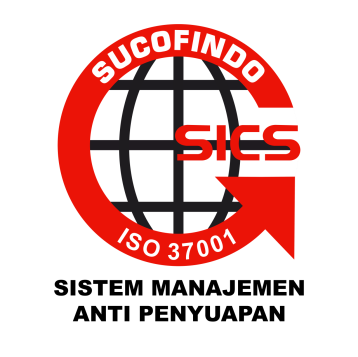 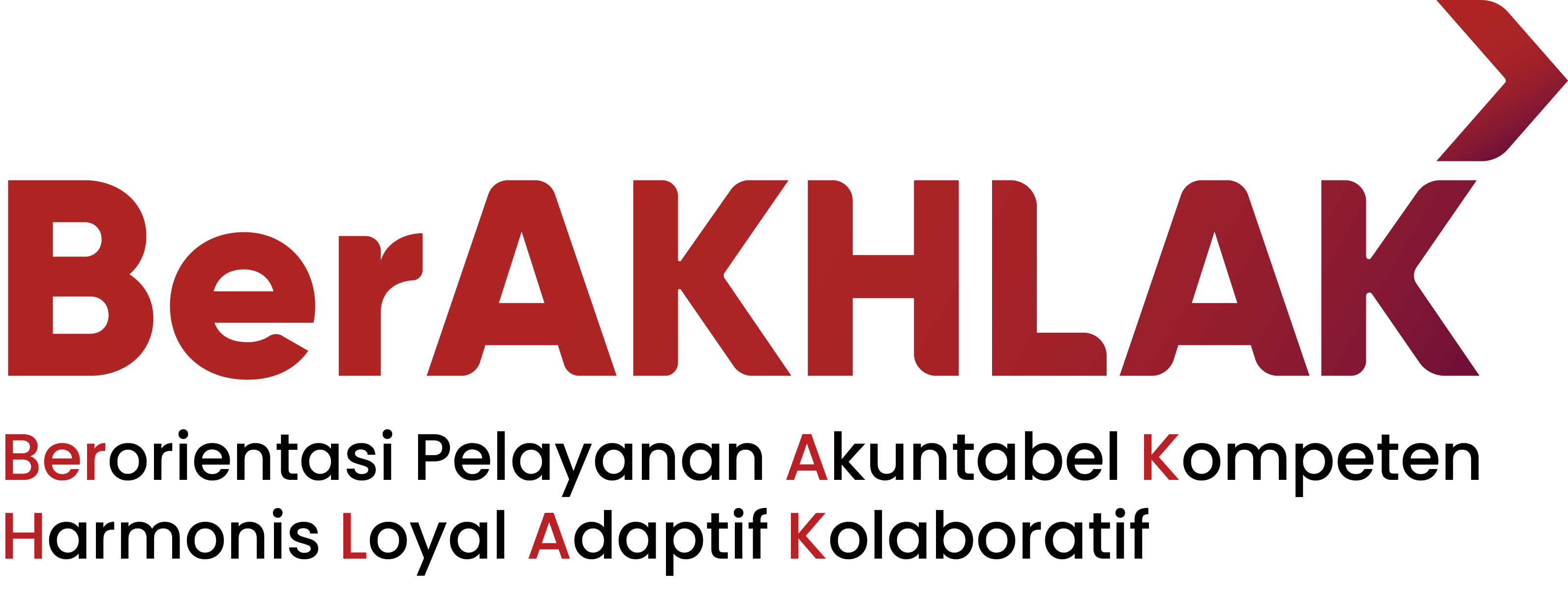 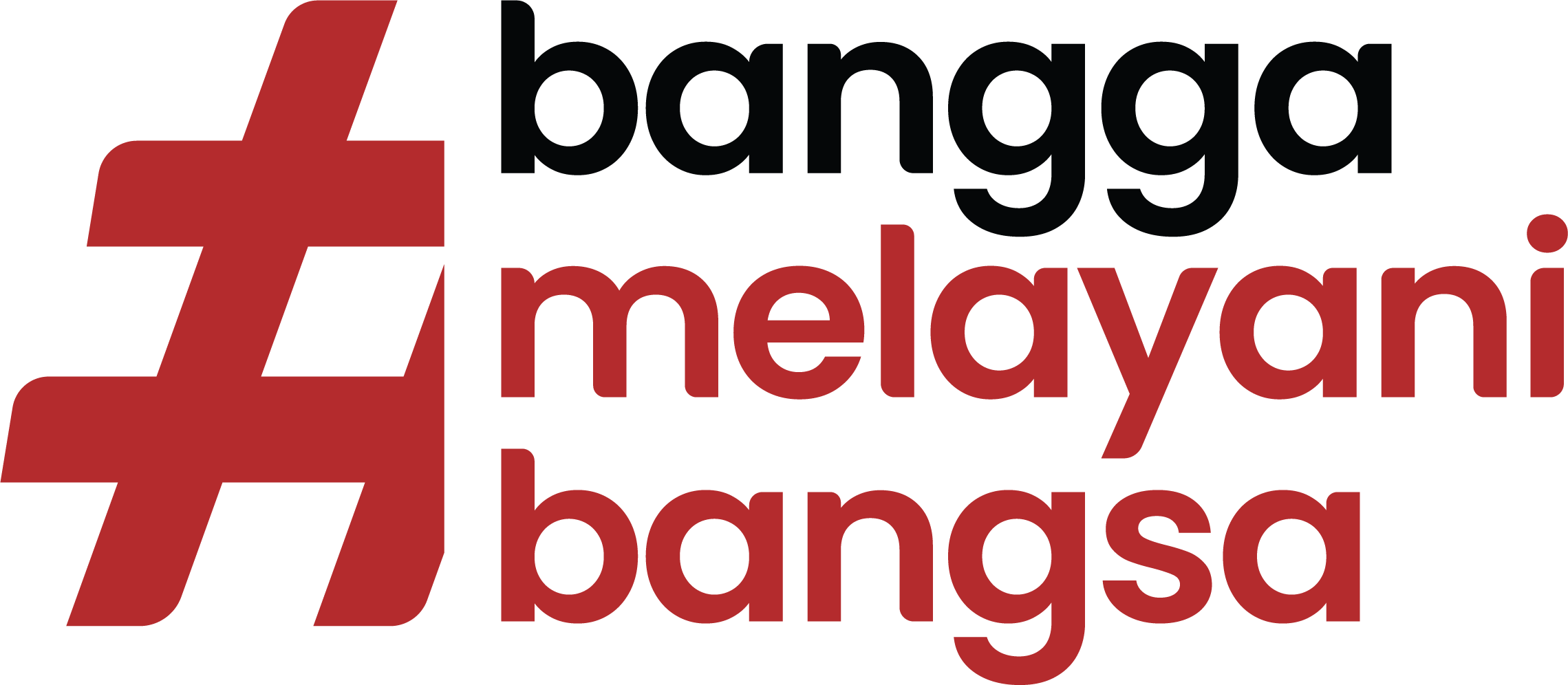 SINDEN
(Sistem Informasi Nilai Dasar,
Kode  Etik dan Kode Perilaku ASN)
Aplikasi pengawasan untuk kepemilikan  dan pelaksanaan Nilai Dasar, Kode Etik dan  Kode Perilaku di Instansi Pemerintah

KASN dapat memberikan pengukuran  terhadap kepatuhan dari pelaksanaan  NKK di Instansi pemerintah

Instansi Pemerintah memberikan informasi  atas pelaksanaan NKK berupa :
Peraturan NKK
Rencana Aksi
Role Model
Pelaksanaan Aksi
Majelis Kode Etik
Pengawasan Pelaksanaan oleh KASN
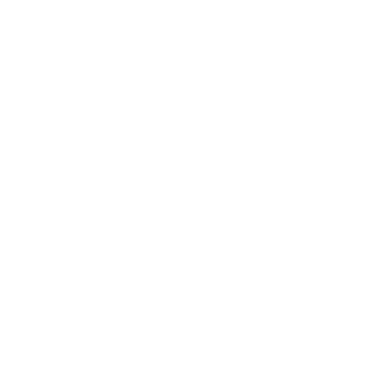 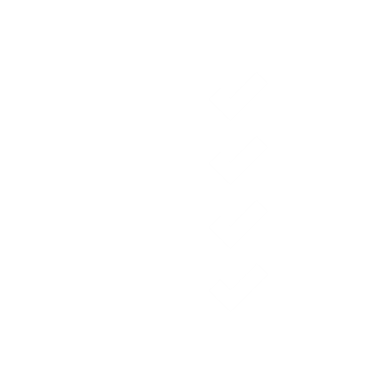 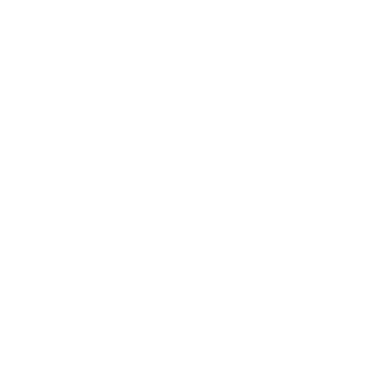 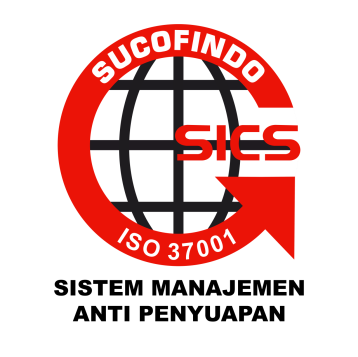 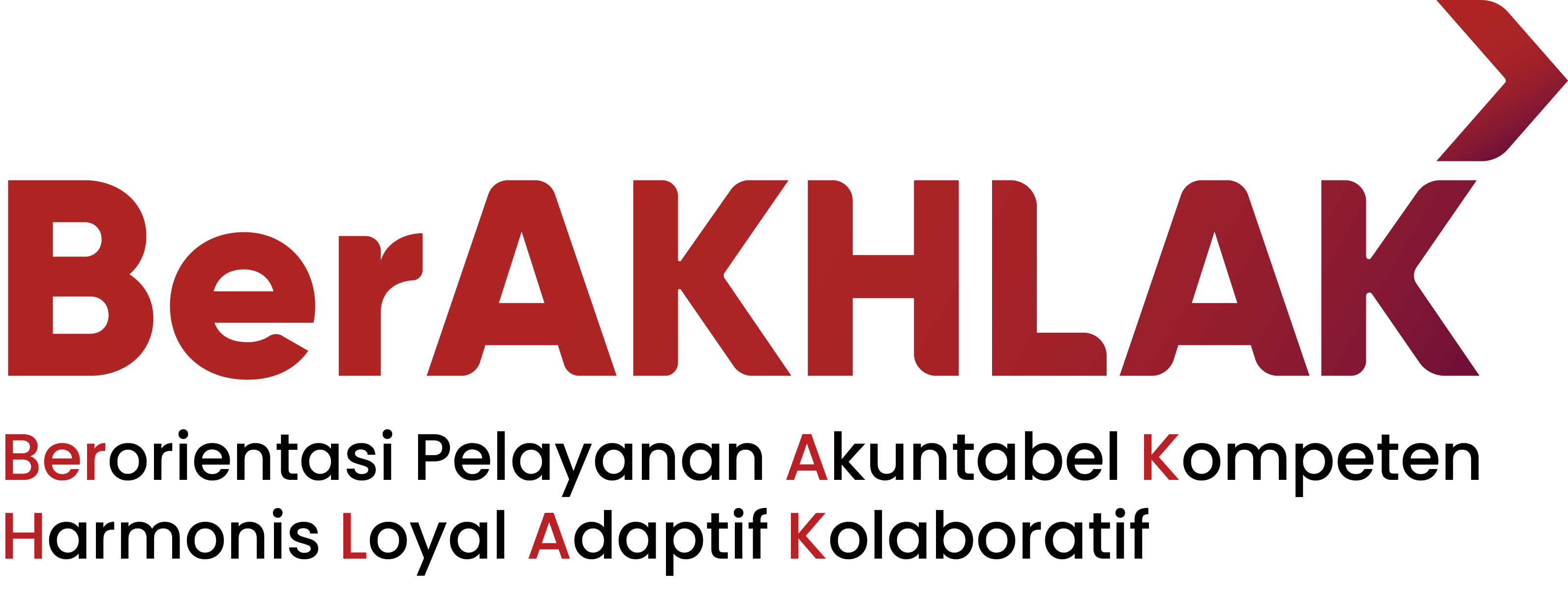 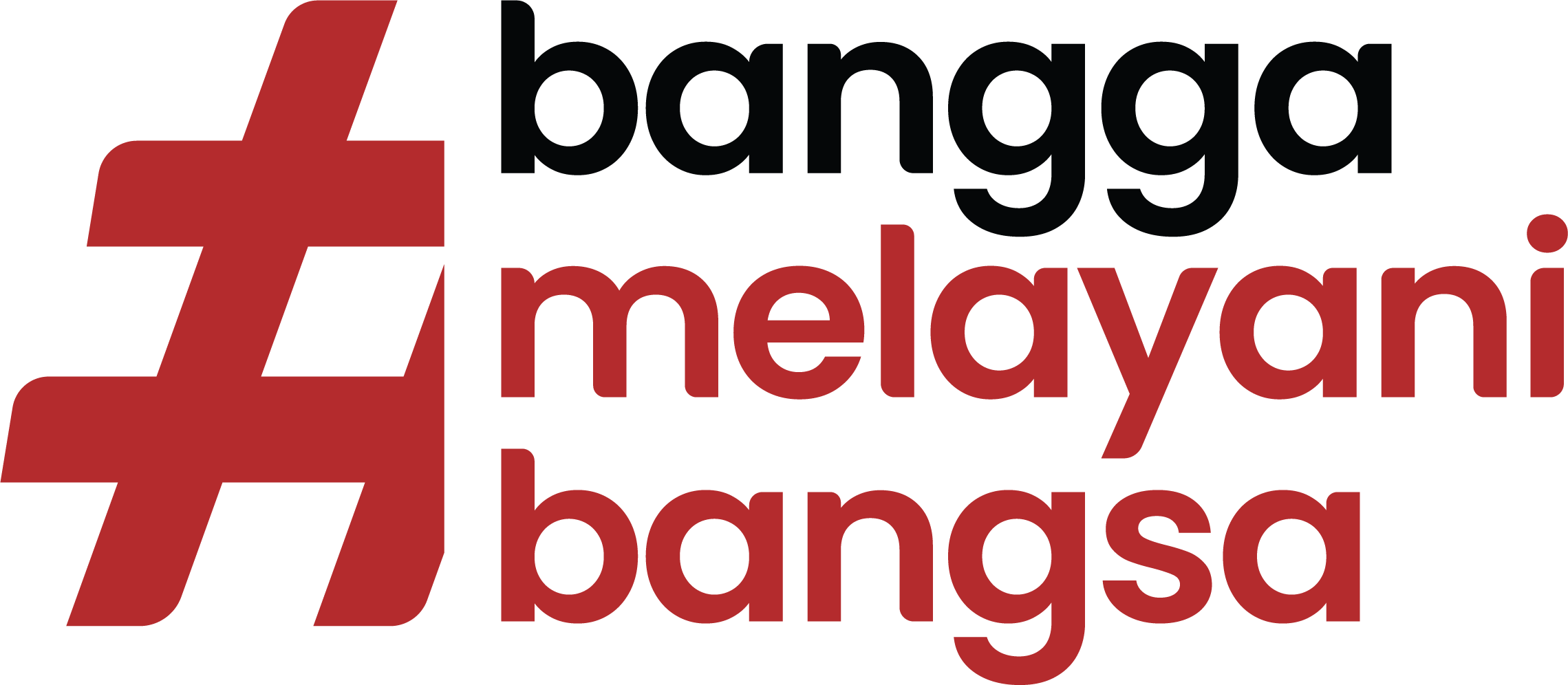 HASIL PENGUKURAN
Sertifikat
Surat Rekomendasi
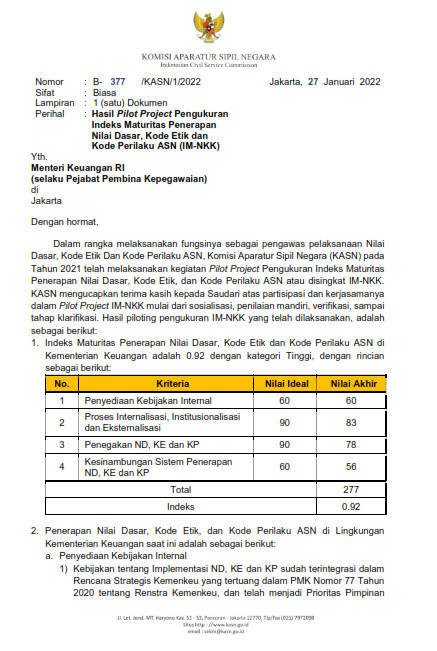 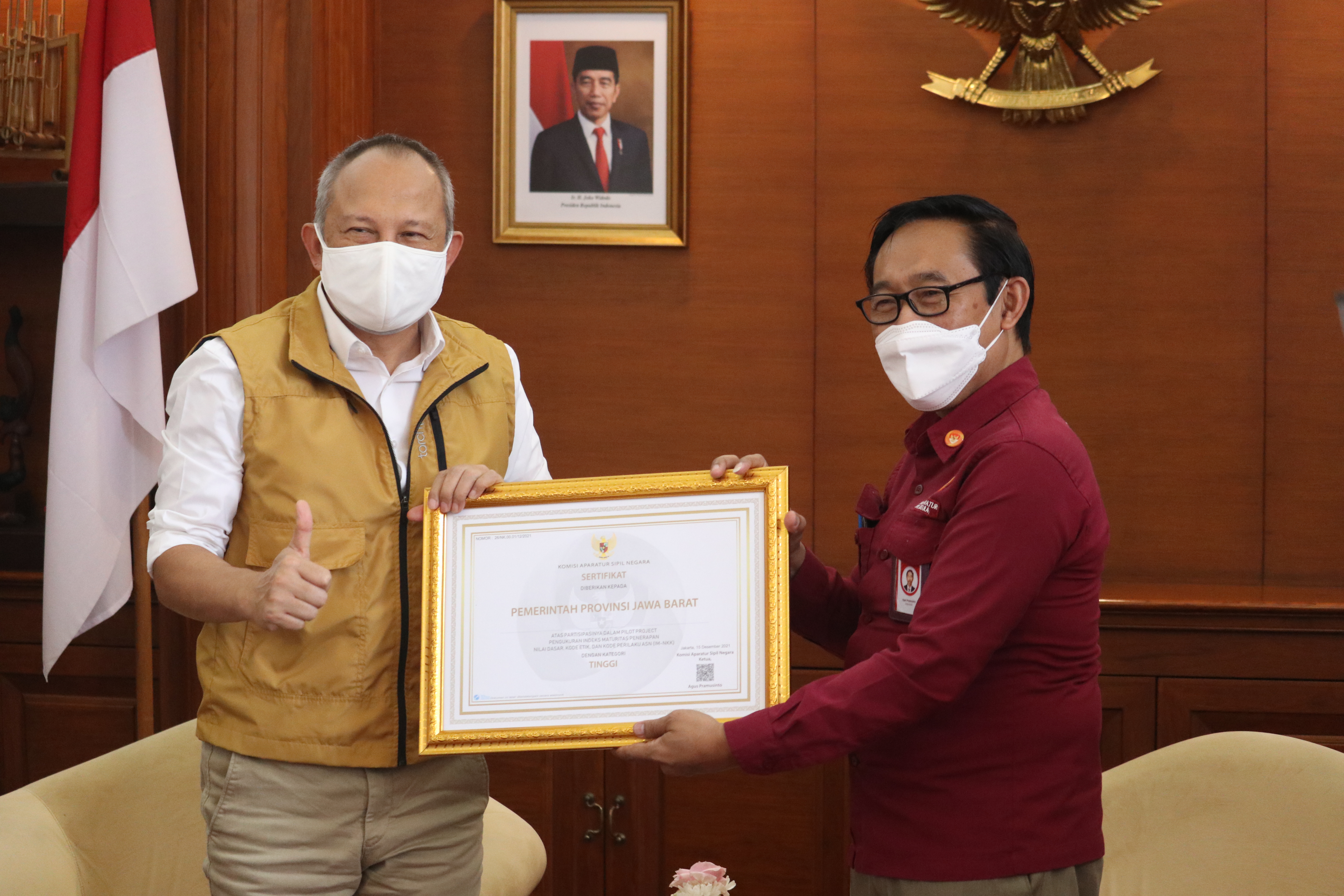 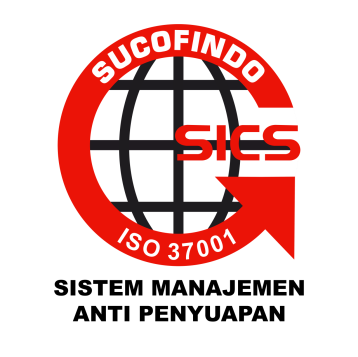 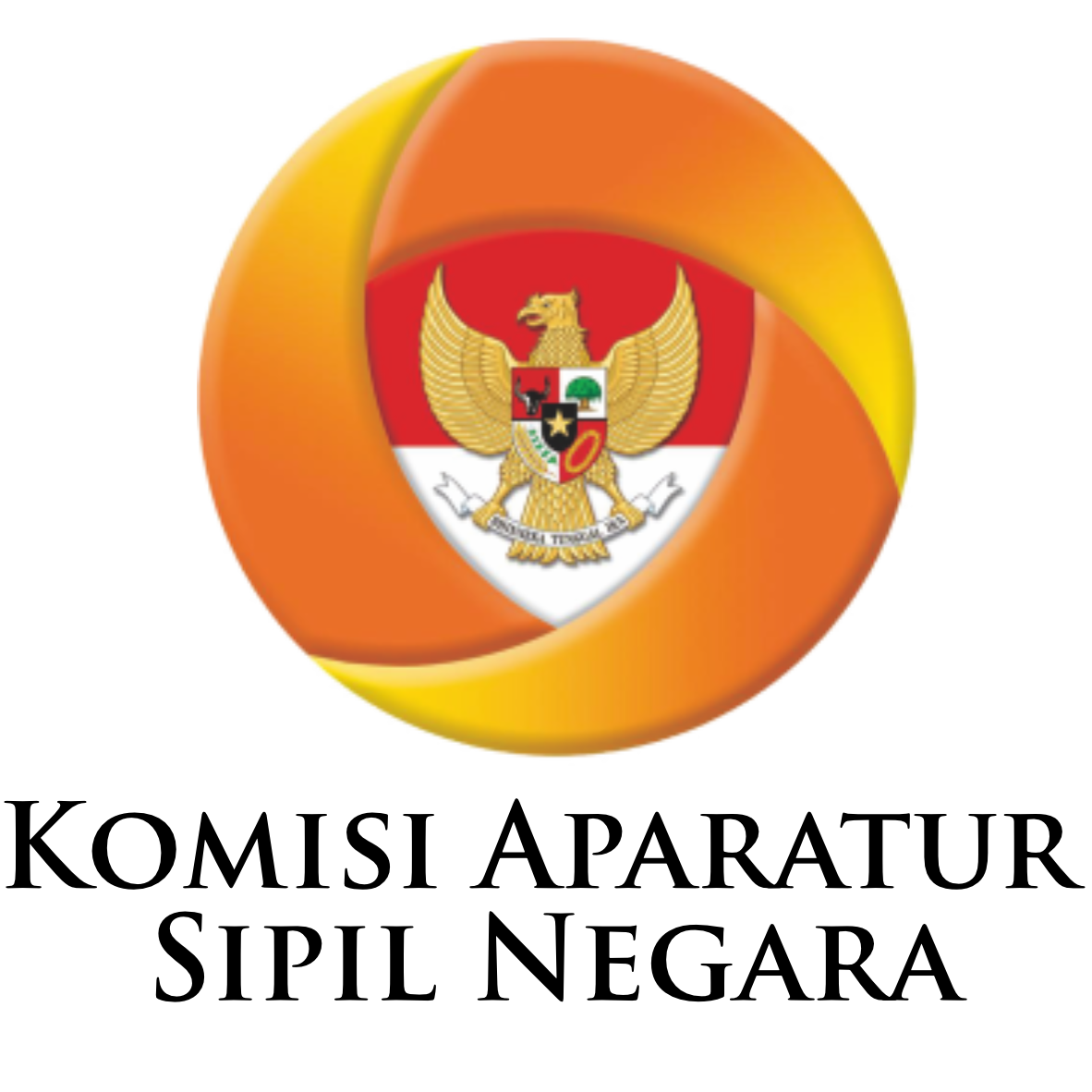 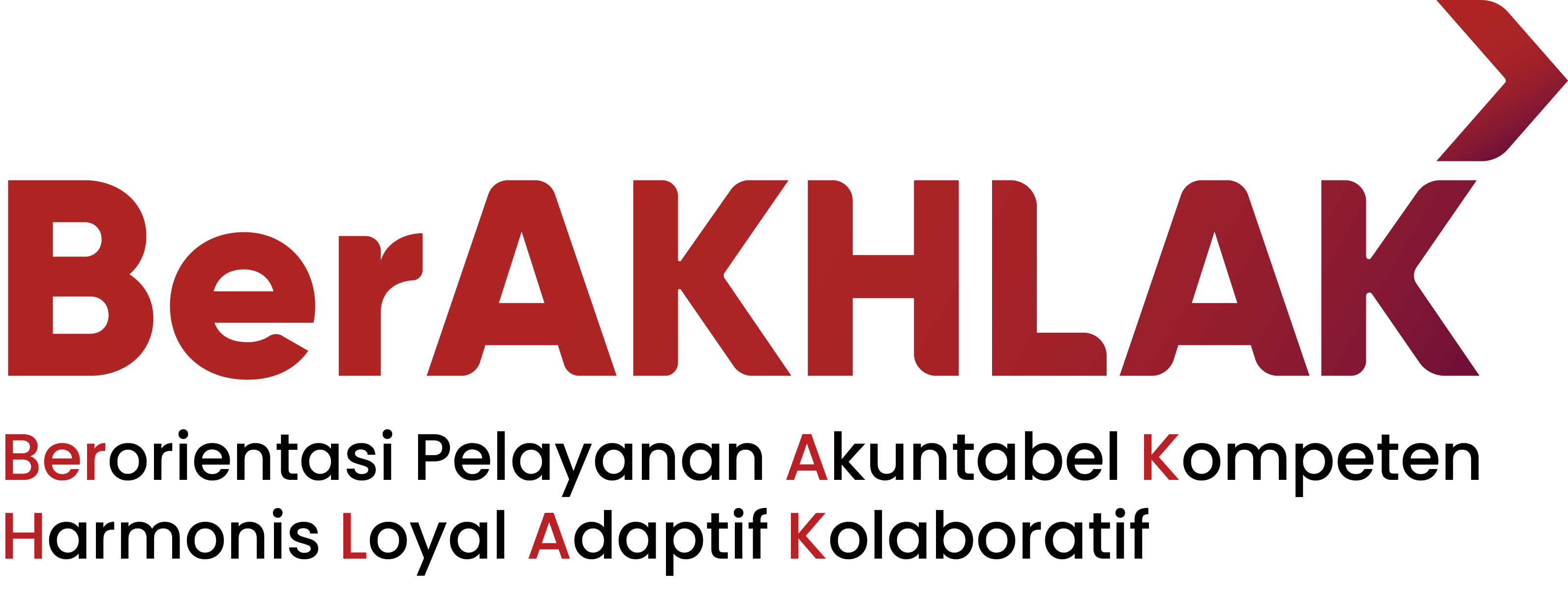 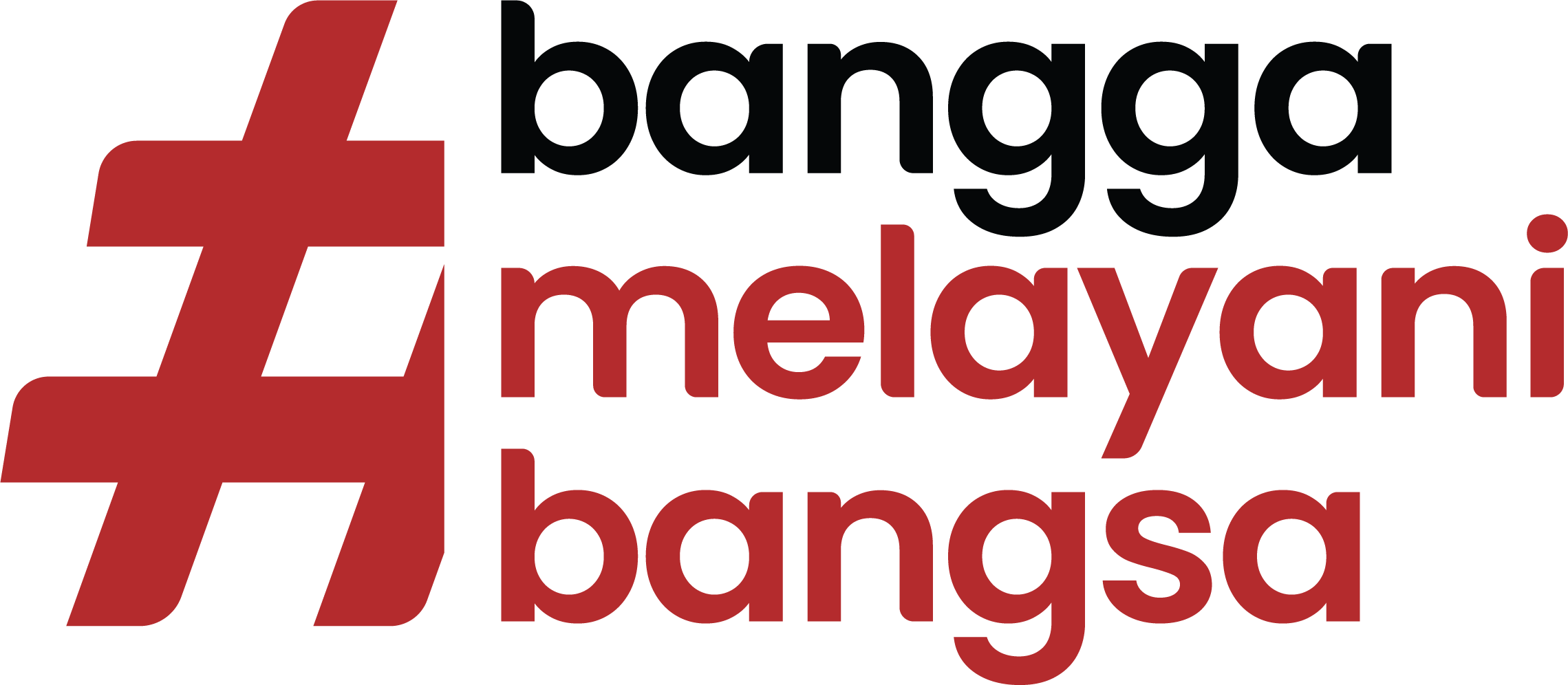 KRITERIA 1
PENETAPAN KEBIJAKANNKK
20%
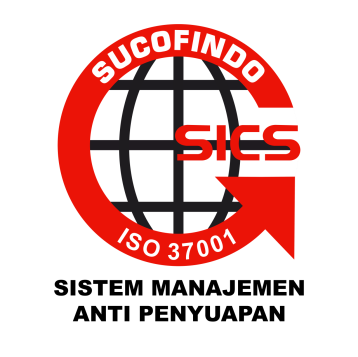 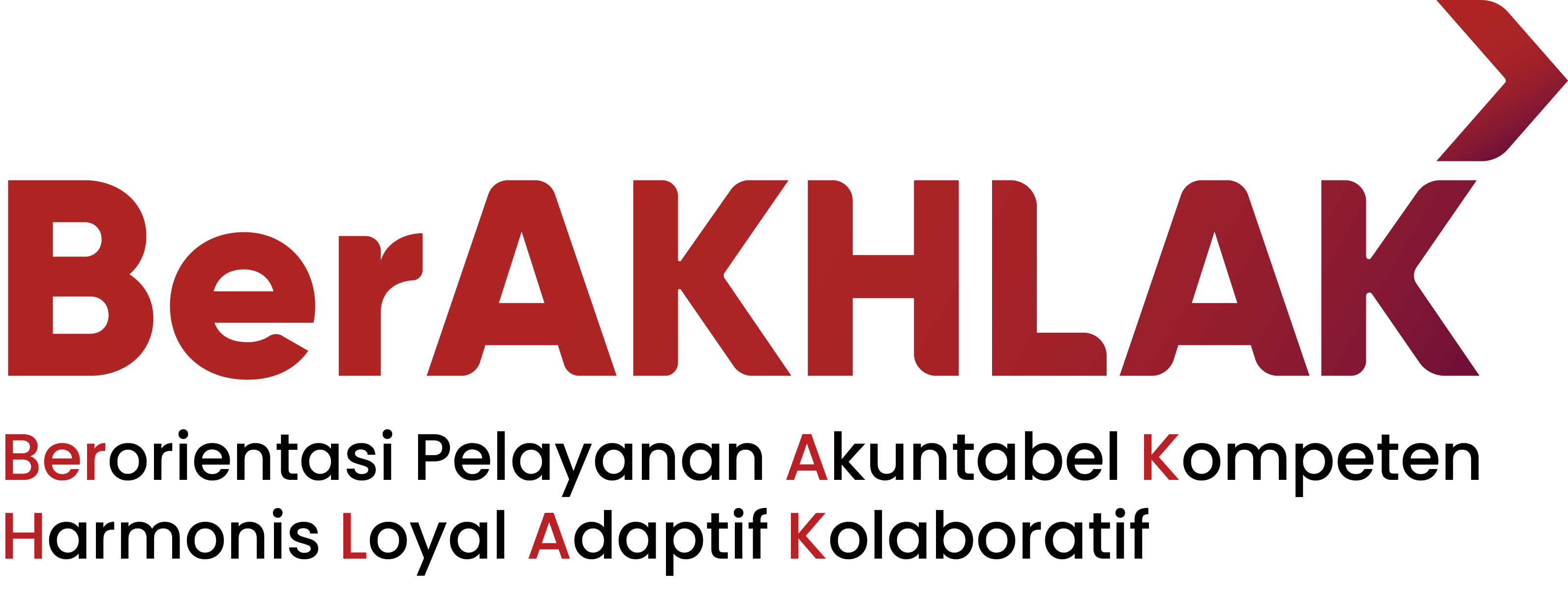 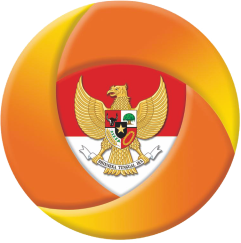 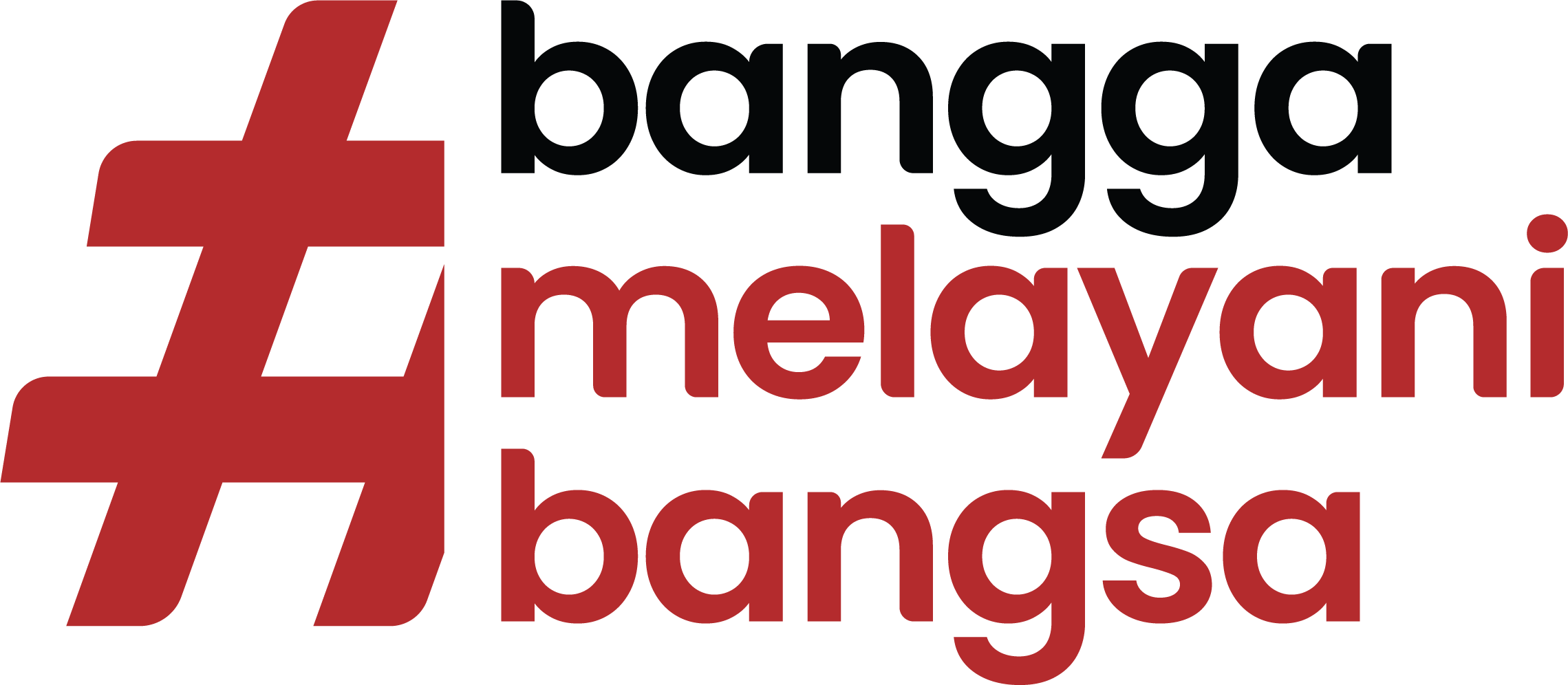 KRITERIA 1: PENETAPAN KEBIJAKAN NKKSUB-KRITERIA 1.1: KOMITMEN PIMPINAN
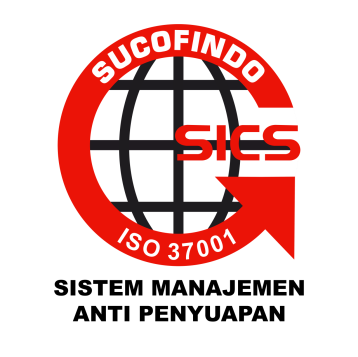 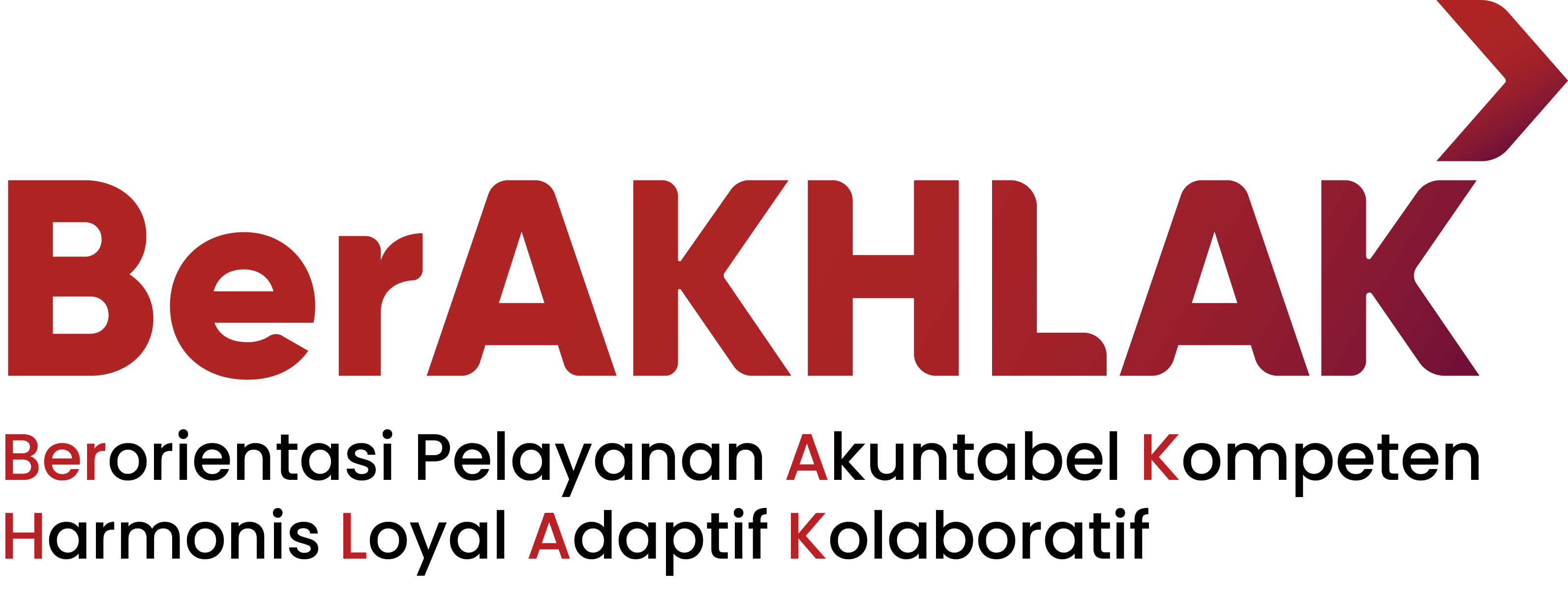 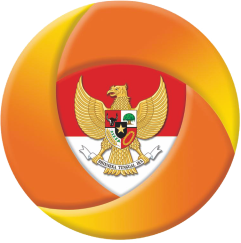 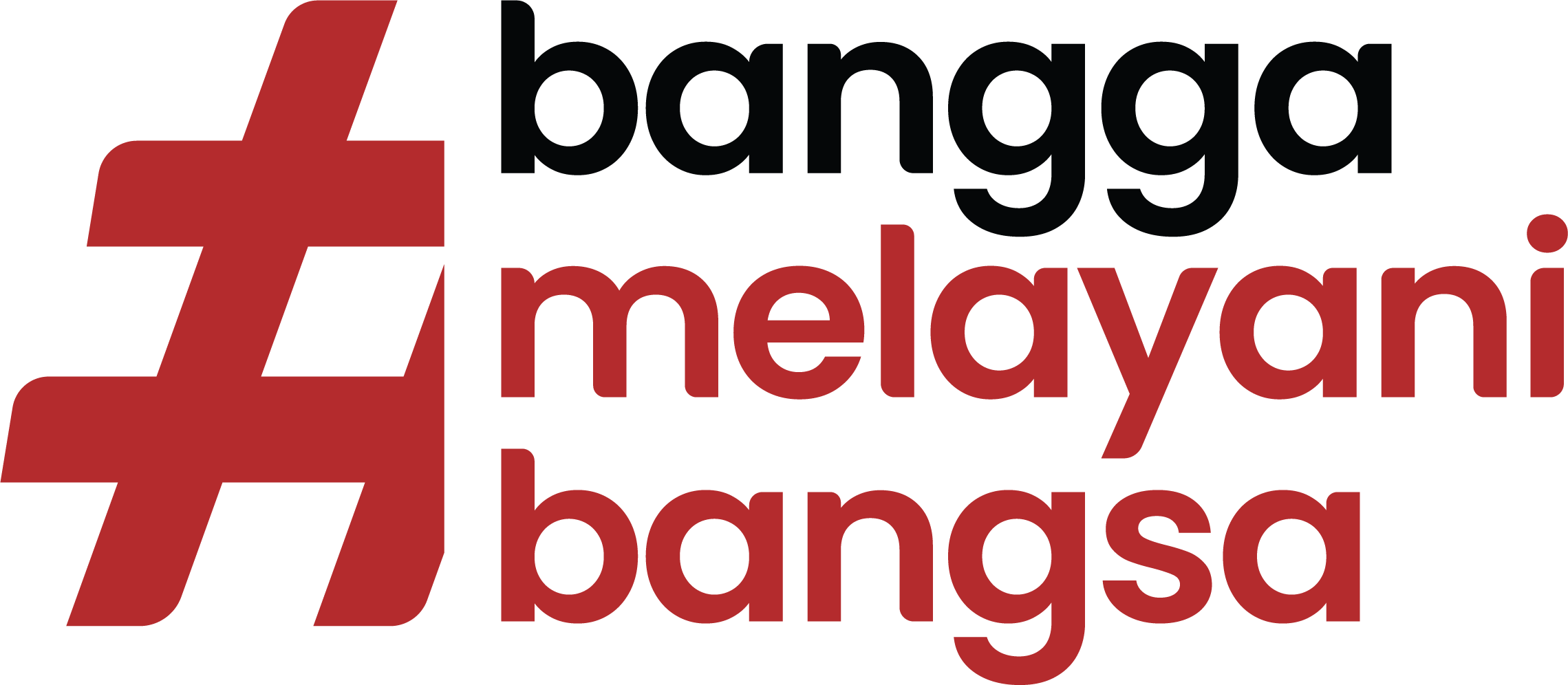 KRITERIA 1: PENETAPAN KEBIJAKAN NKKSUB-KRITERIA 1.2: RELEVANSI SUBSTANSI
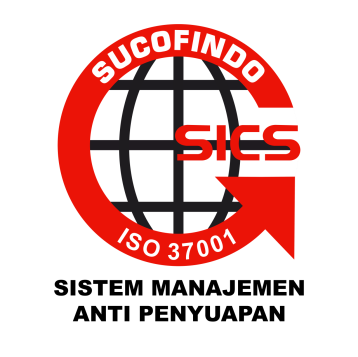 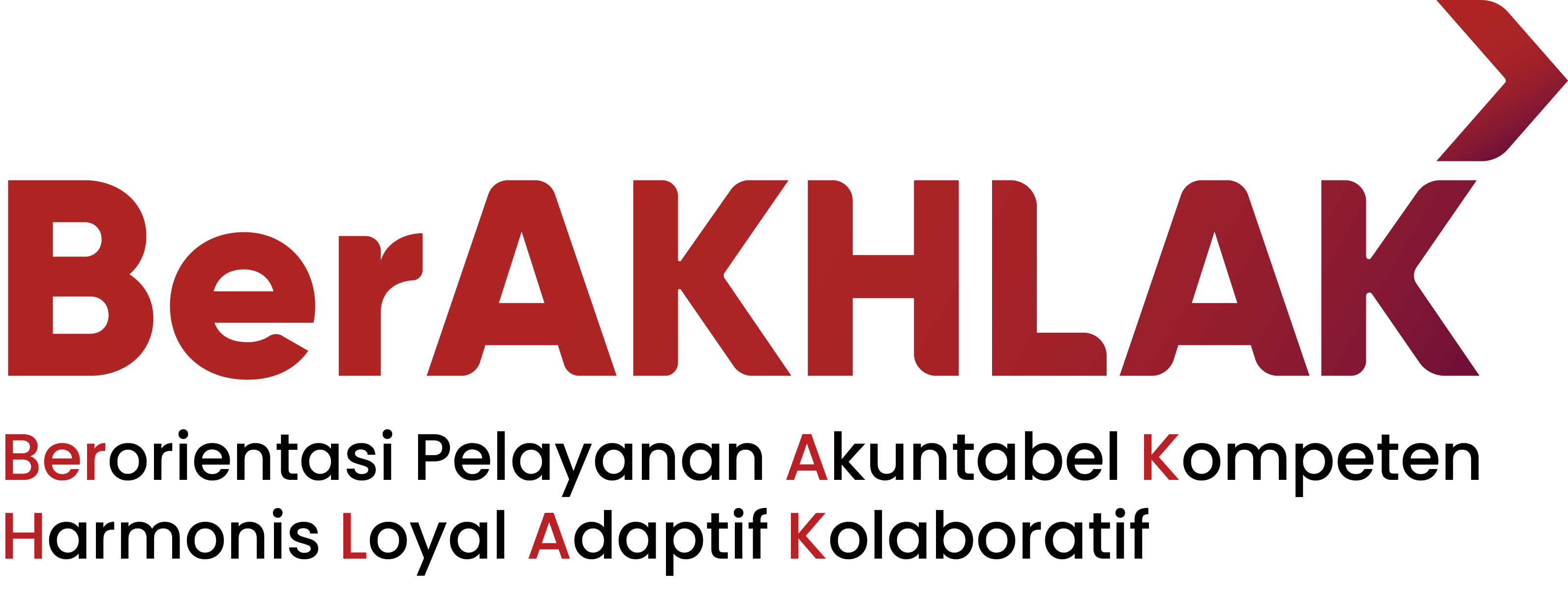 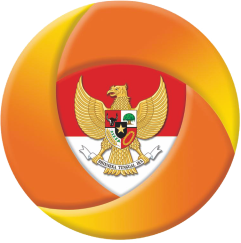 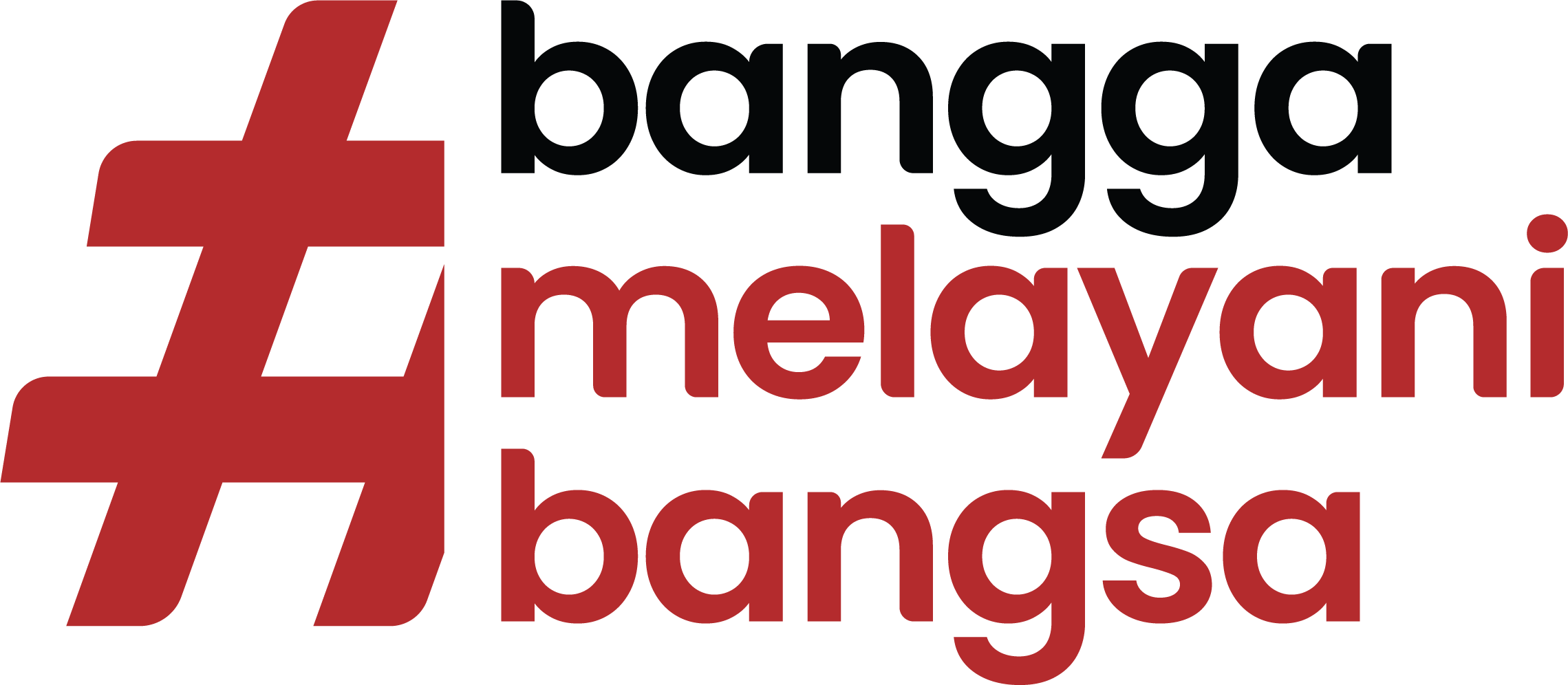 KRITERIA 1: PENETAPAN KEBIJAKAN NKKSUB-KRITERIA 1.3: KETERLIBATAN PIHAK INTERNAL
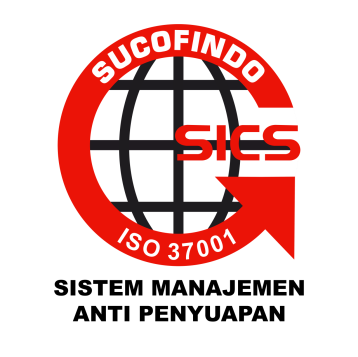 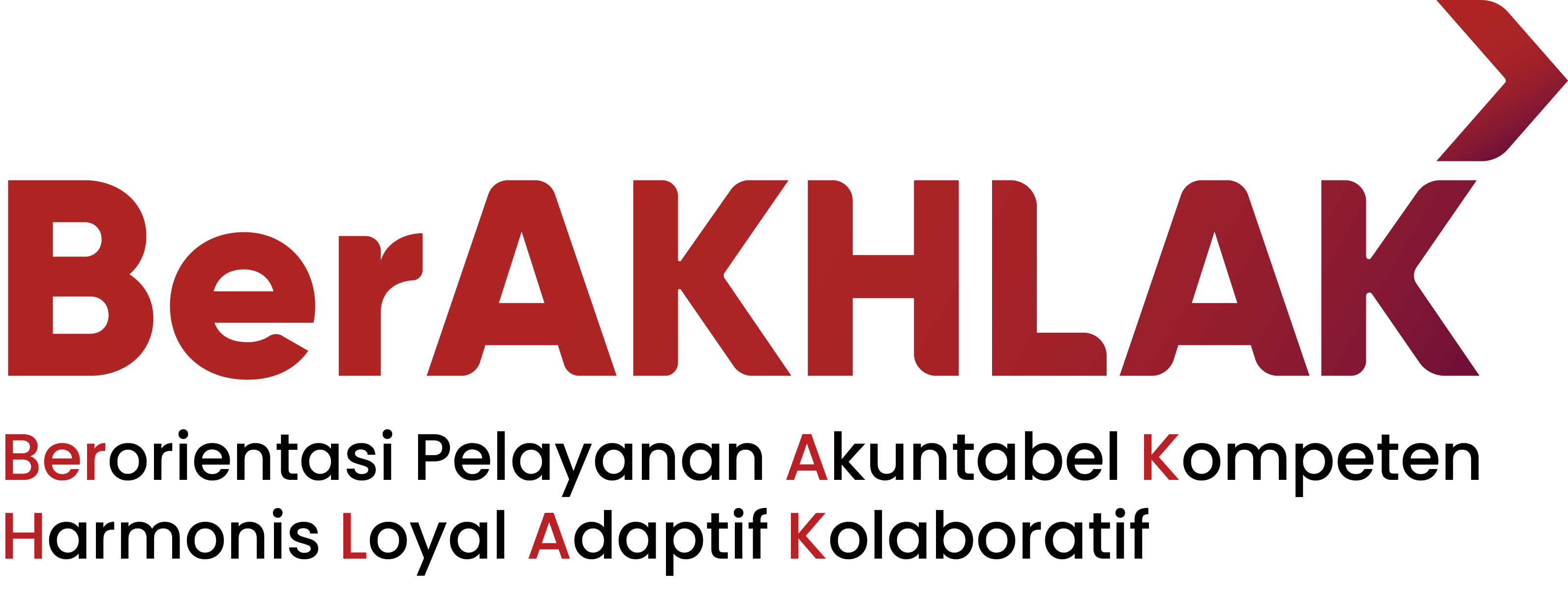 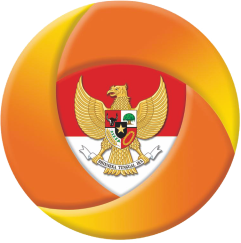 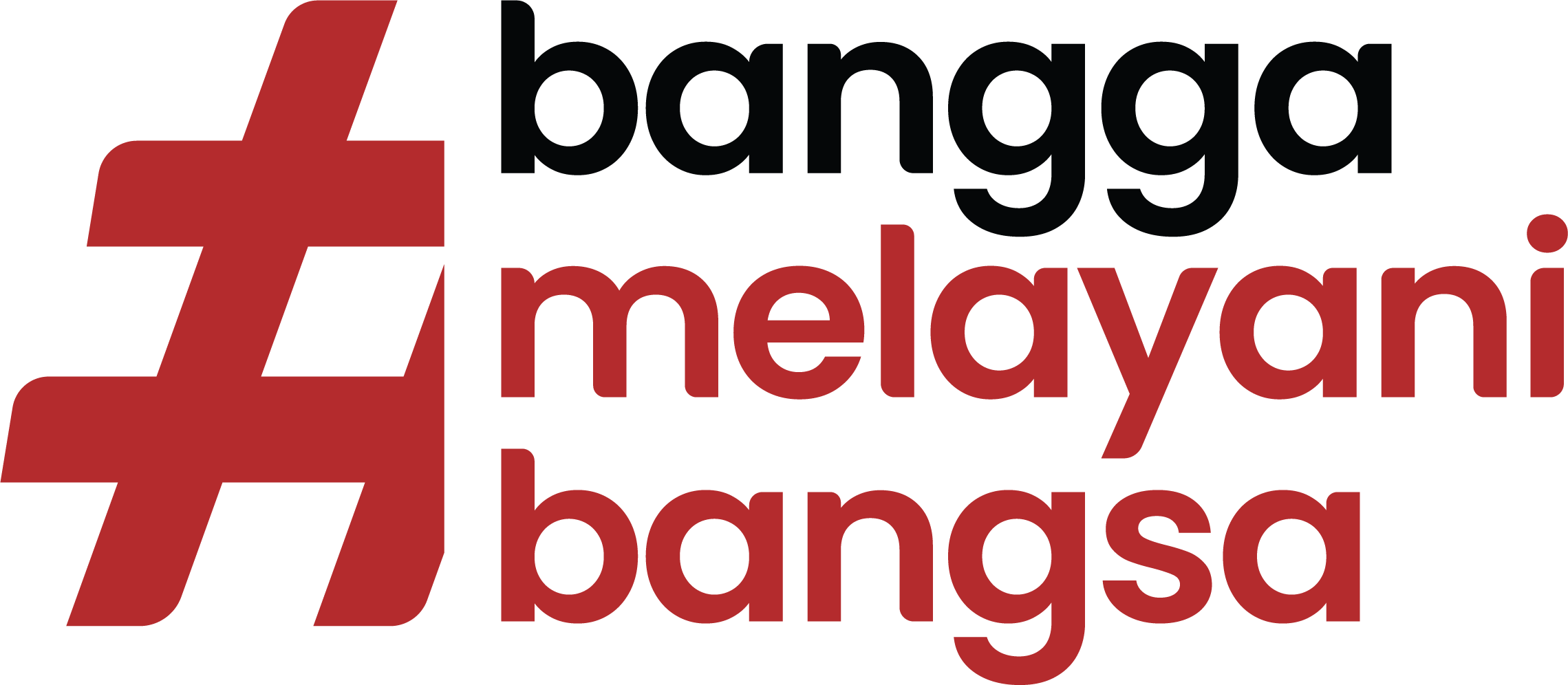 KRITERIA 1: PENETAPAN KEBIJAKAN NKKSUB-KRITERIA 1.4: KETERLIBATAN PIHAK EKSTERNAL
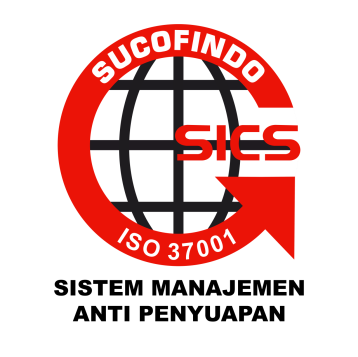 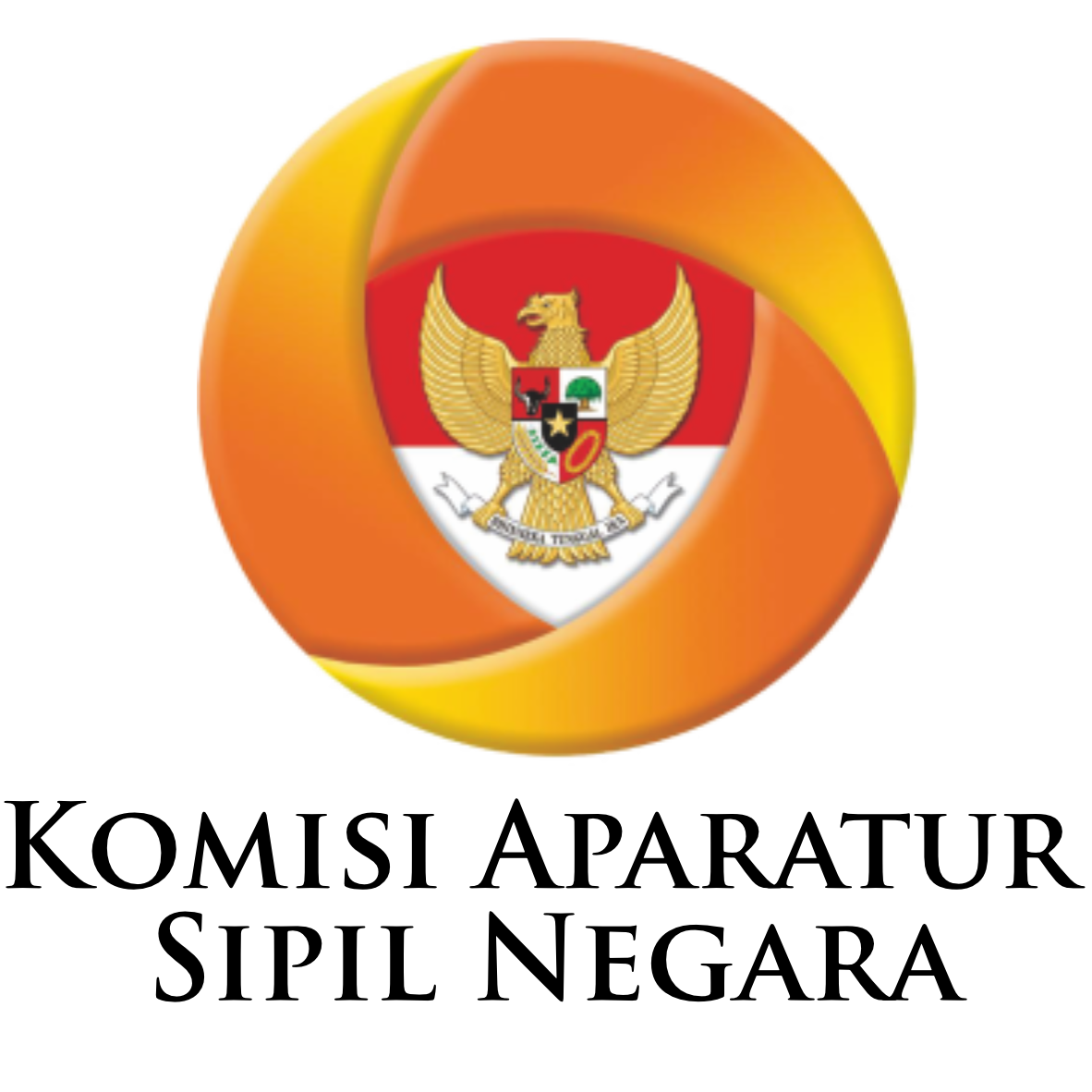 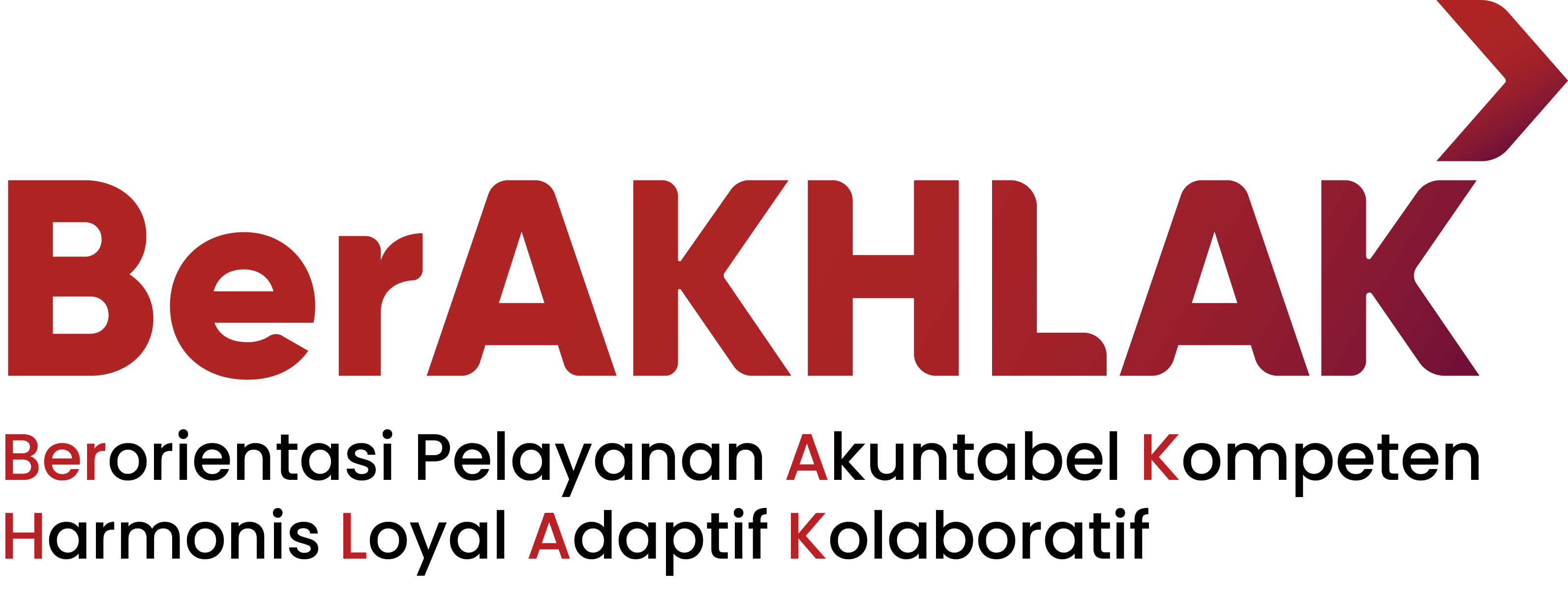 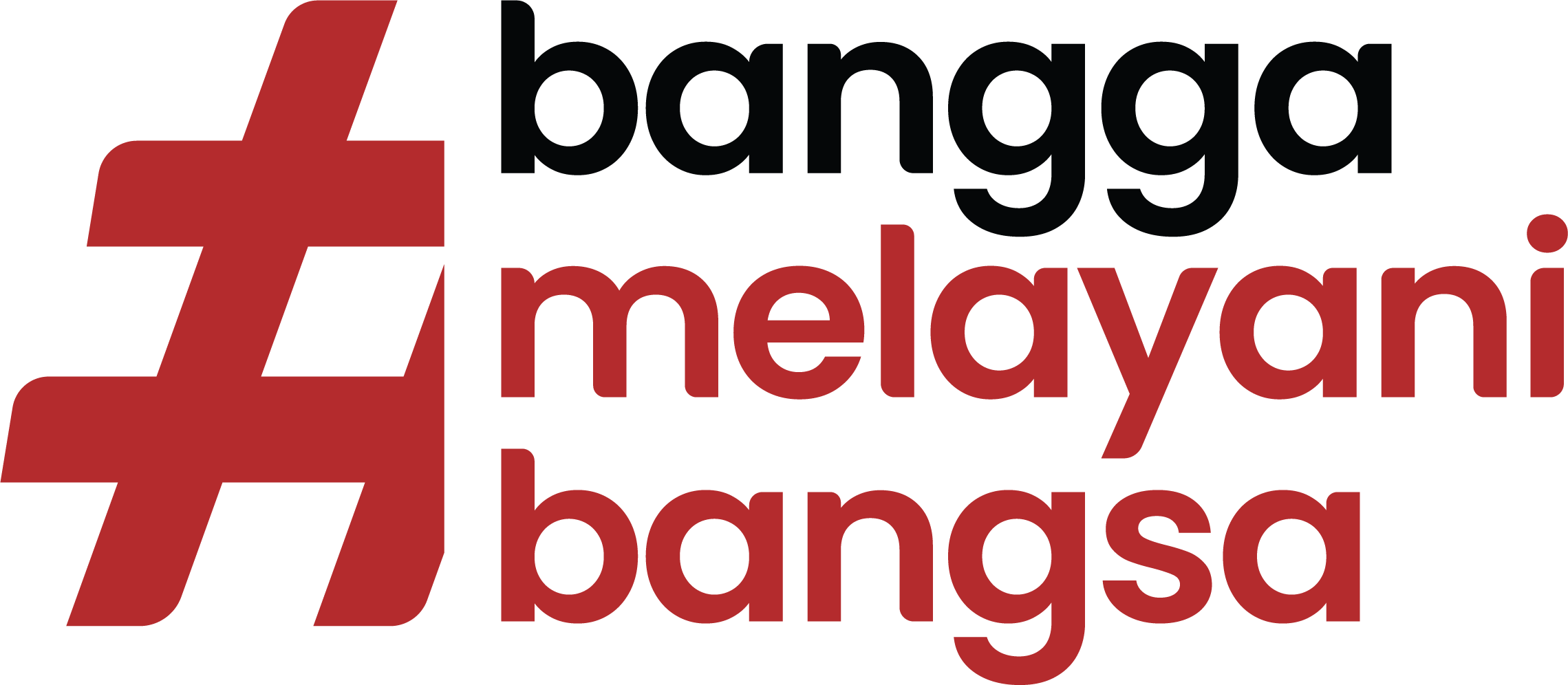 KRITERIA 2
PENERAPANNKK
30%
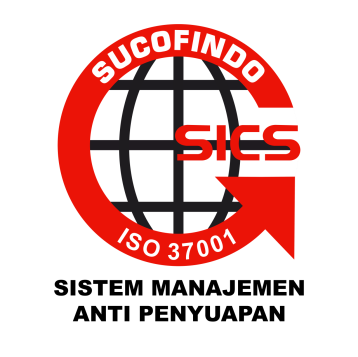 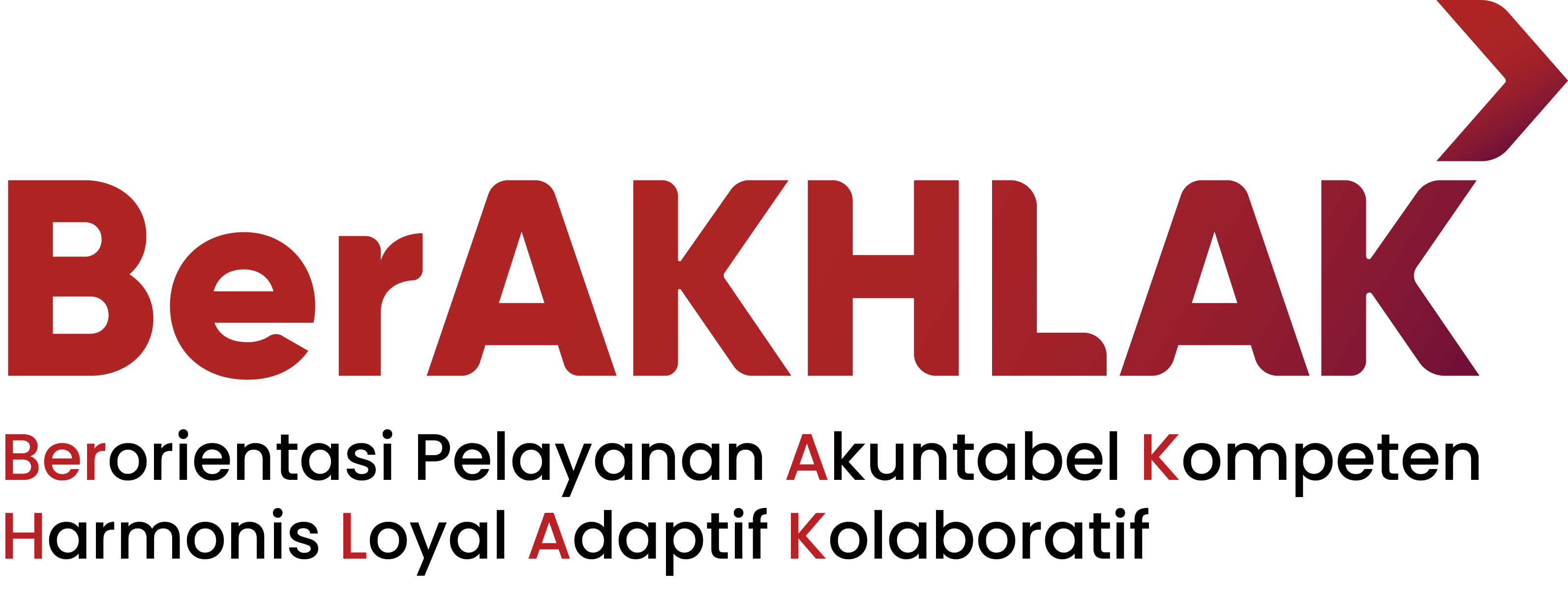 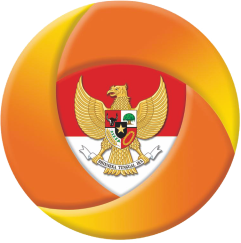 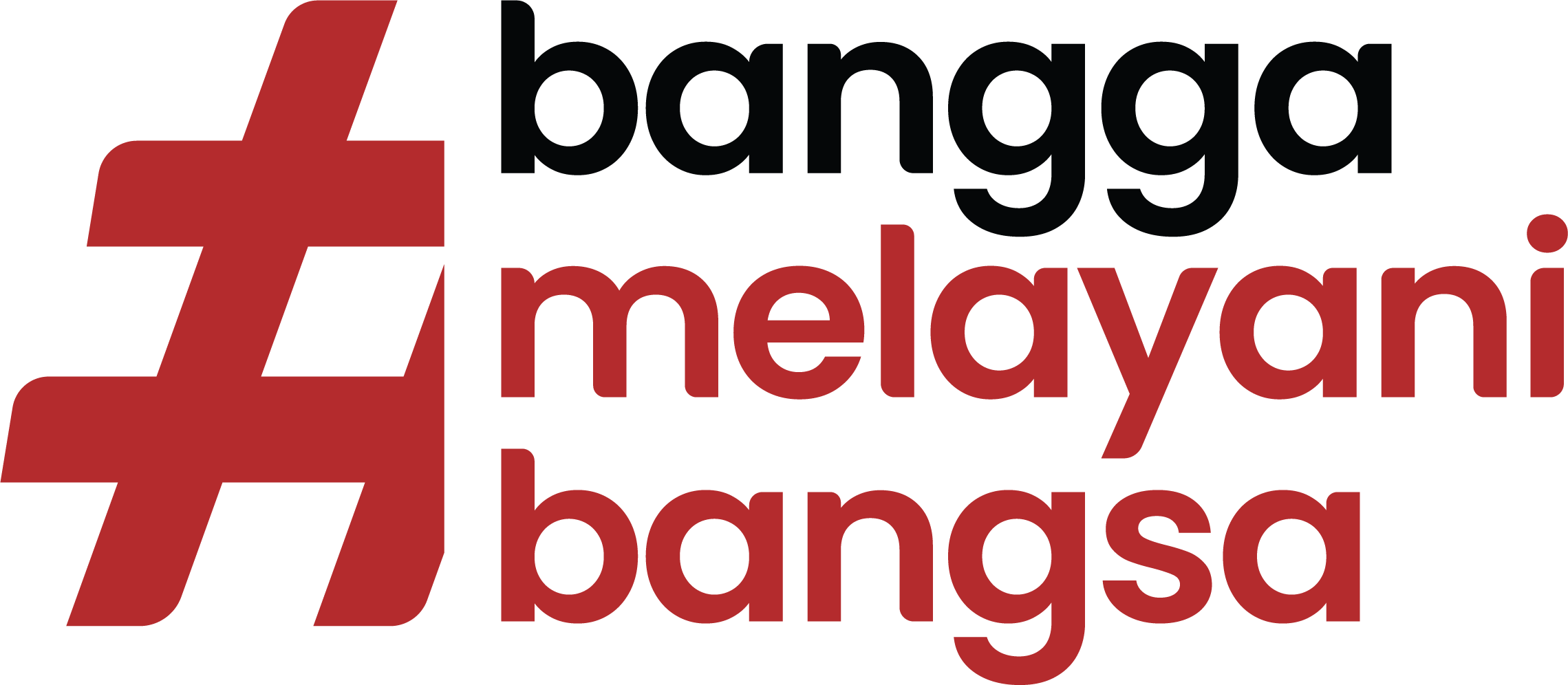 KRITERIA 2: PENERAPAN NKKSUB-KRITERIA 2.1: INTERNALISASI
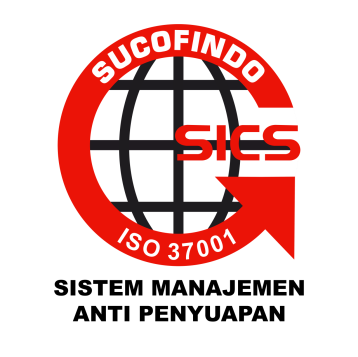 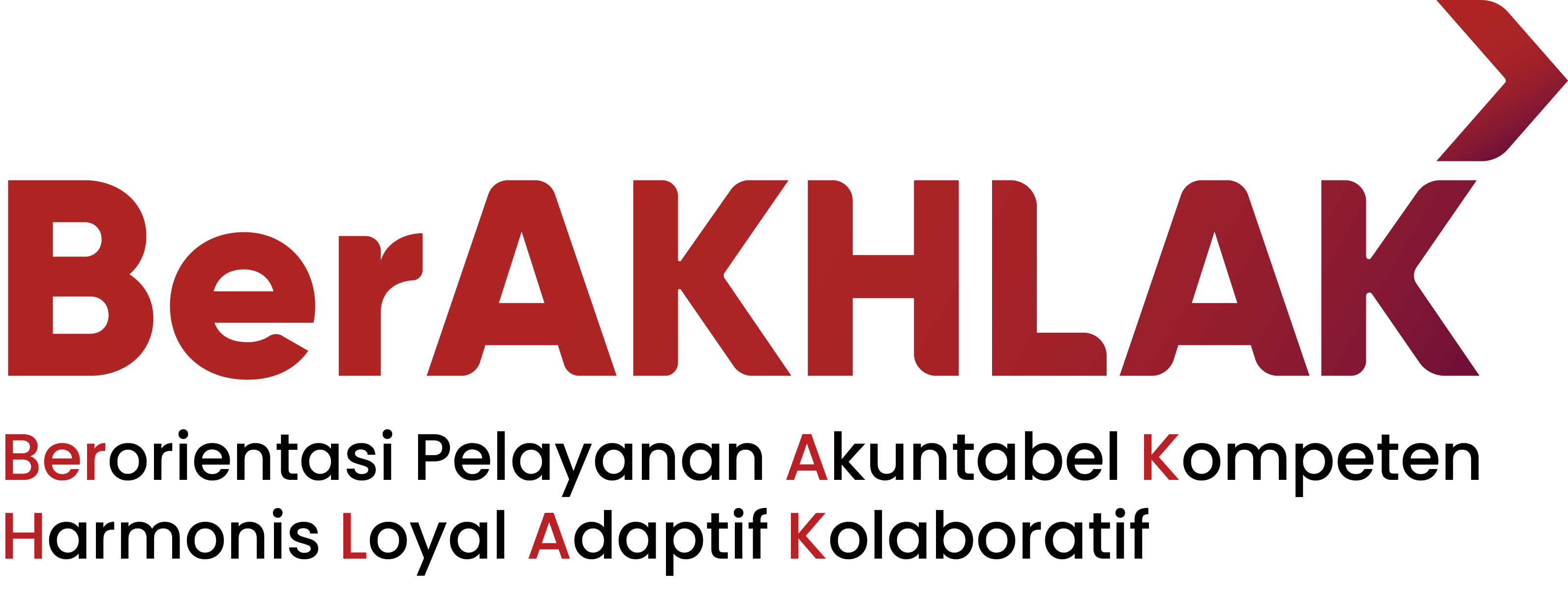 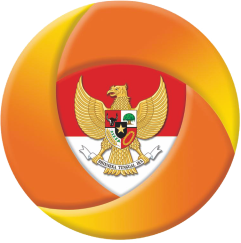 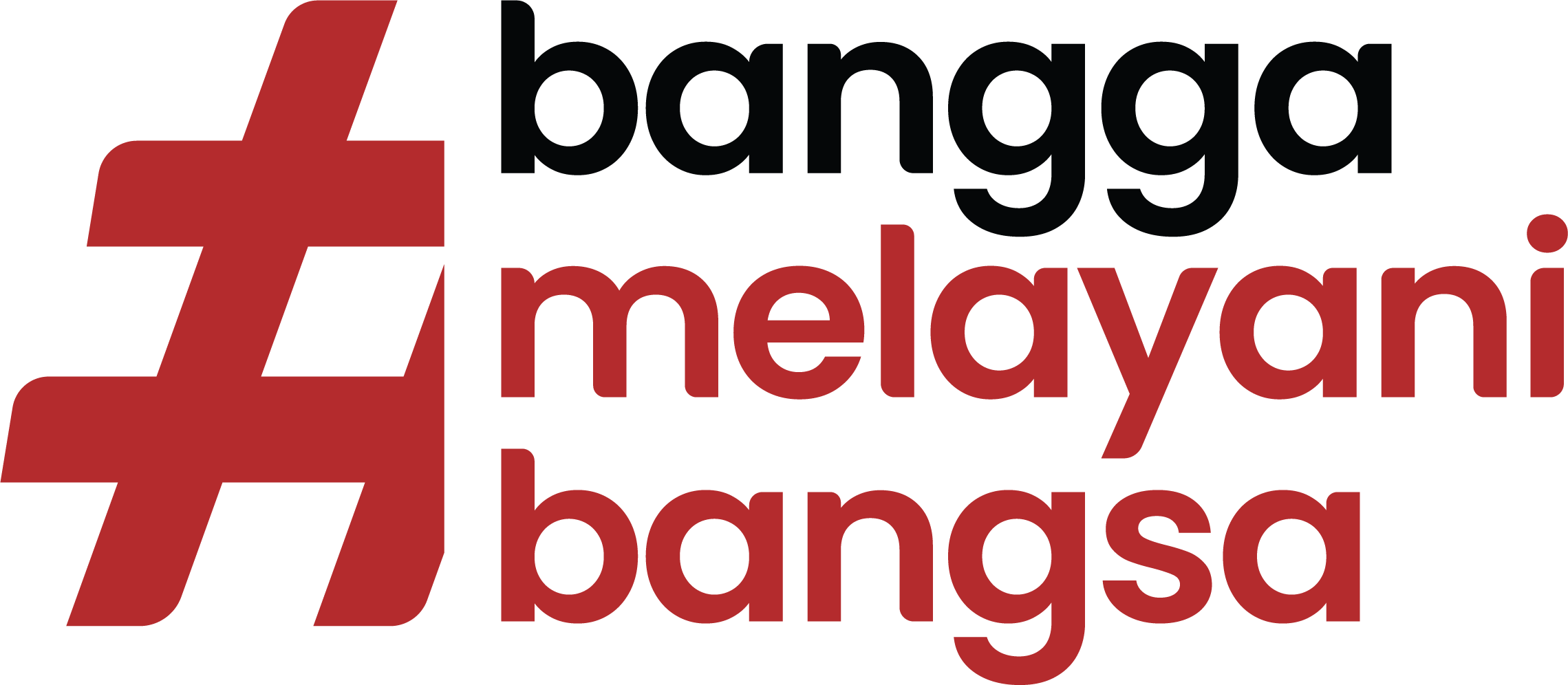 KRITERIA 2: PENERAPAN NKKSUB-KRITERIA 2.2: INSTITUSIONALISASI
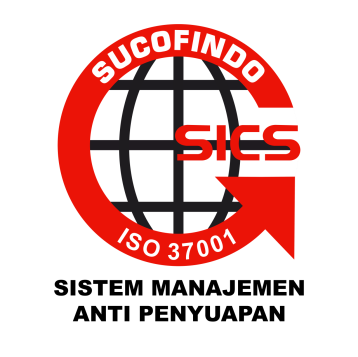 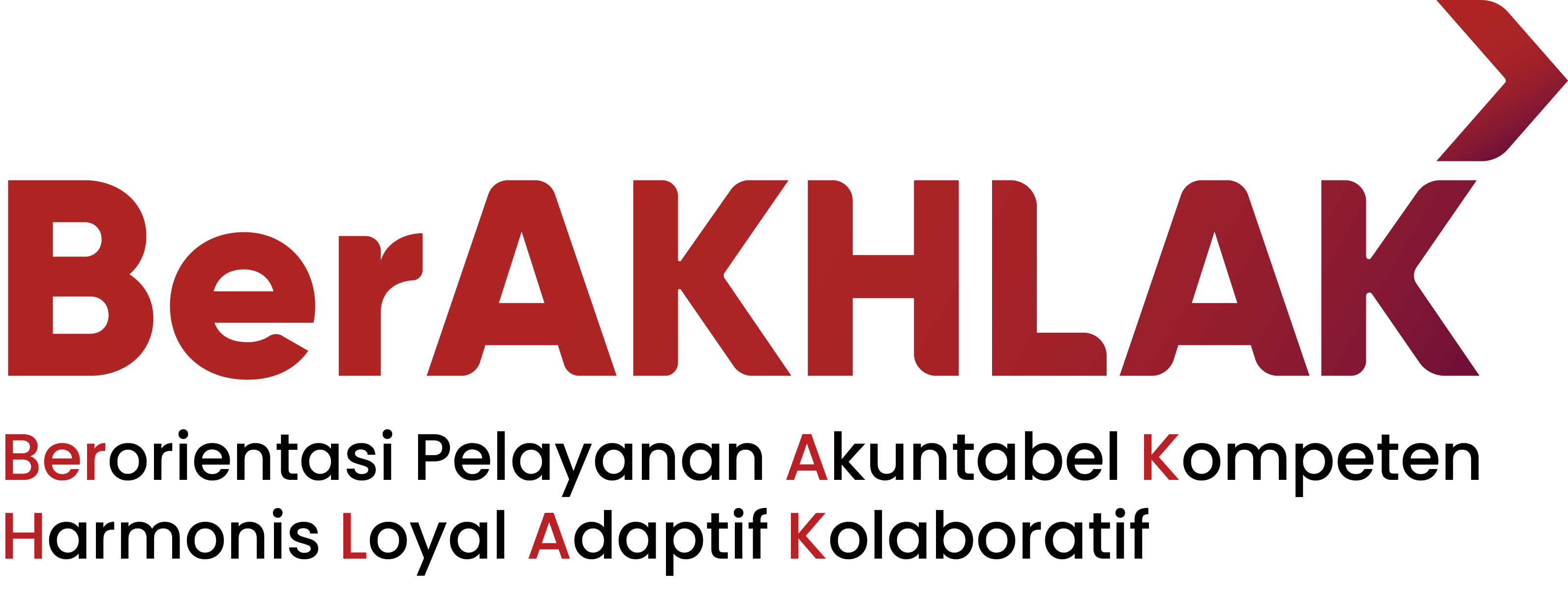 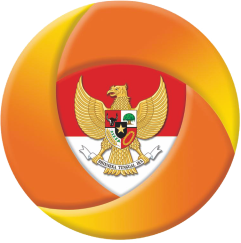 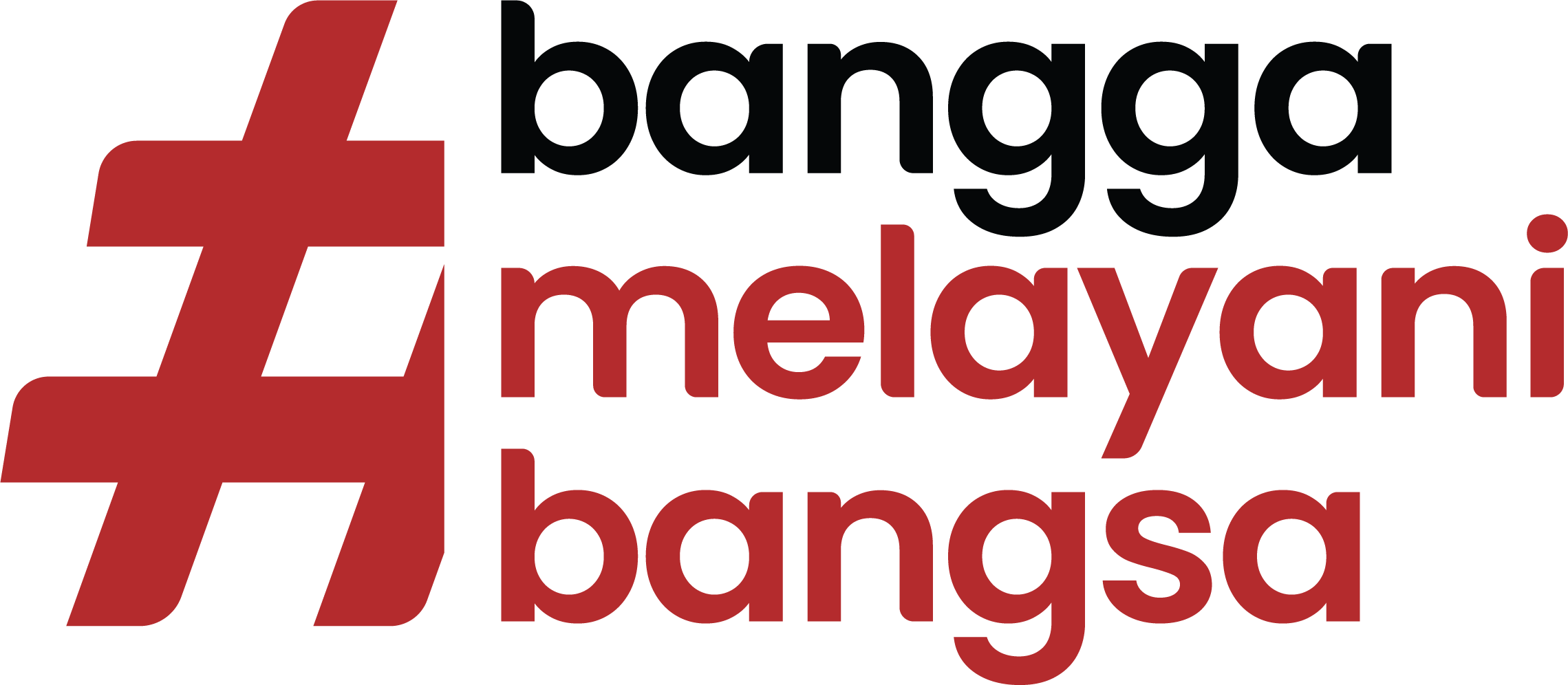 KRITERIA 2: PENERAPAN NKKSUB-KRITERIA 2.3: EKSTERNALISASI
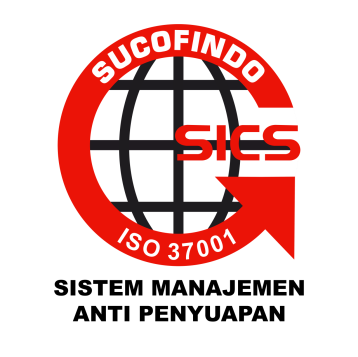 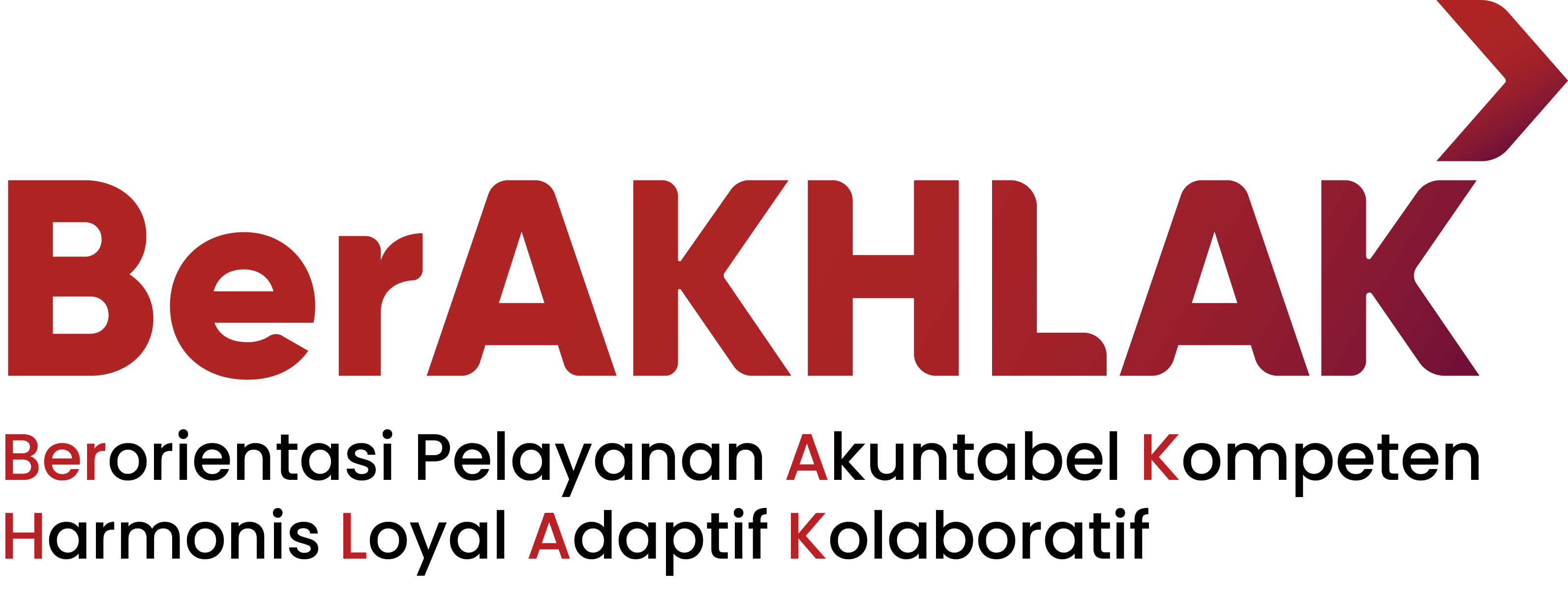 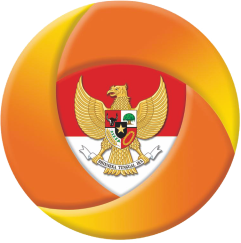 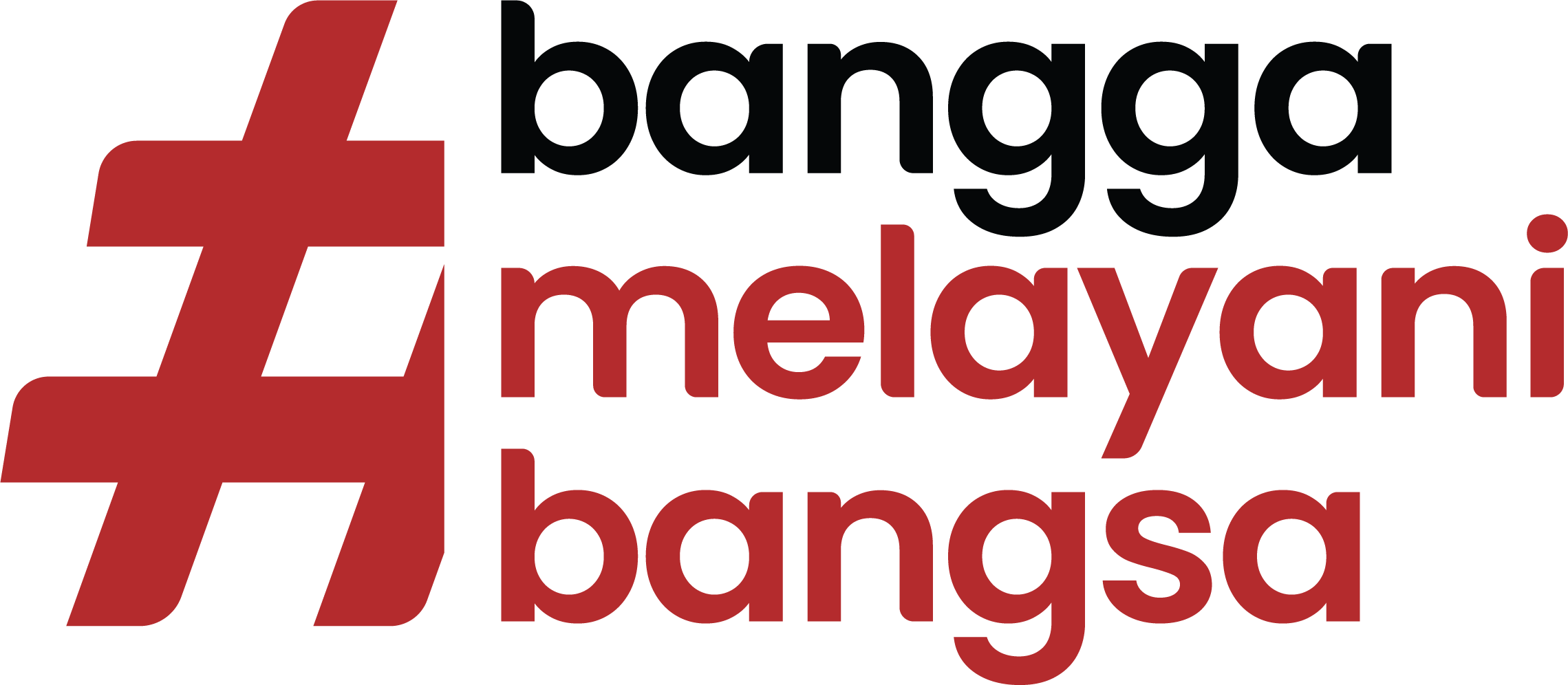 KRITERIA 2: PENERAPAN NKKSUB-KRITERIA 2.4: INOVASI PENERAPAN NKK
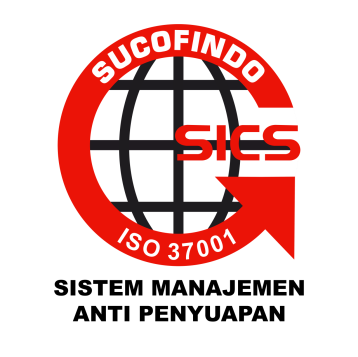 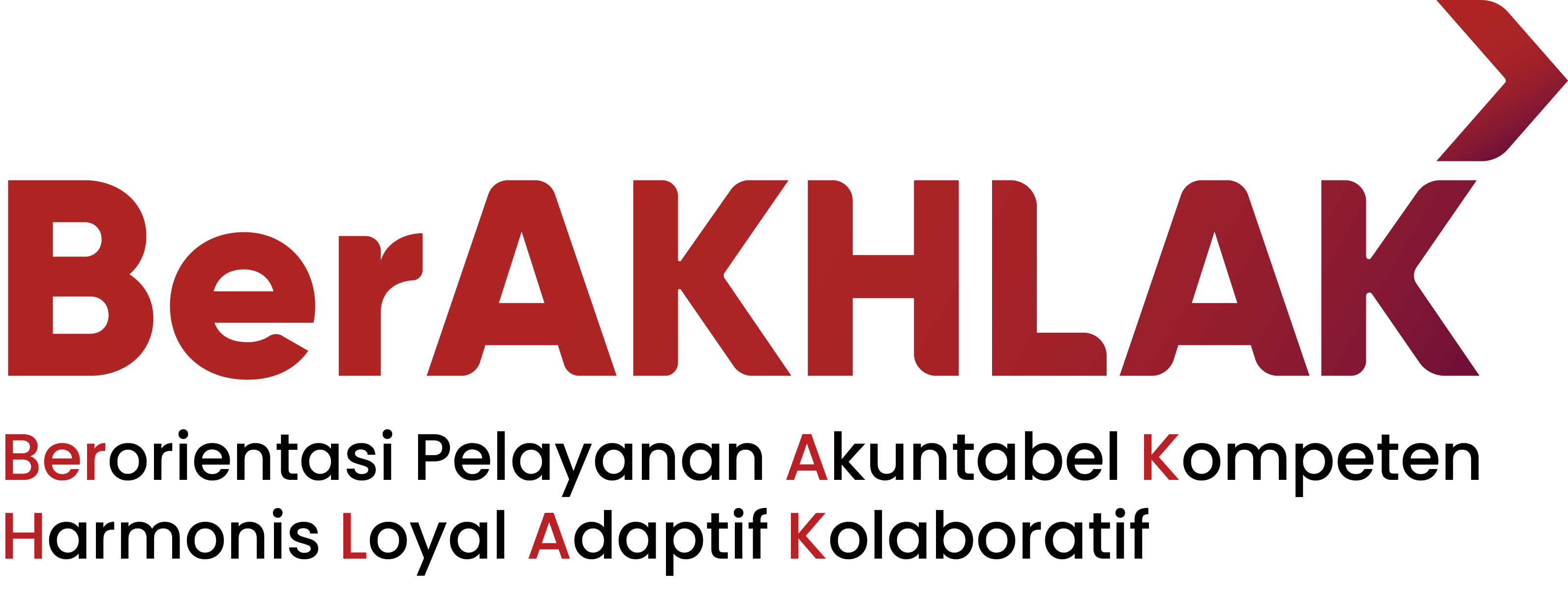 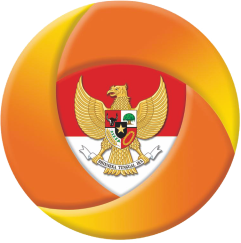 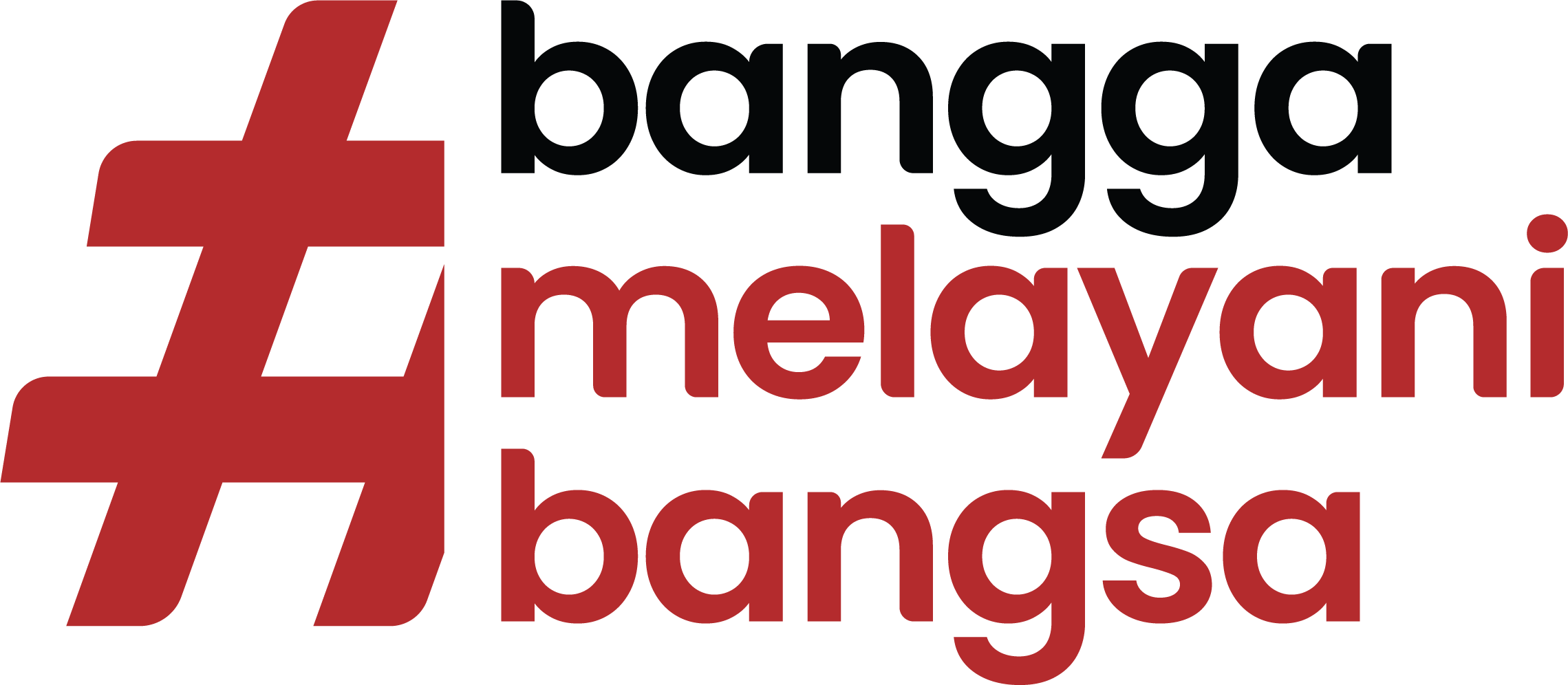 KRITERIA 2: PENERAPAN NKKSUB-KRITERIA 2.5: SURVEI PENERAPAN NKK
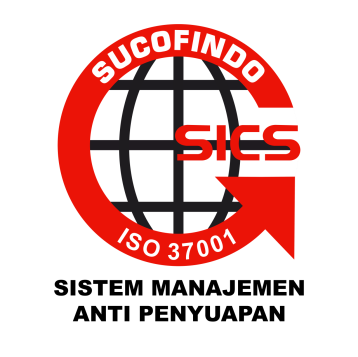 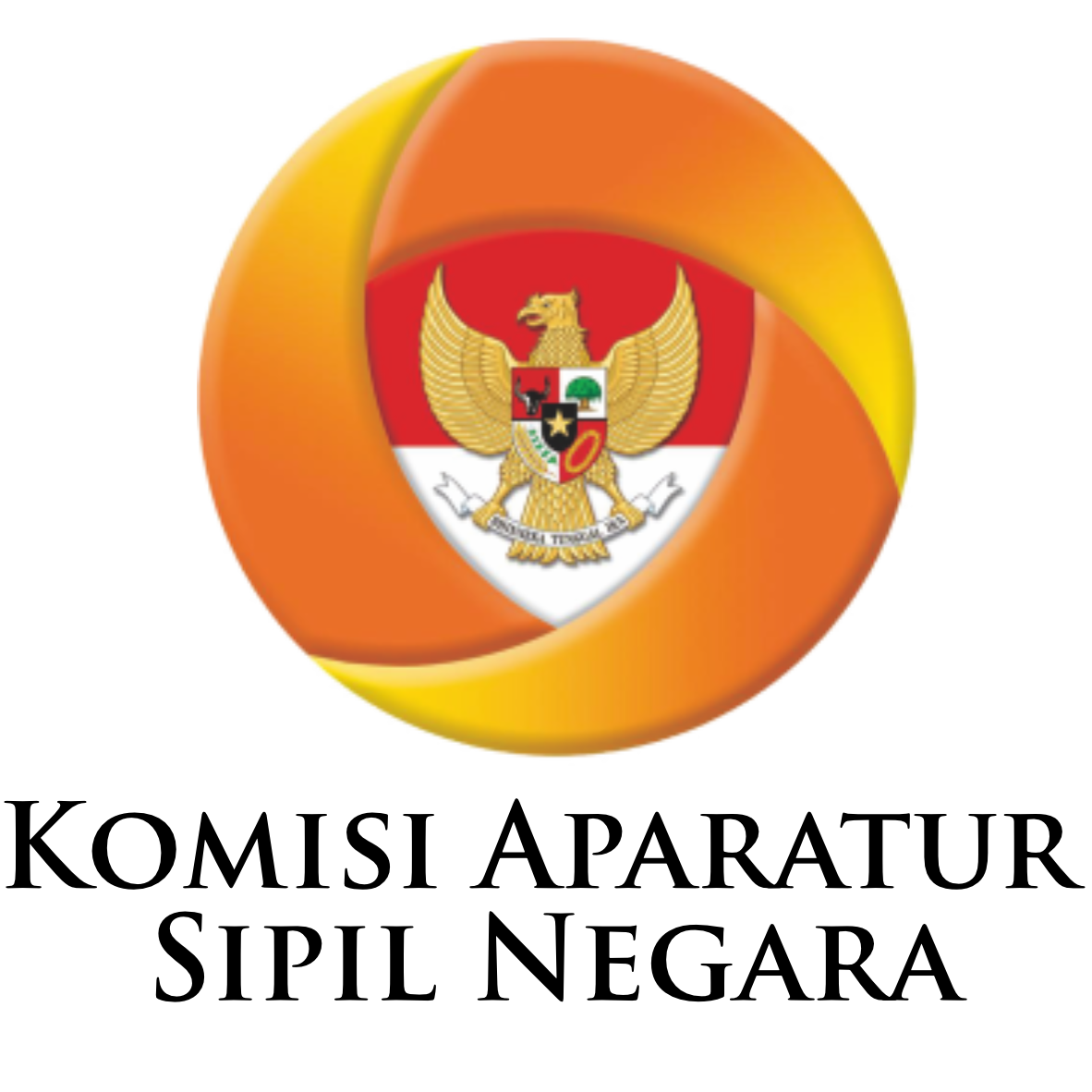 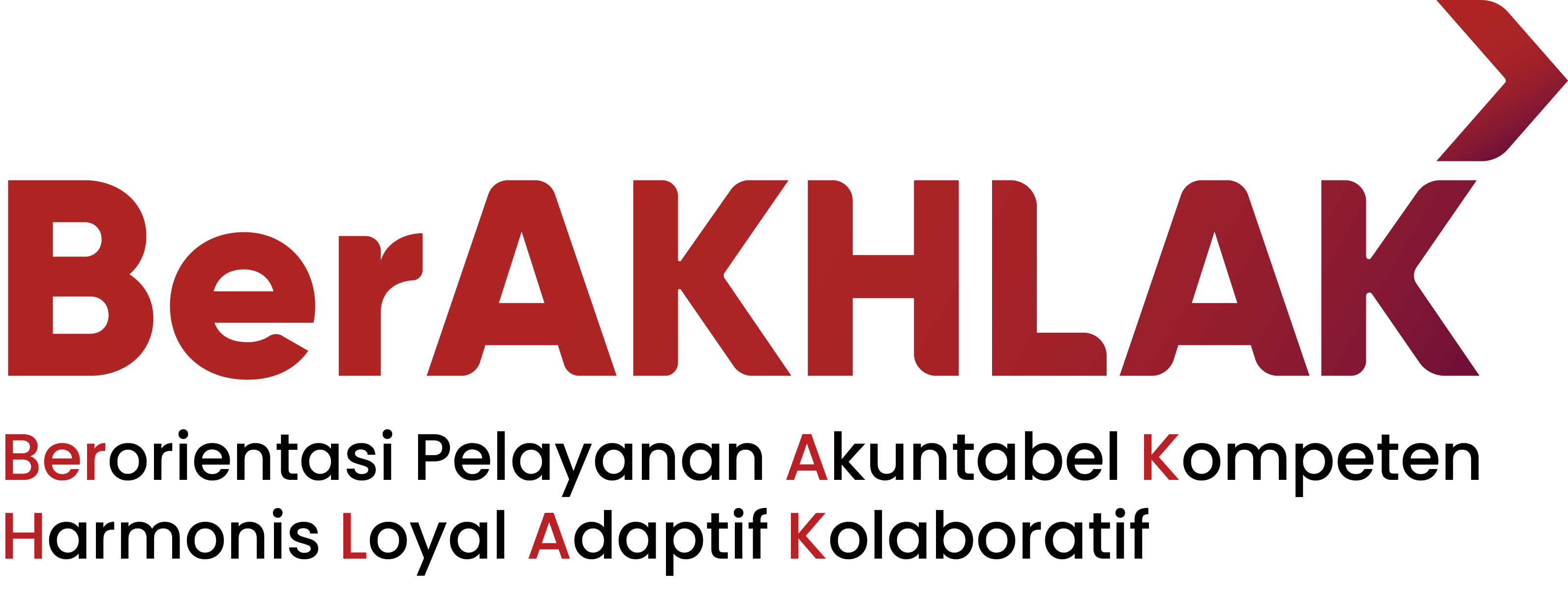 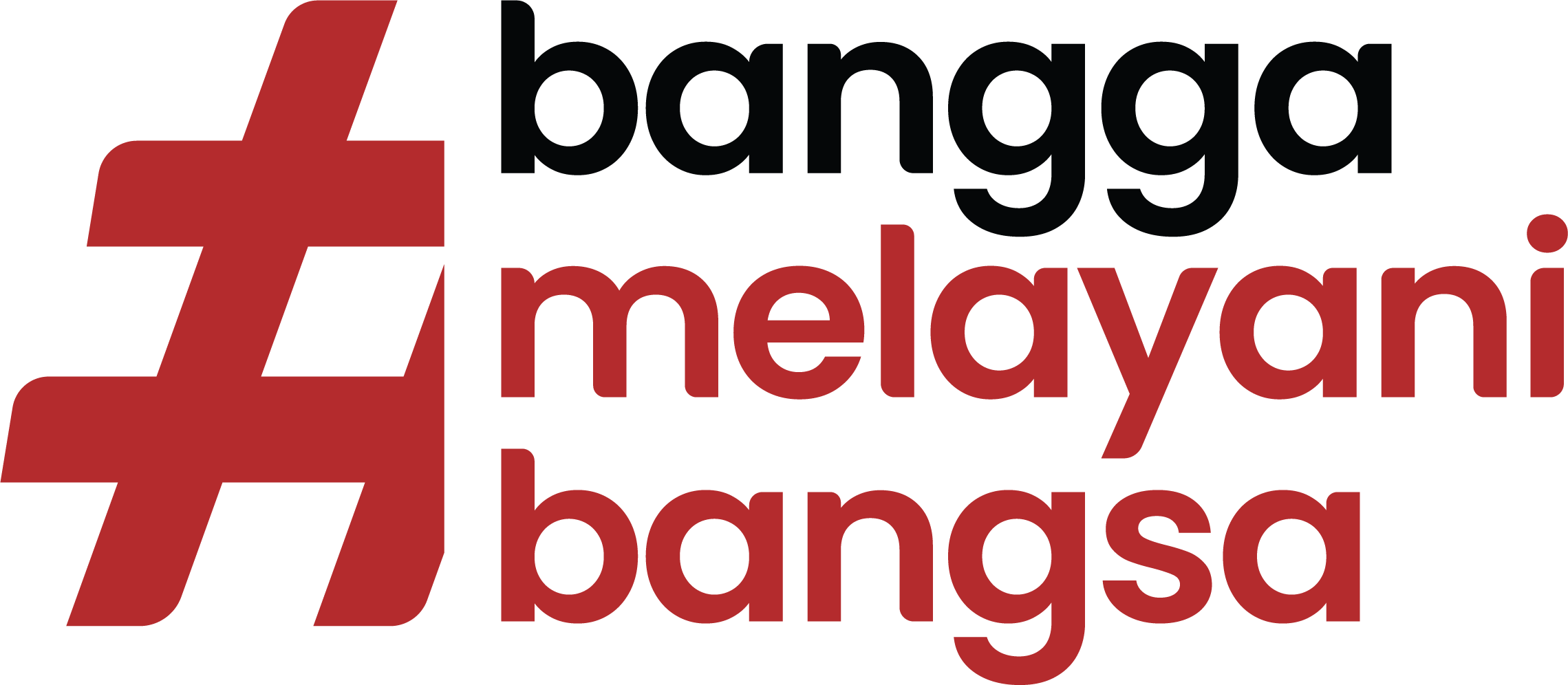 KRITERIA 3
PENEGAKANNKK
40%
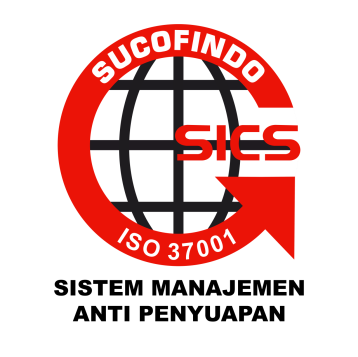 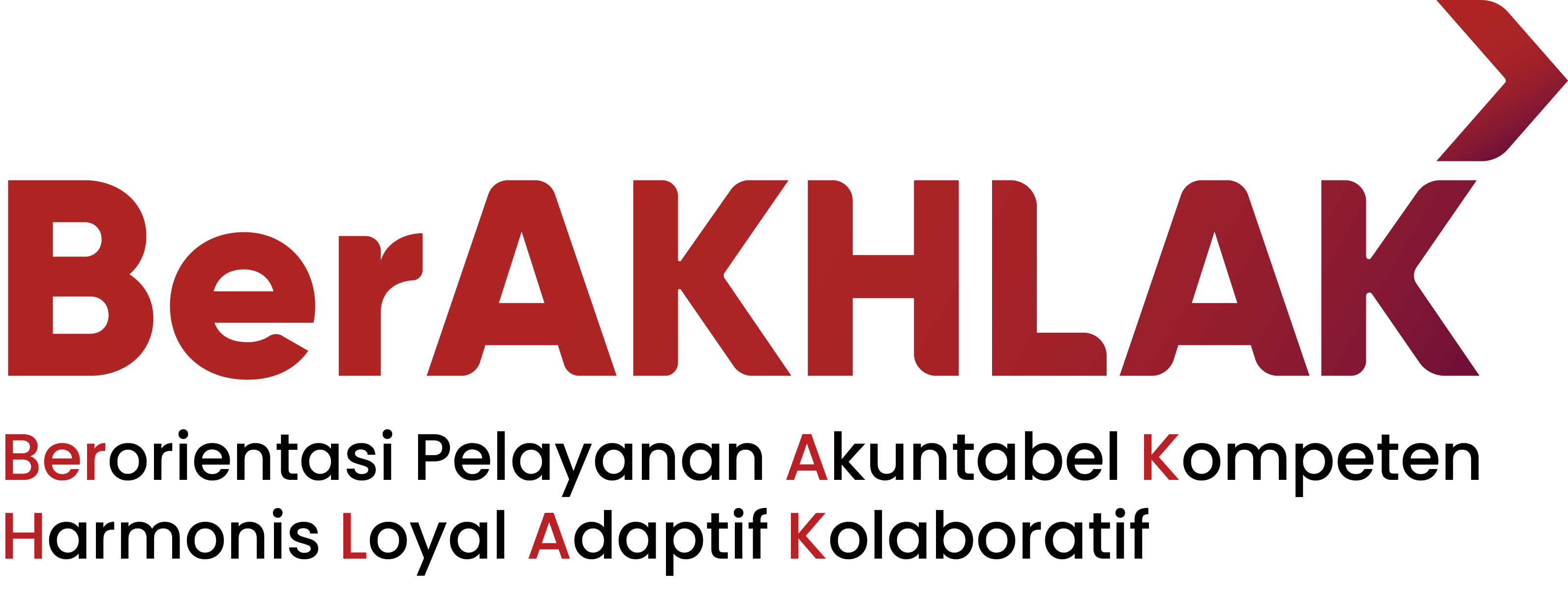 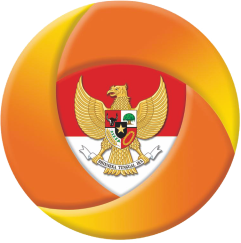 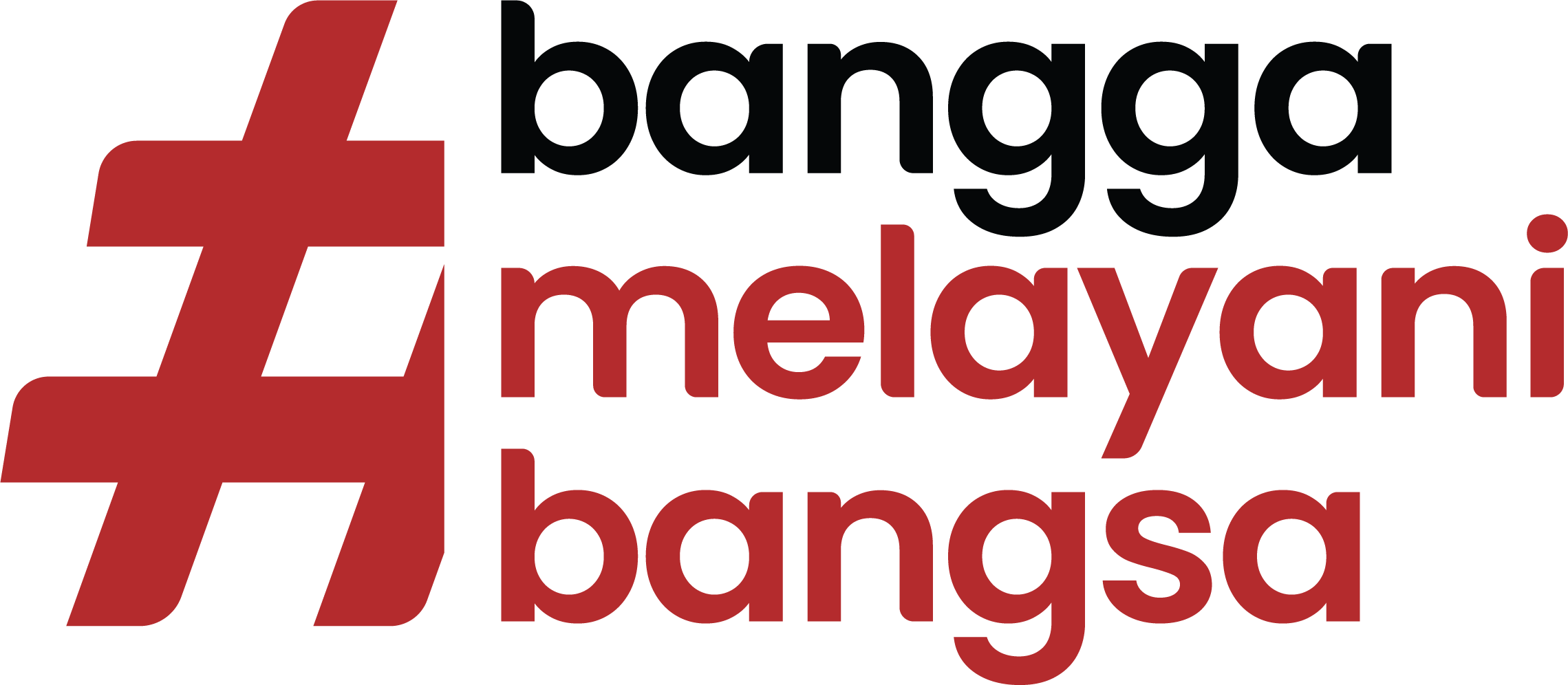 KRITERIA 3: PENEGAKAN NKKSUB-KRITERIA 3.1: PENERIMAAN ADUAN PELANGGARAN NKK
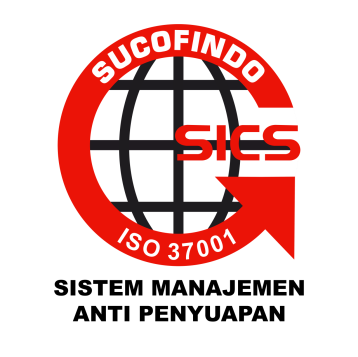 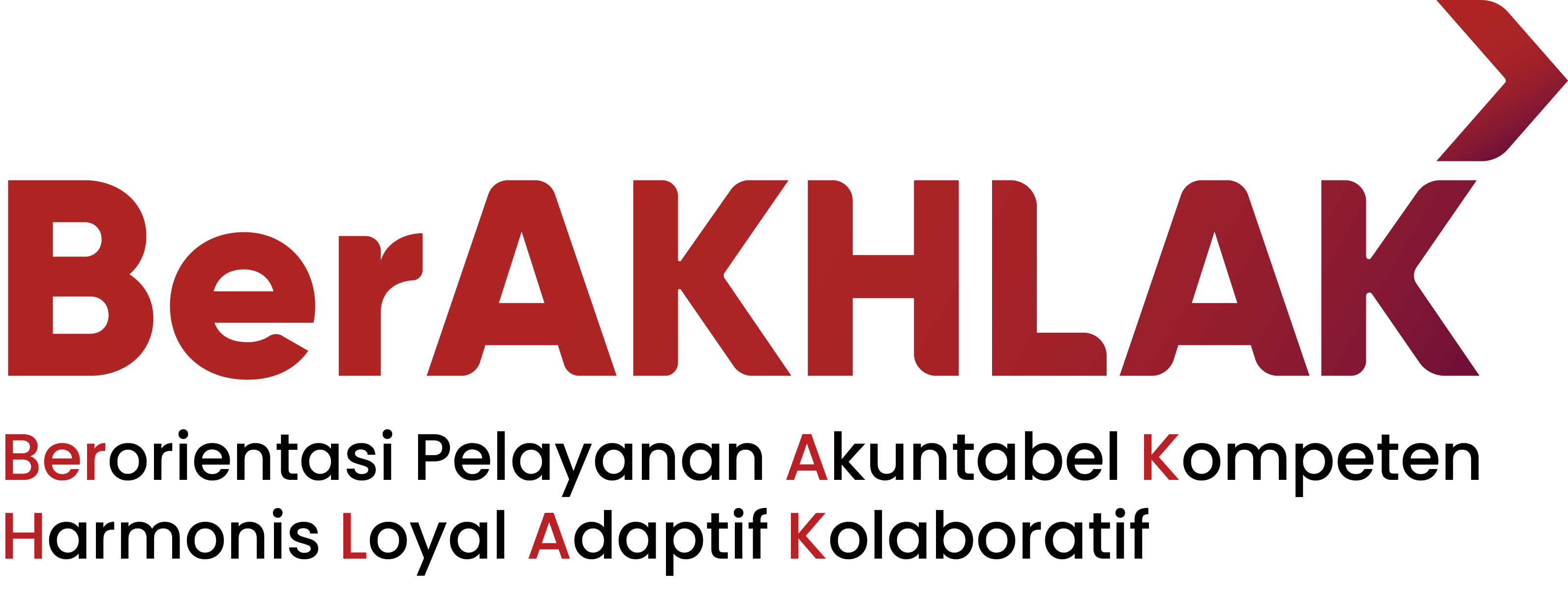 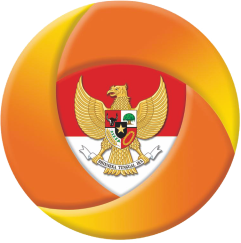 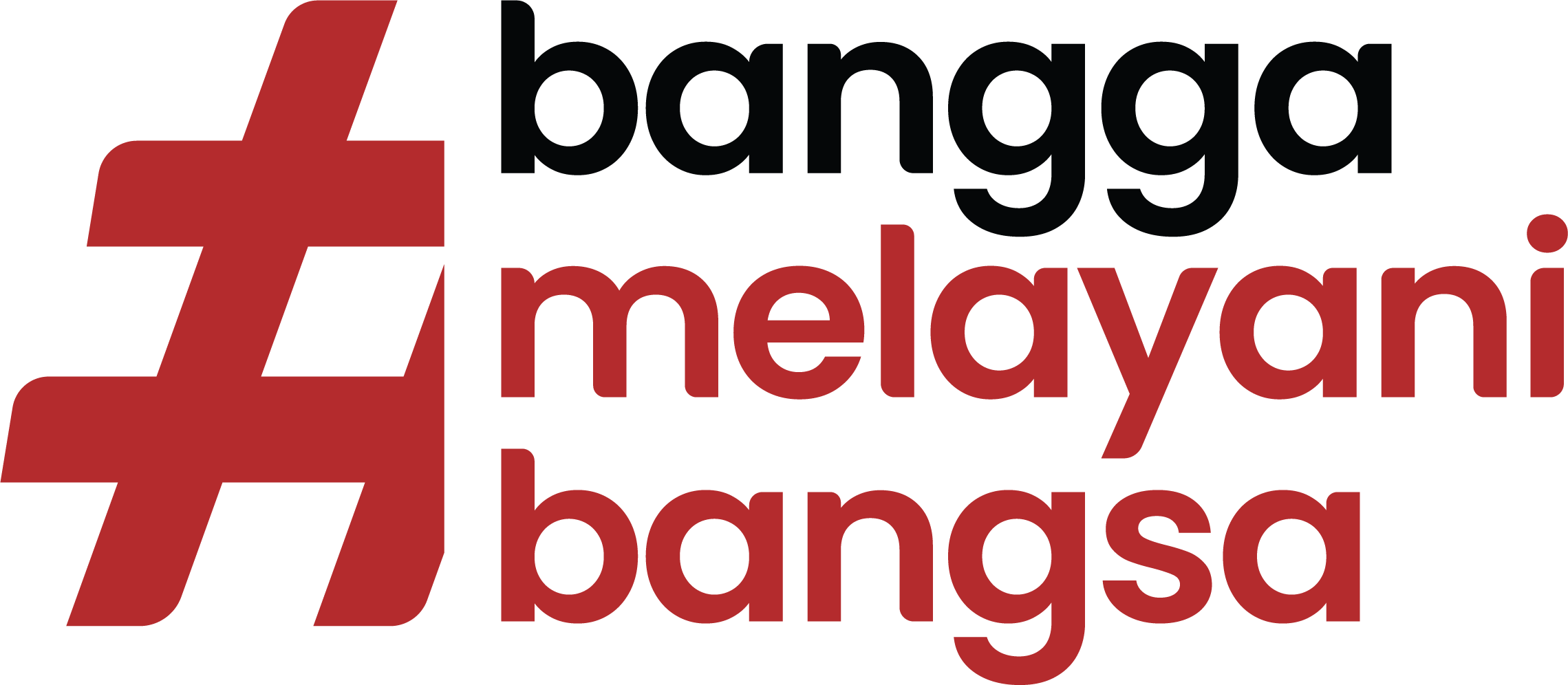 KRITERIA 3: PENEGAKAN NKKSUB-KRITERIA 3.2: MAJELIS KODE ETIK
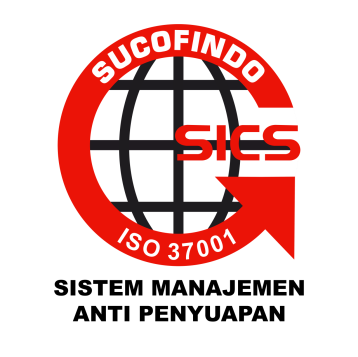 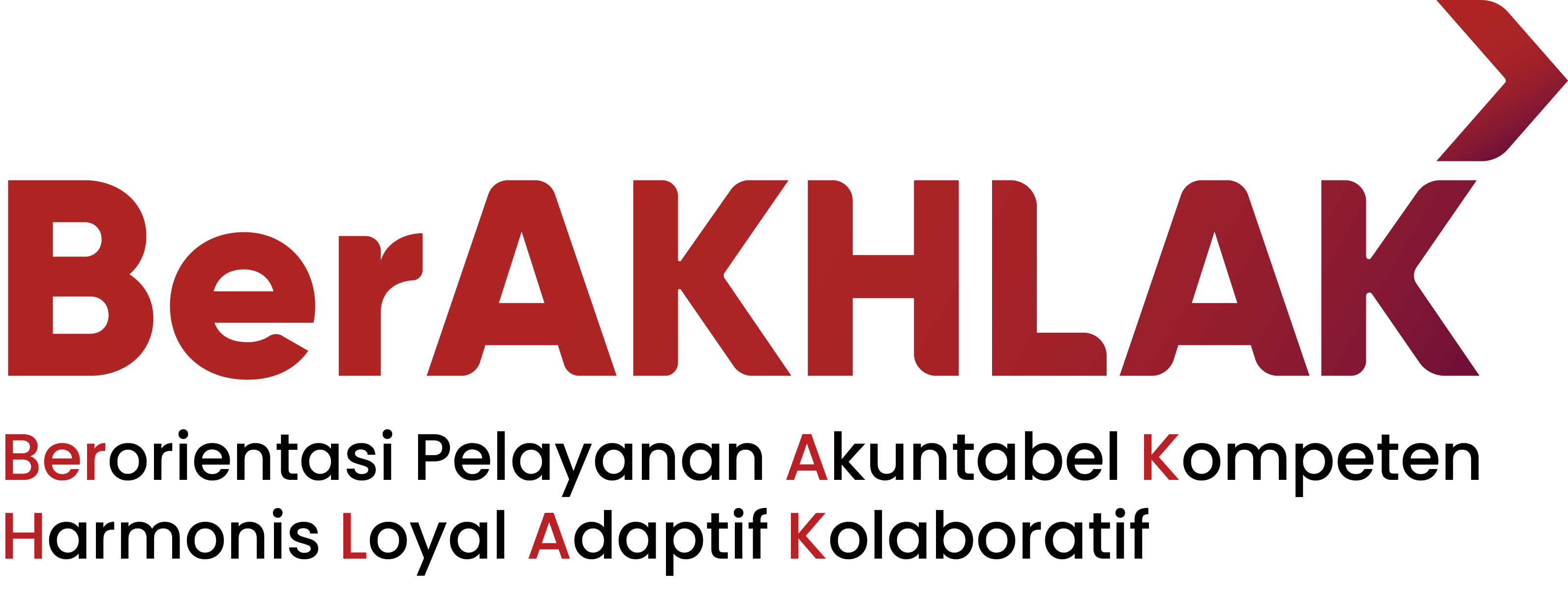 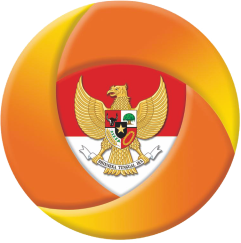 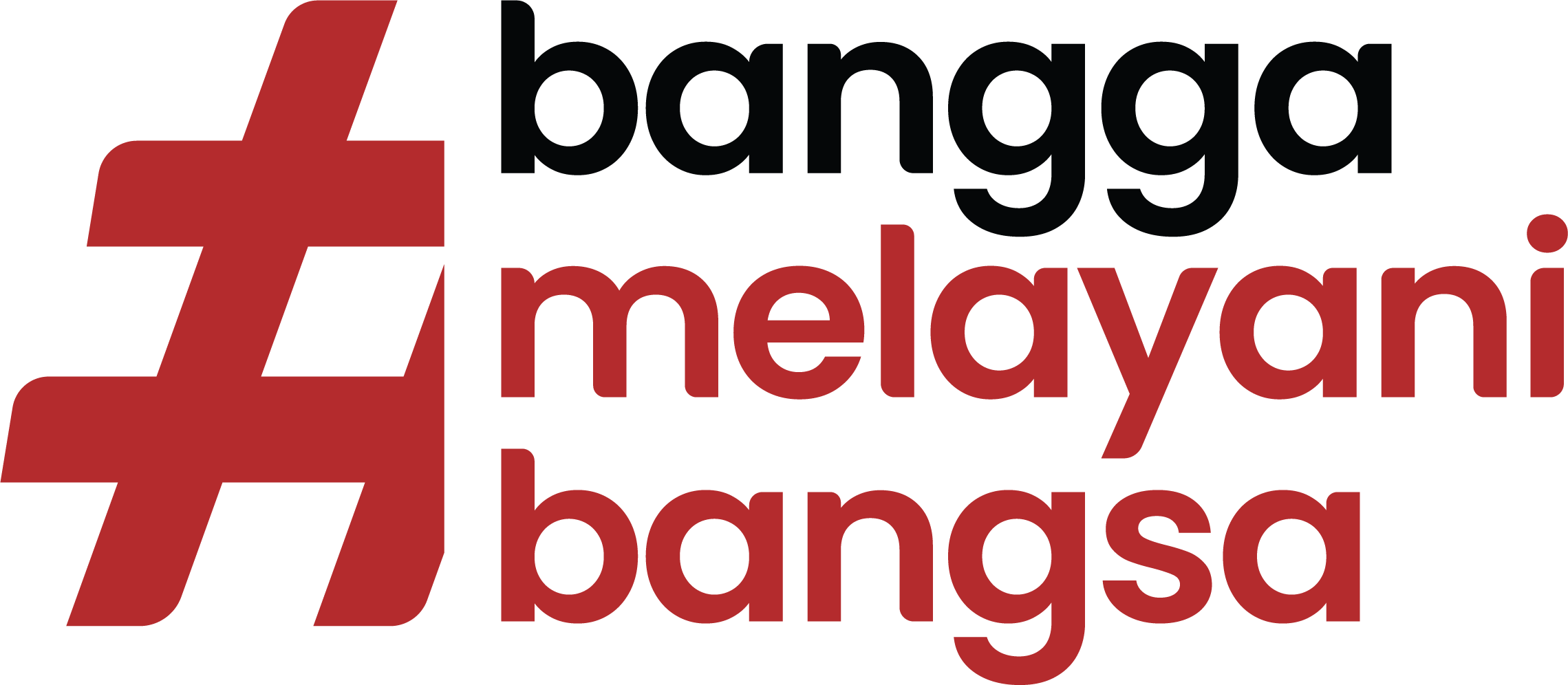 KRITERIA 3: PENEGAKAN NKKSUB-KRITERIA 3.3: PENANGANAN DAN TINDAK LANJUT  ATAS ADUAN PELANGGARAN NKK
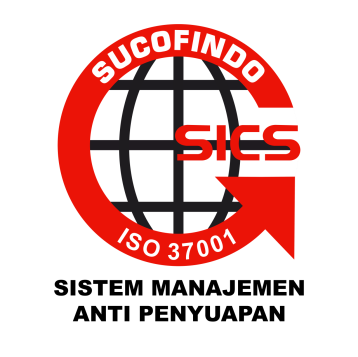 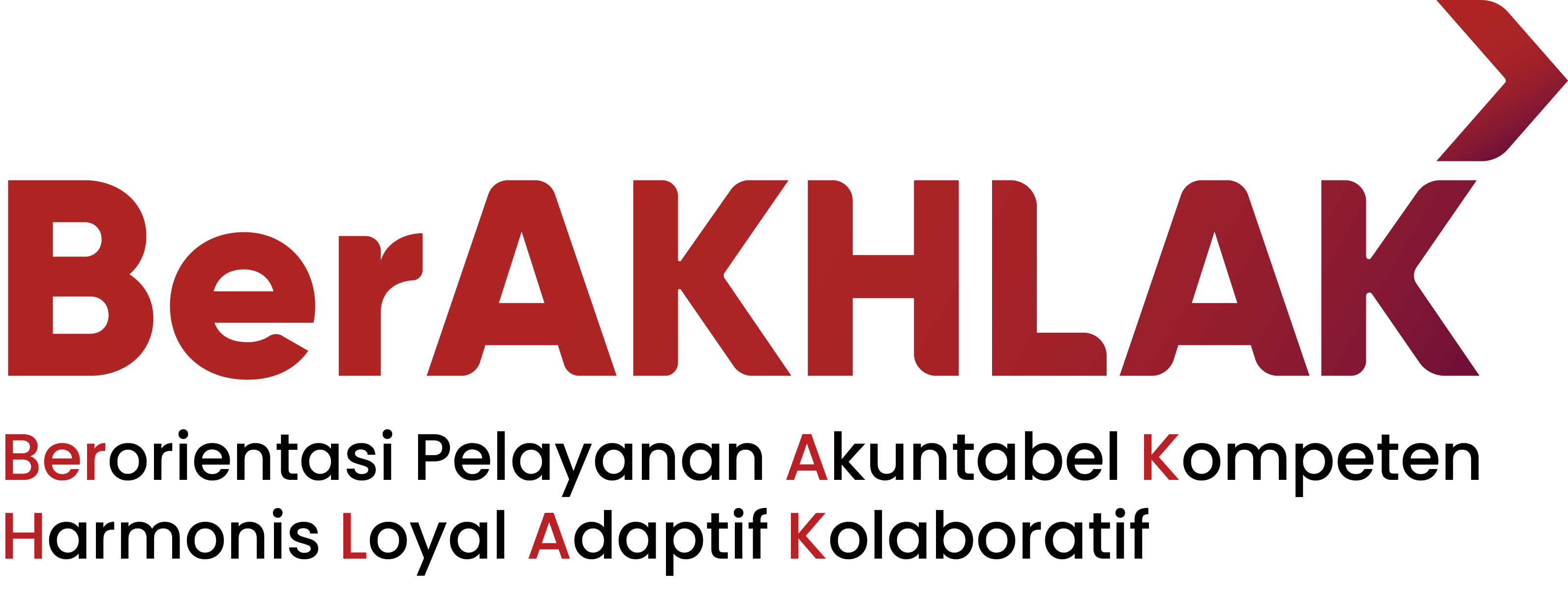 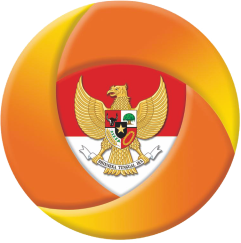 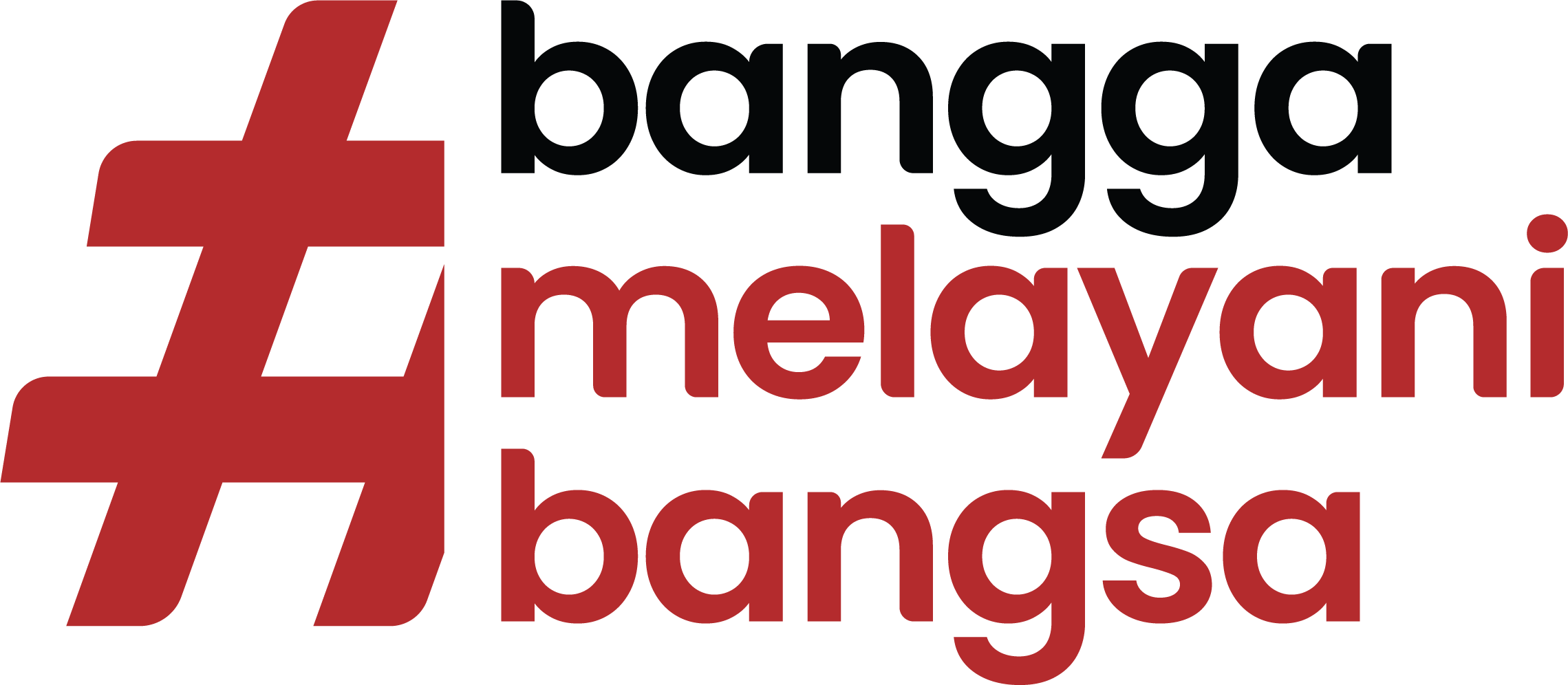 KRITERIA 3: PENEGAKAN NKKSUB-KRITERIA 3.4: TINDAK LANJUT ATAS REKOMENDASI KASN
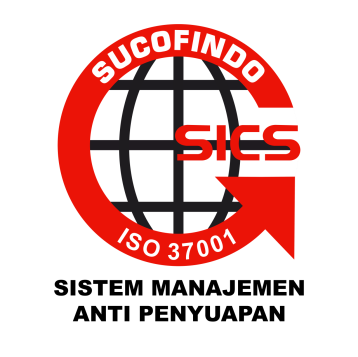 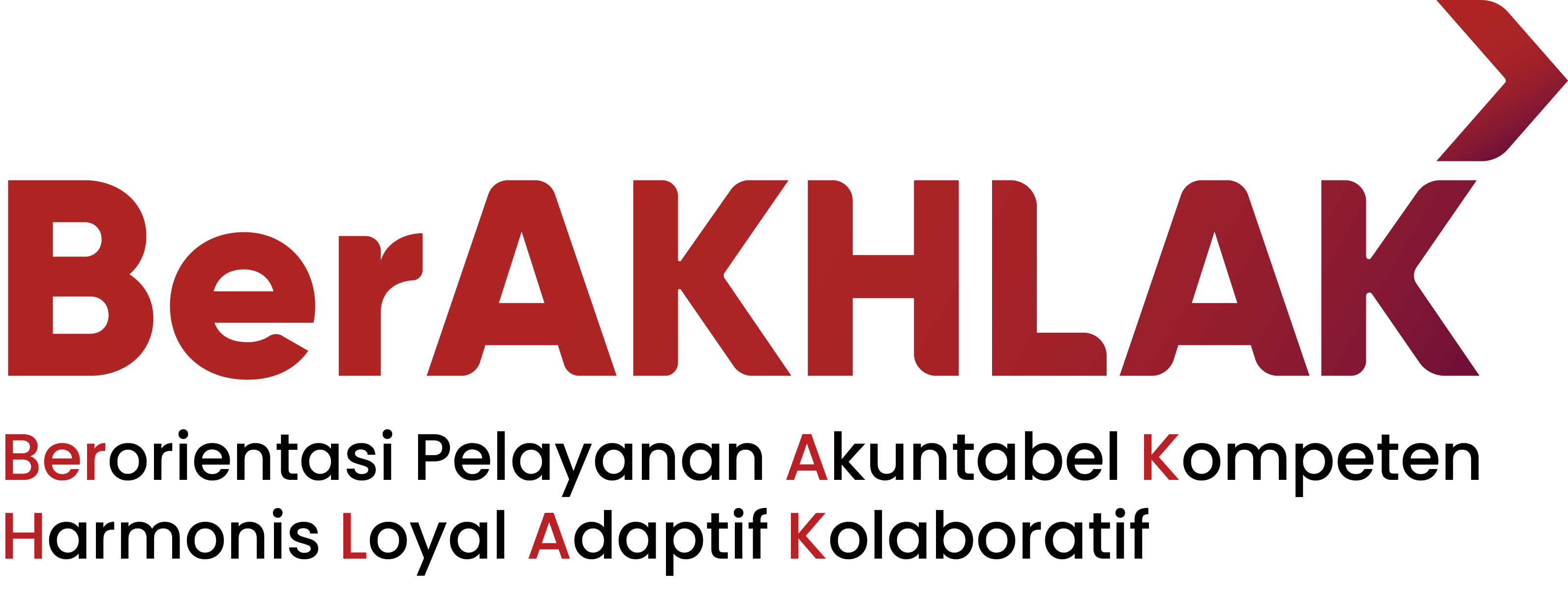 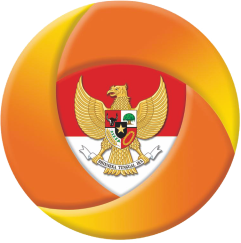 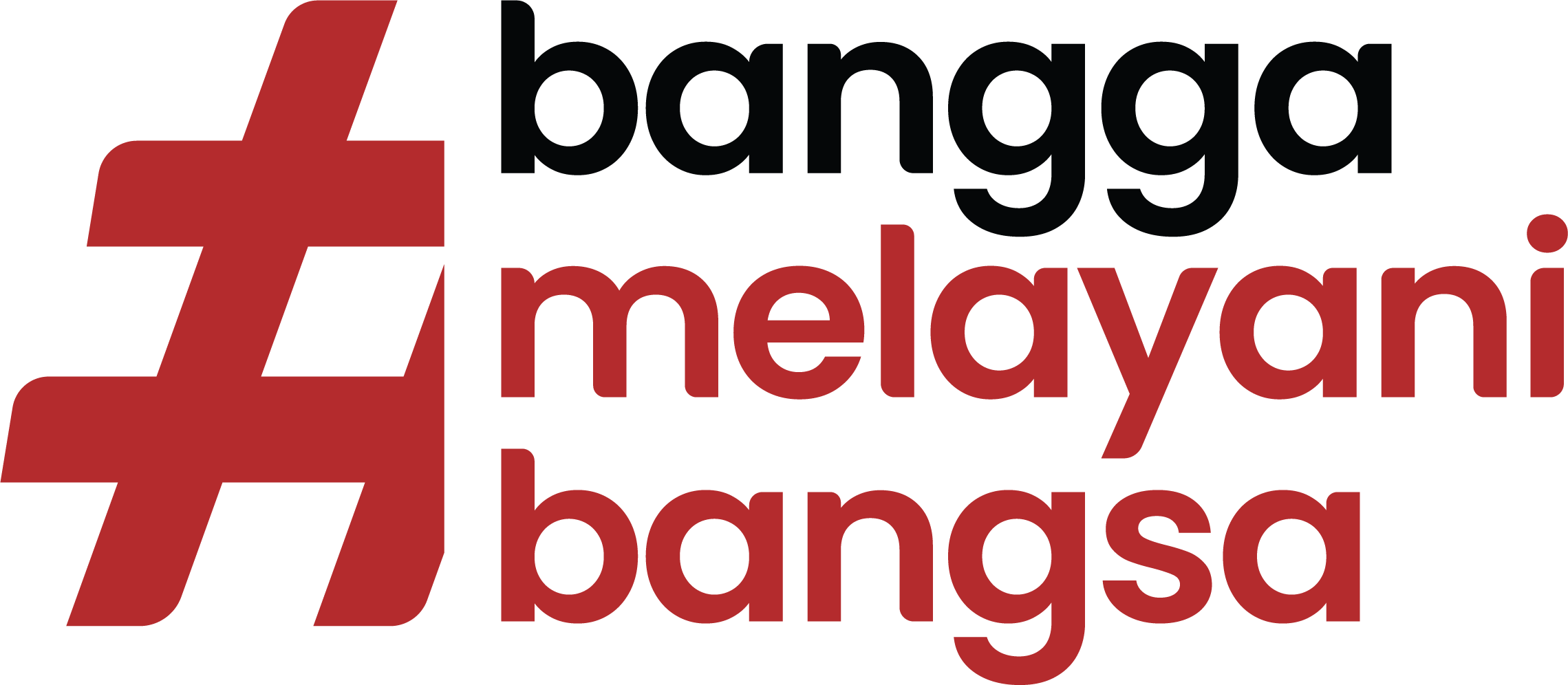 KRITERIA 3: PENEGAKAN NKKSUB-KRITERIA 3.5: KETERKAITAN DATA DAN INFORMASI PENGAWASAN NKK DENGAN PENILAIAN KINERJA
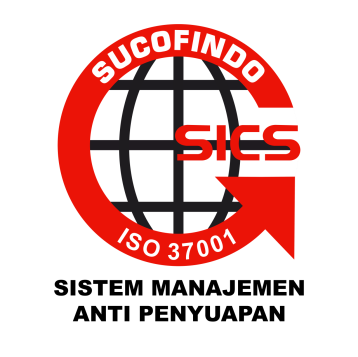 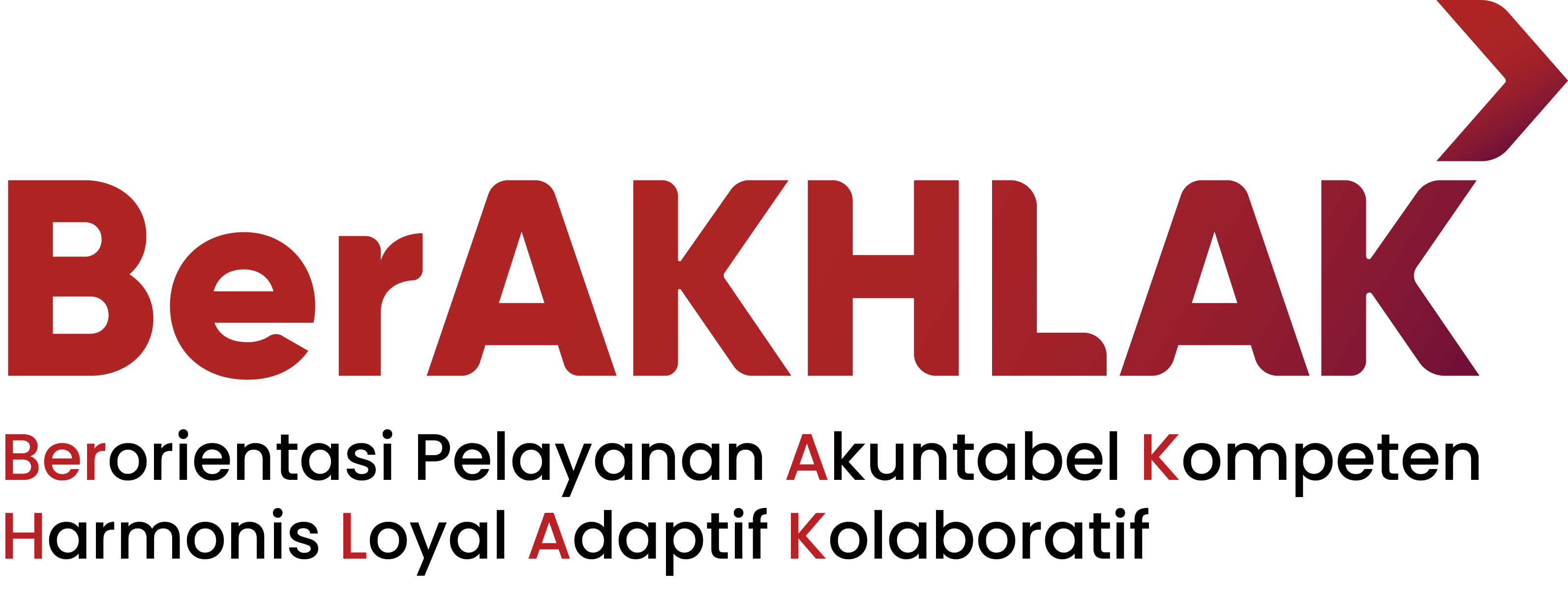 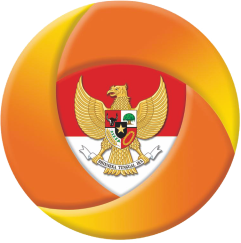 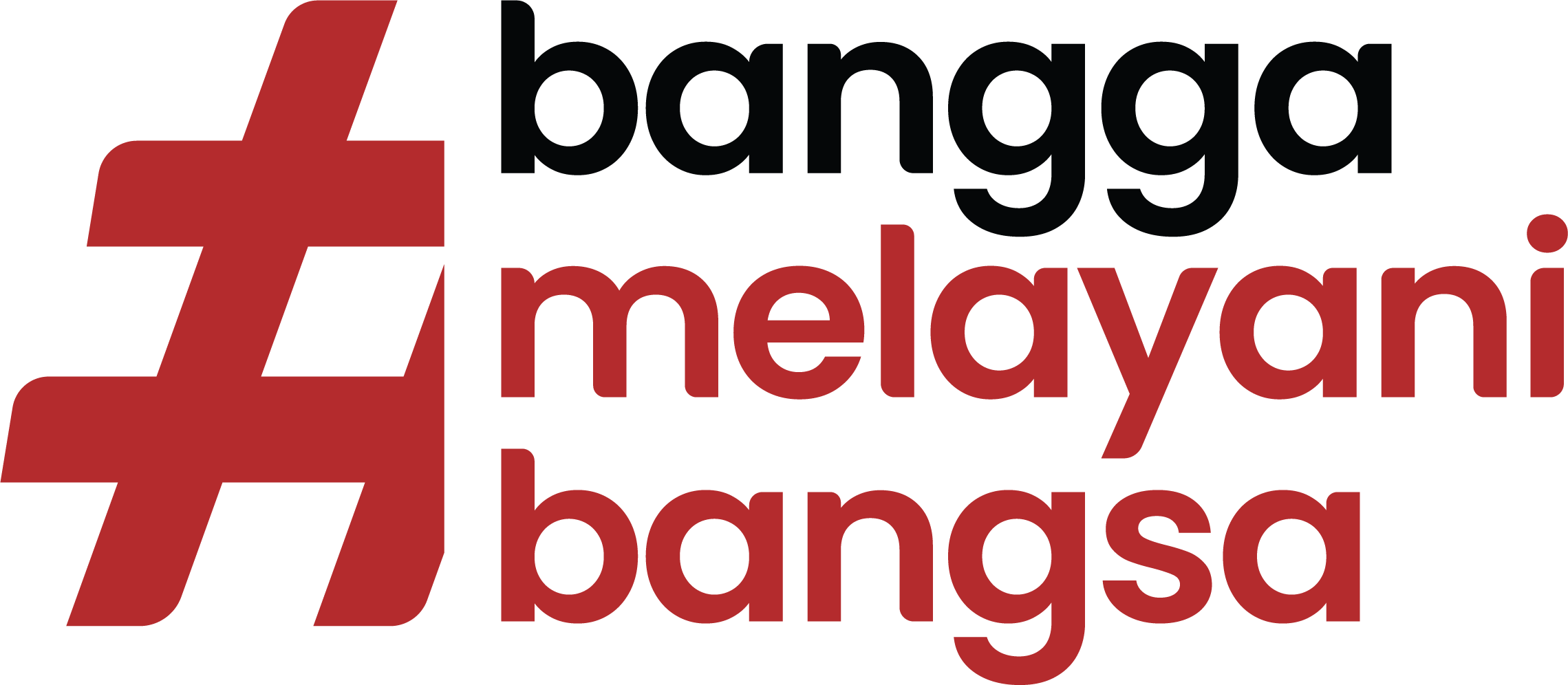 KRITERIA 3: PENEGAKAN NKKSUB-KRITERIA 3.6: KETERKAITAN HASIL PENGAWASAN NKK DENGAN PROMOSI, MUTASI DAN DEMOSI
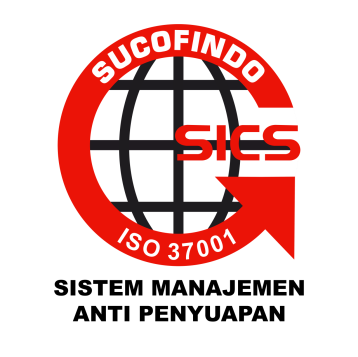 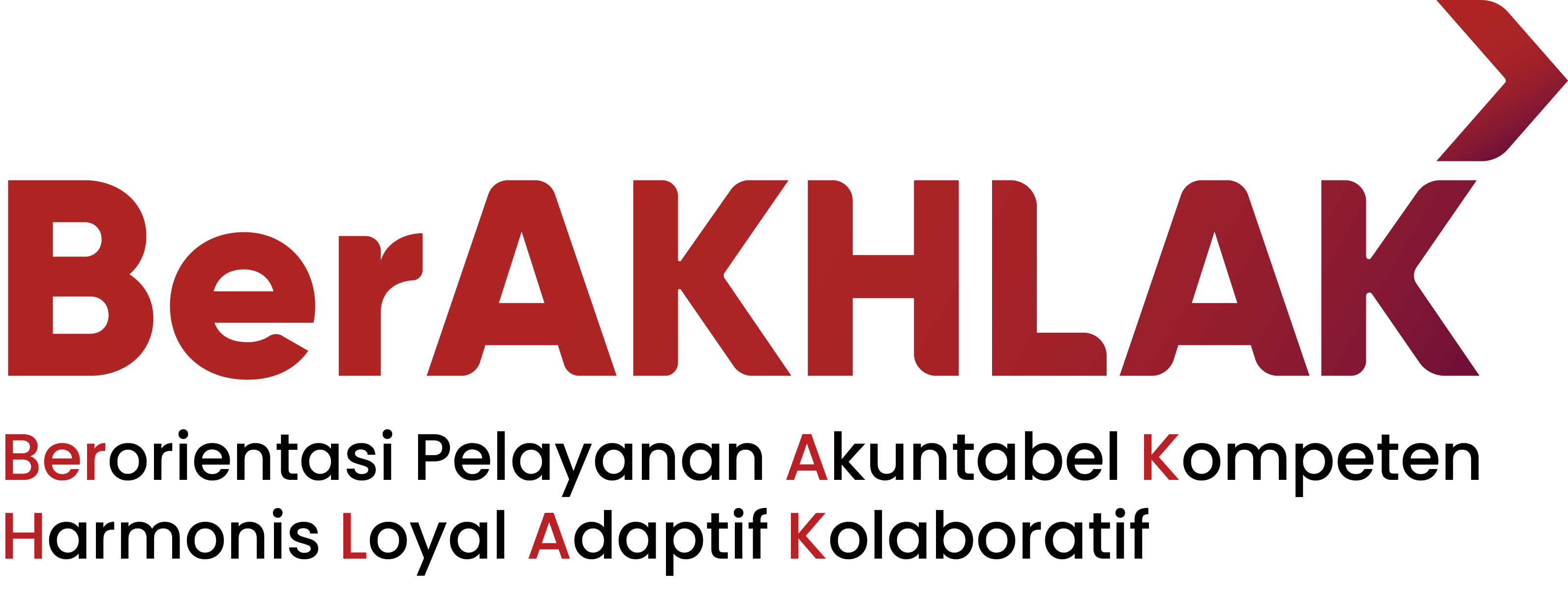 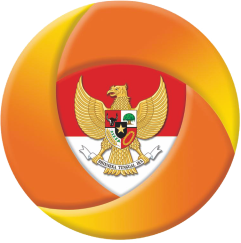 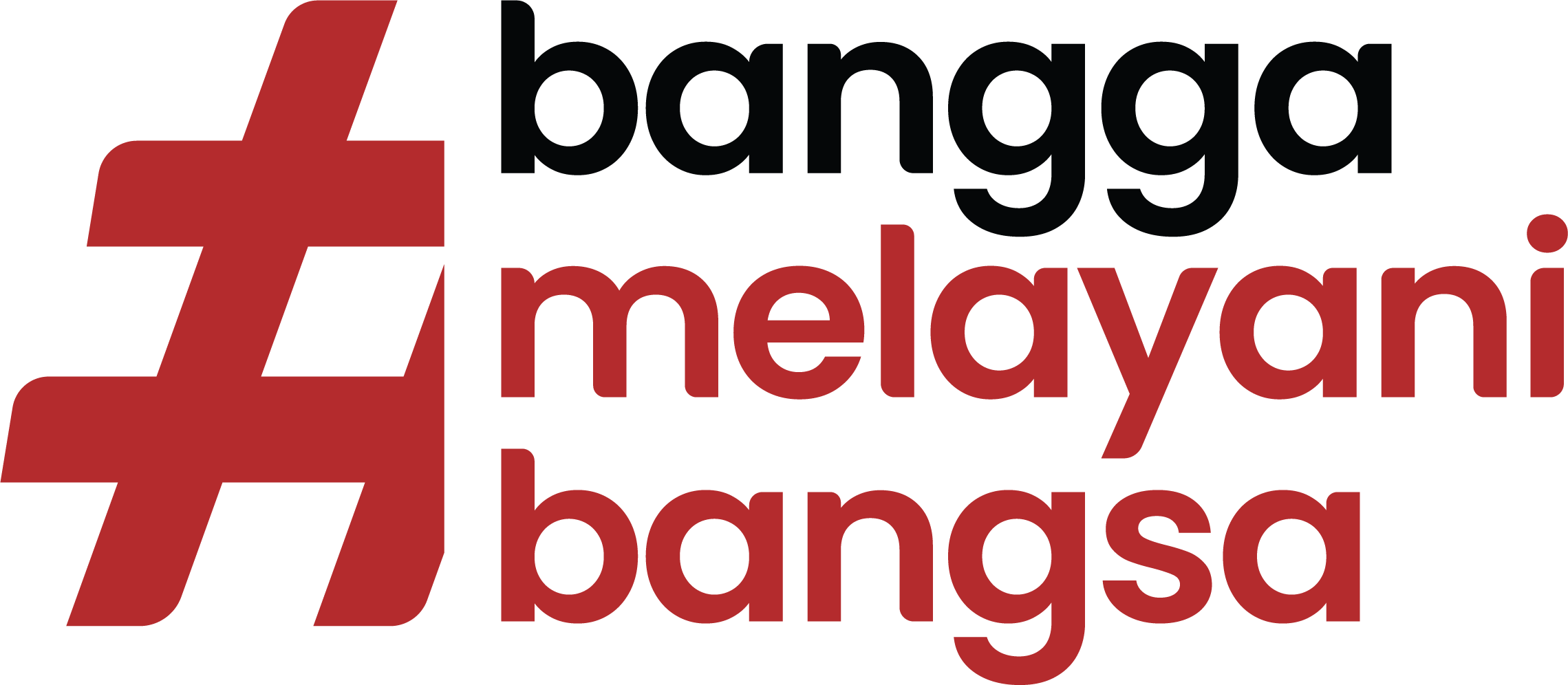 KRITERIA 3: PENEGAKAN NKKSUB-KRITERIA 3.7: PENGHARGAAN
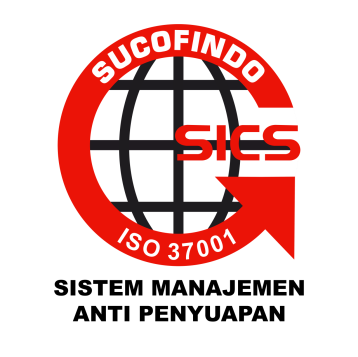 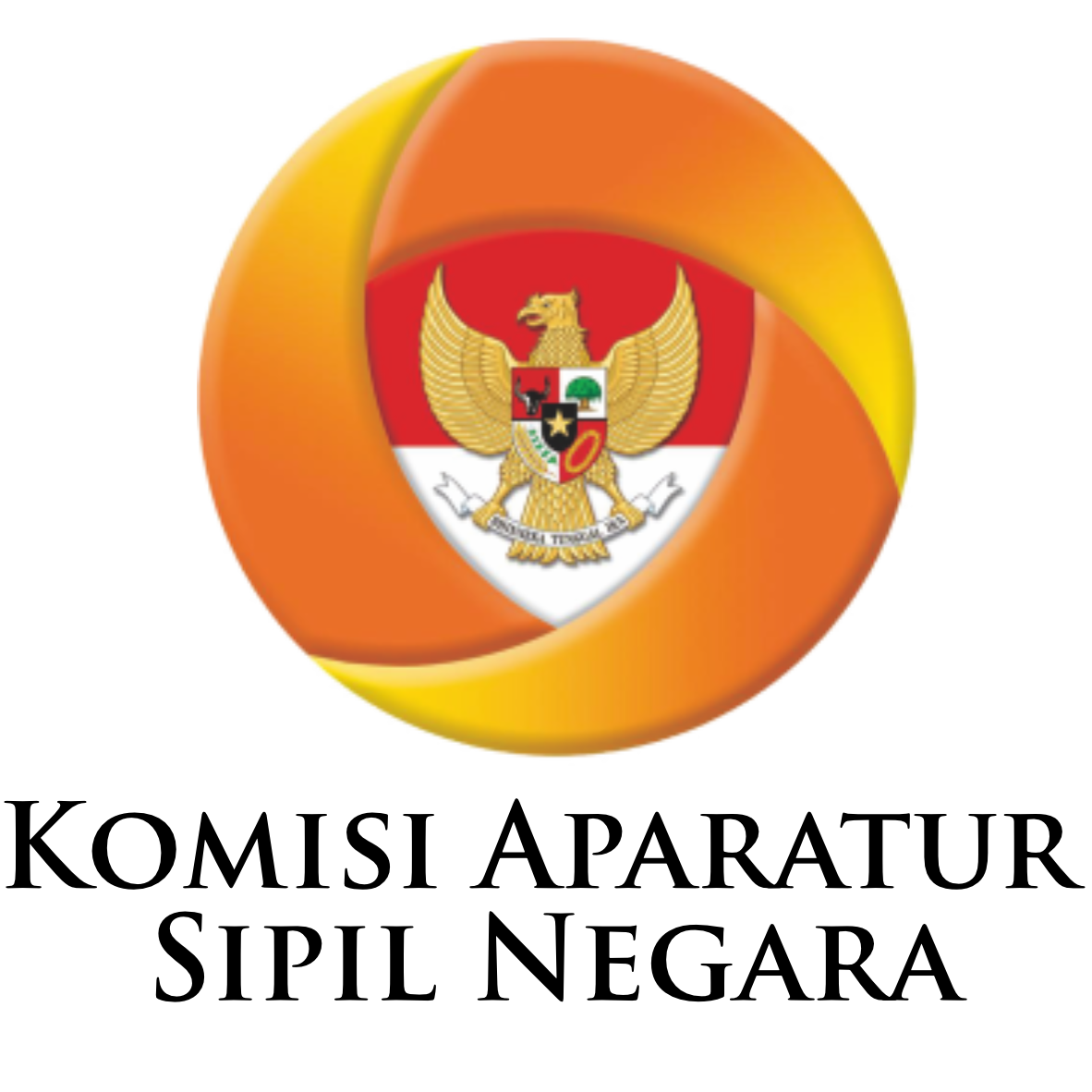 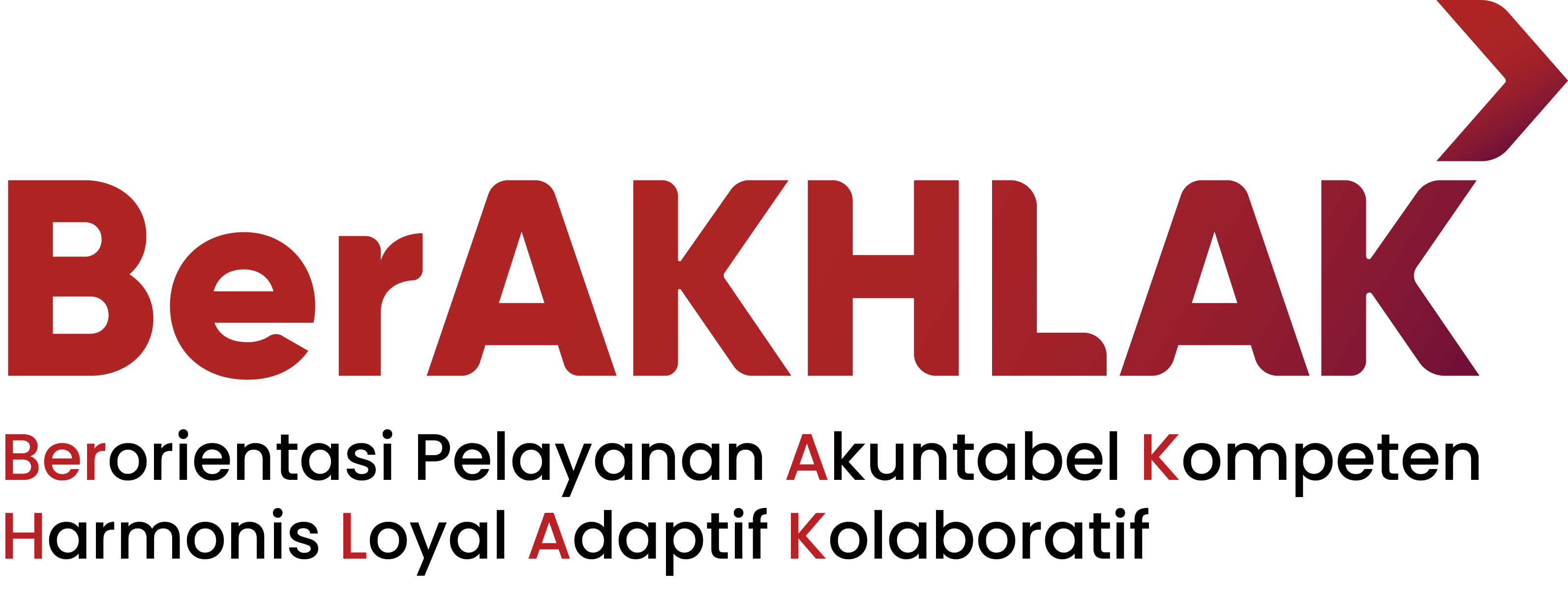 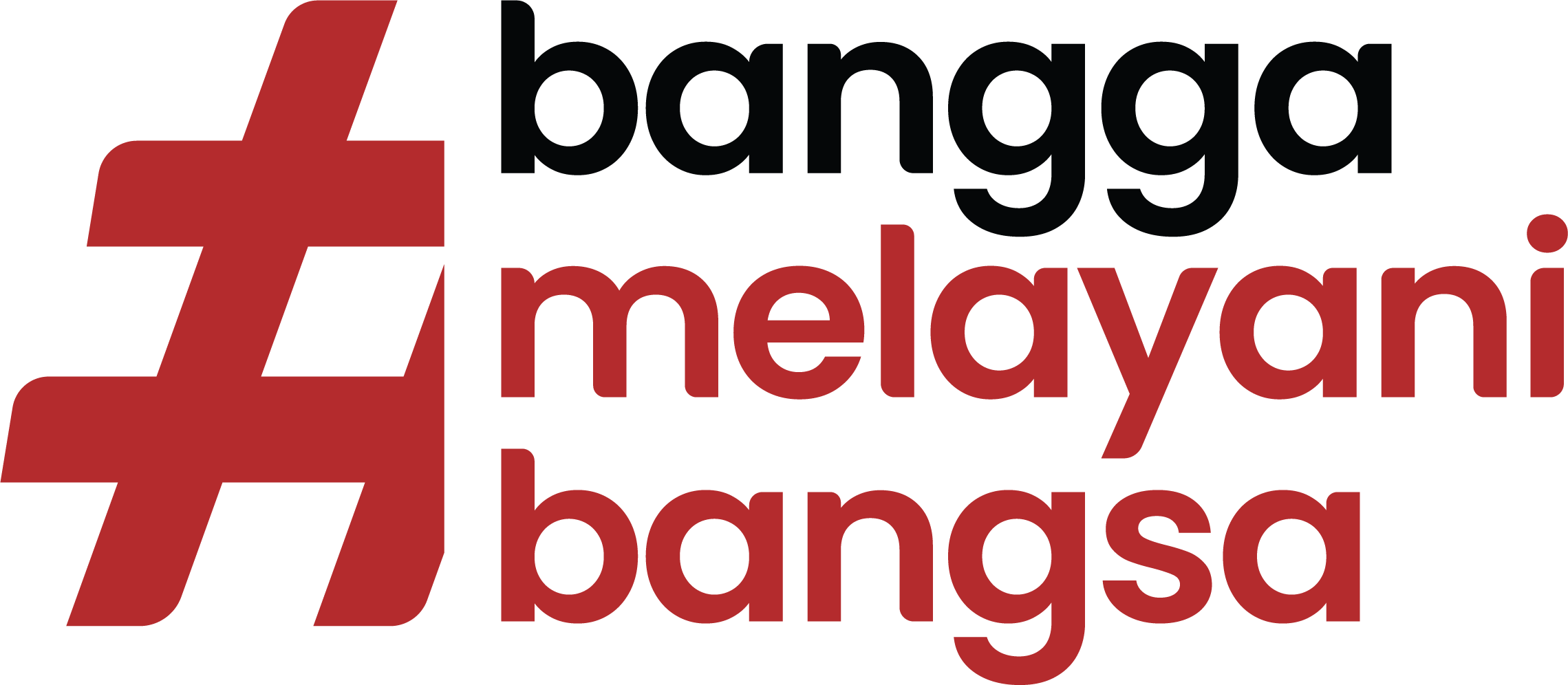 KRITERIA 4
KESINAMBUNGAN SISTEM NKK
10%
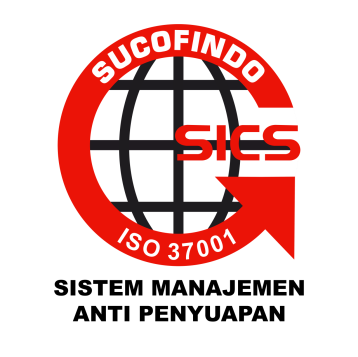 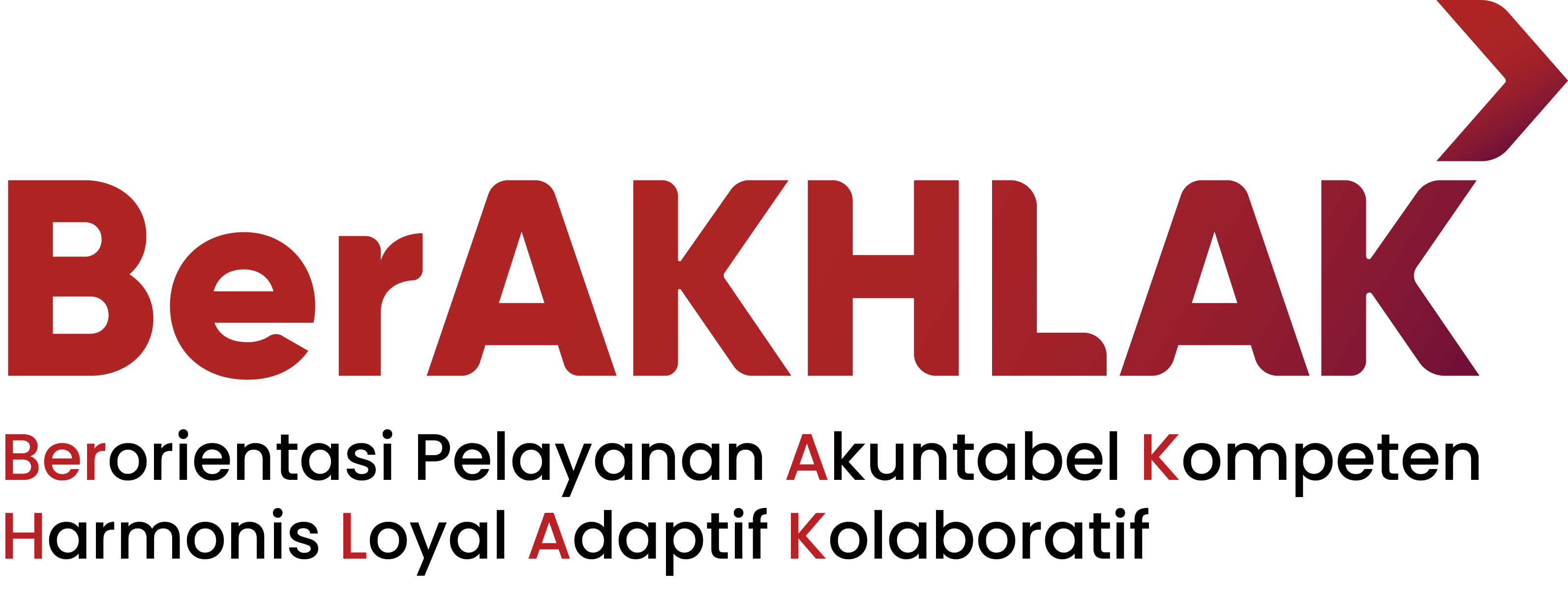 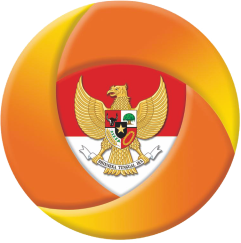 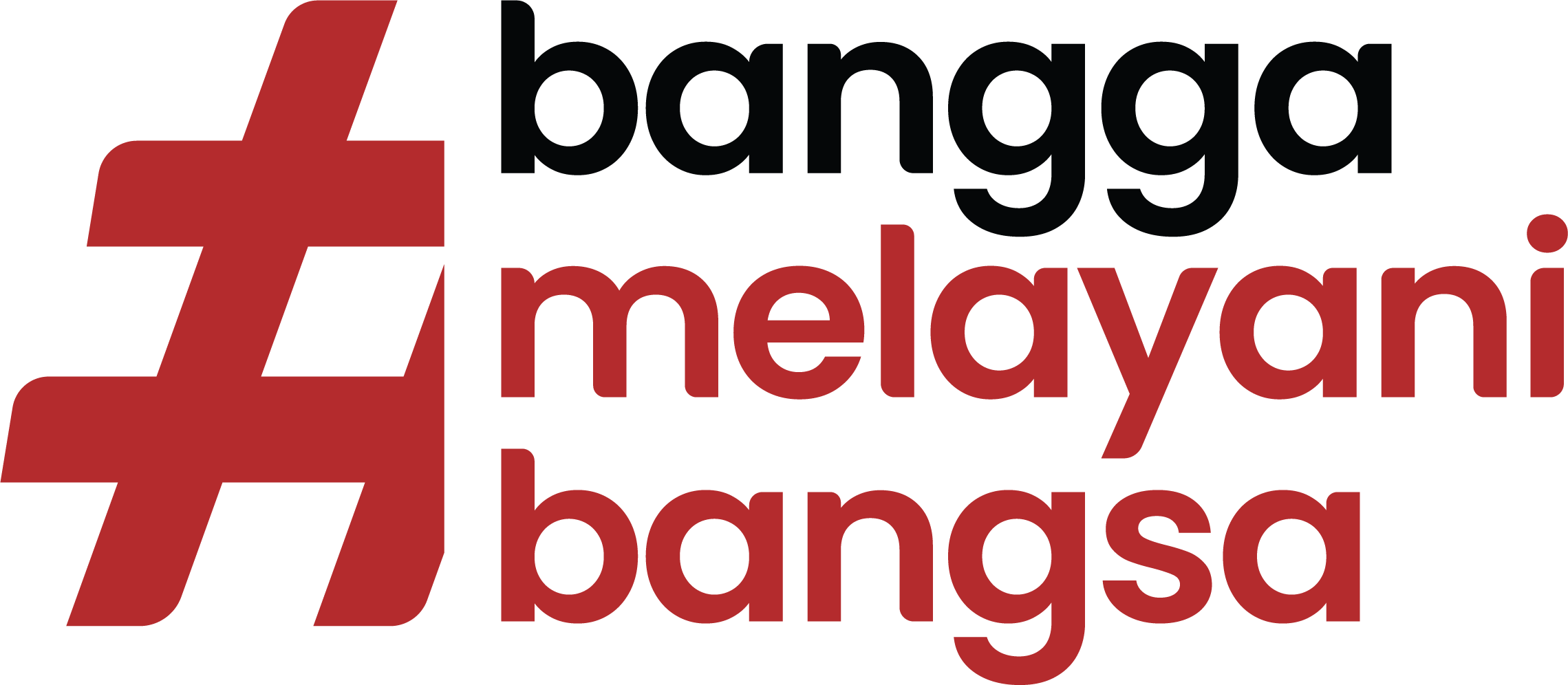 KRITERIA 4: KESINAMBUNGAN SISTEM NKKSUB-KRITERIA 4.1: MONITORING DAN EVALUASI PELAKSANAAN NKK
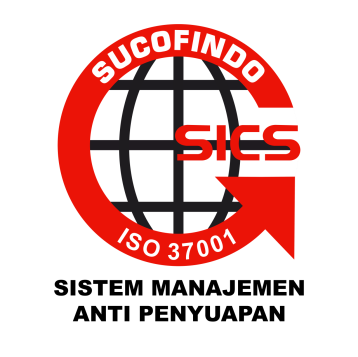 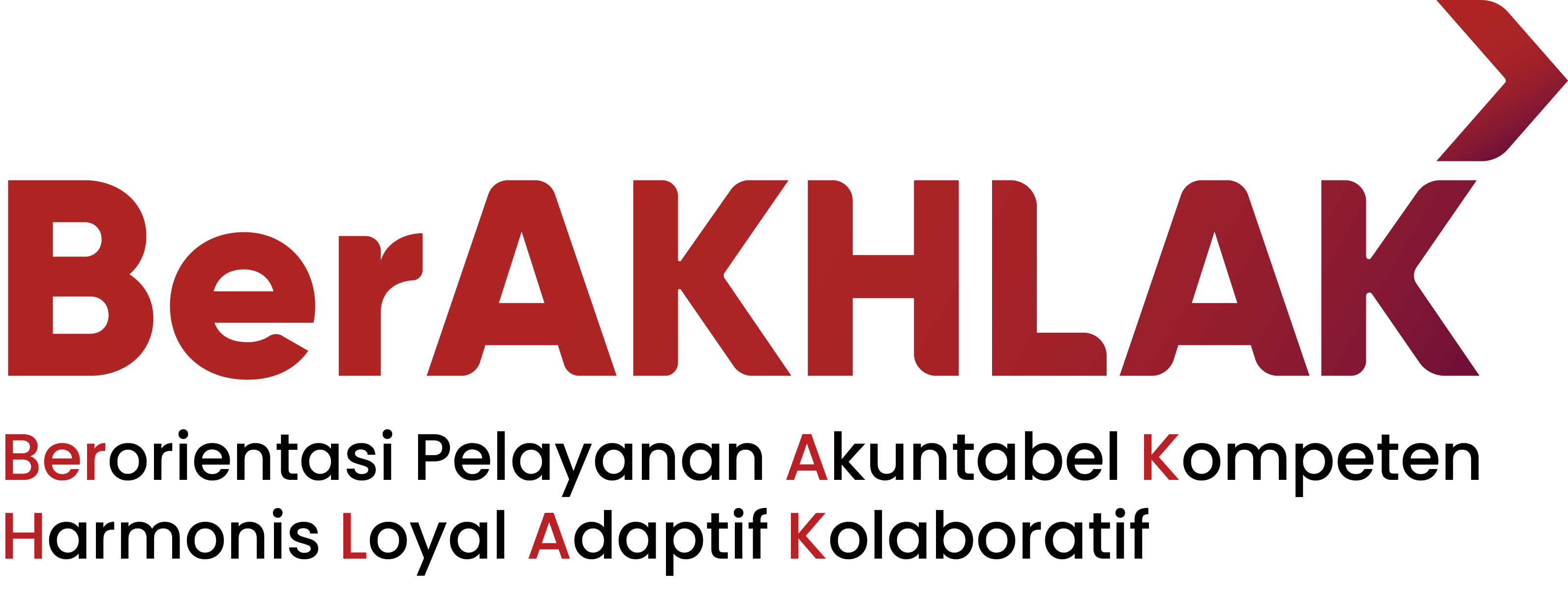 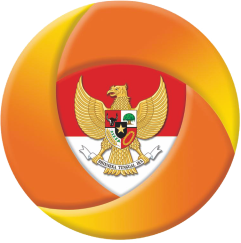 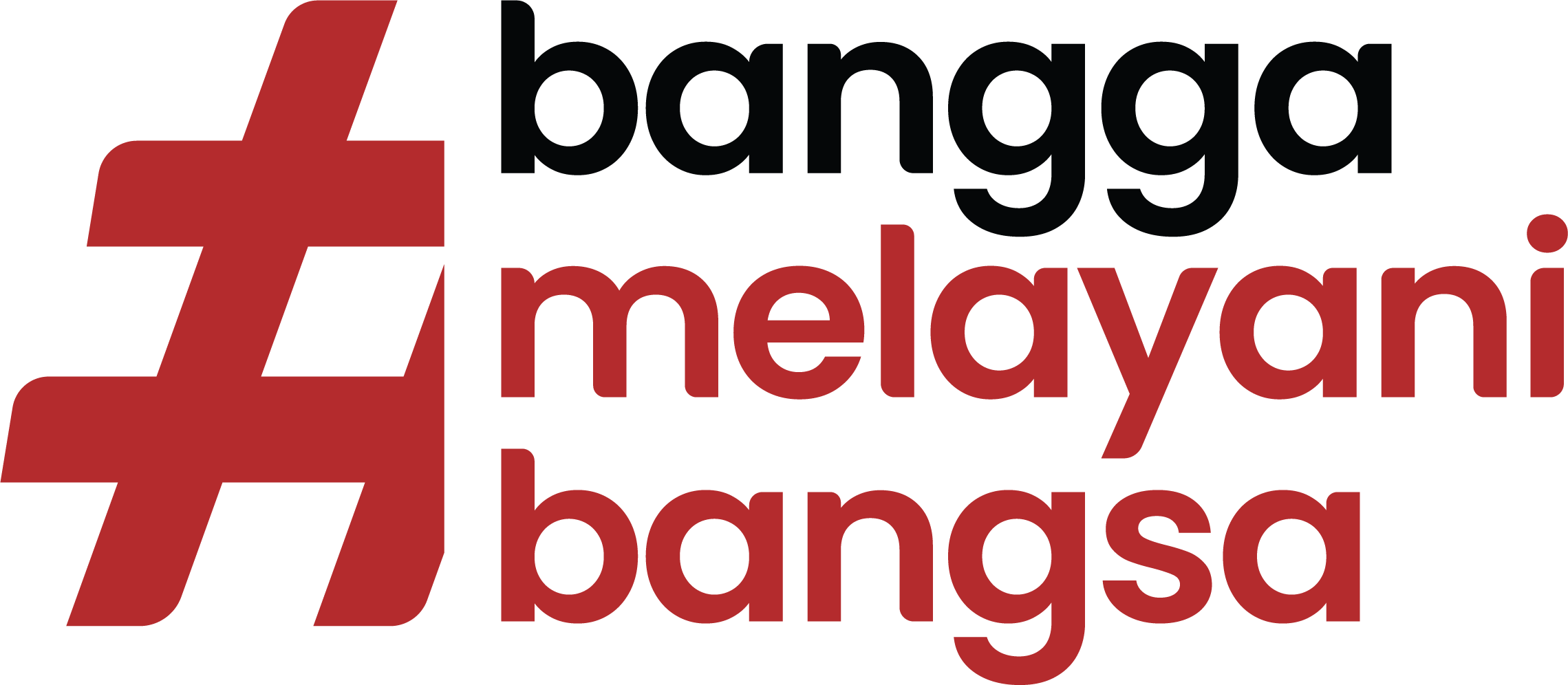 KRITERIA 4: KESINAMBUNGAN SISTEM NKKSUB-KRITERIA 4.2: PENGALOKASIAN ANGGARAN NKK
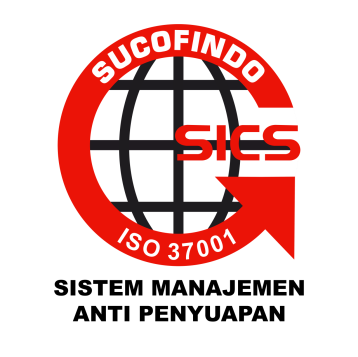 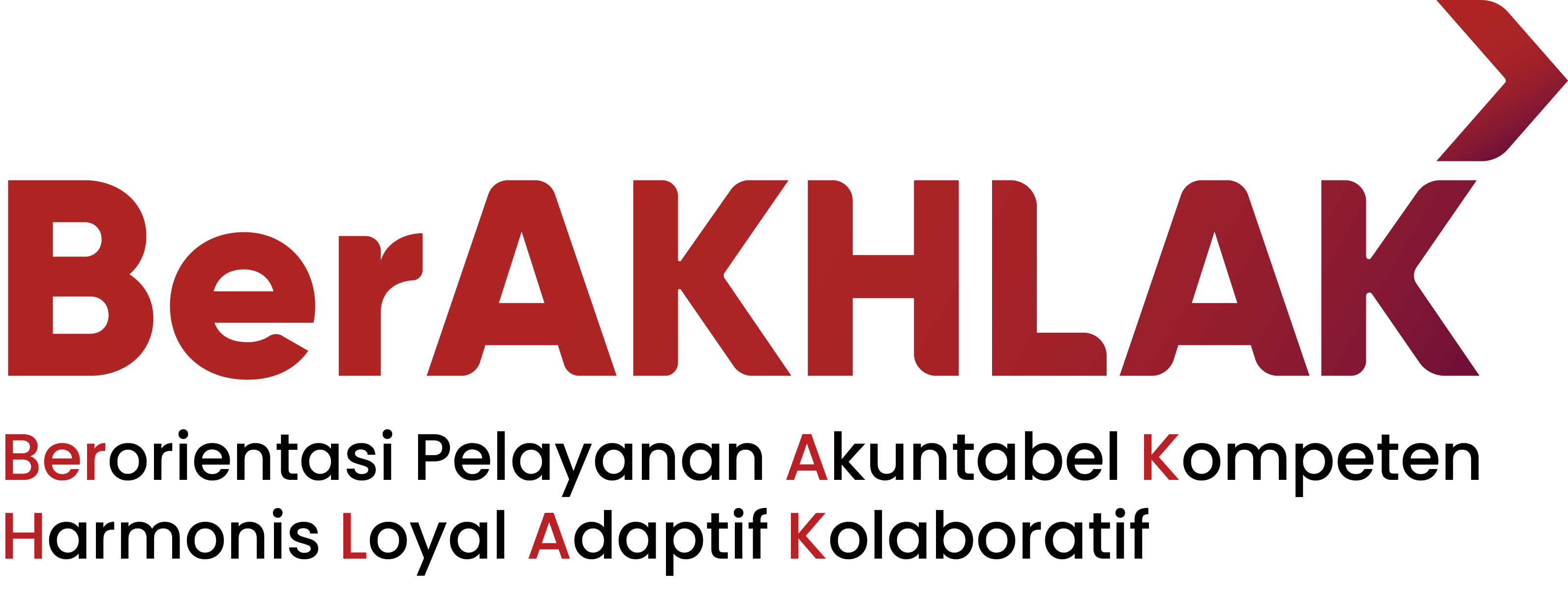 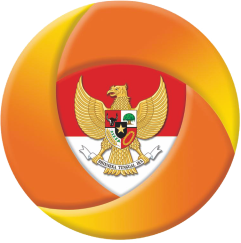 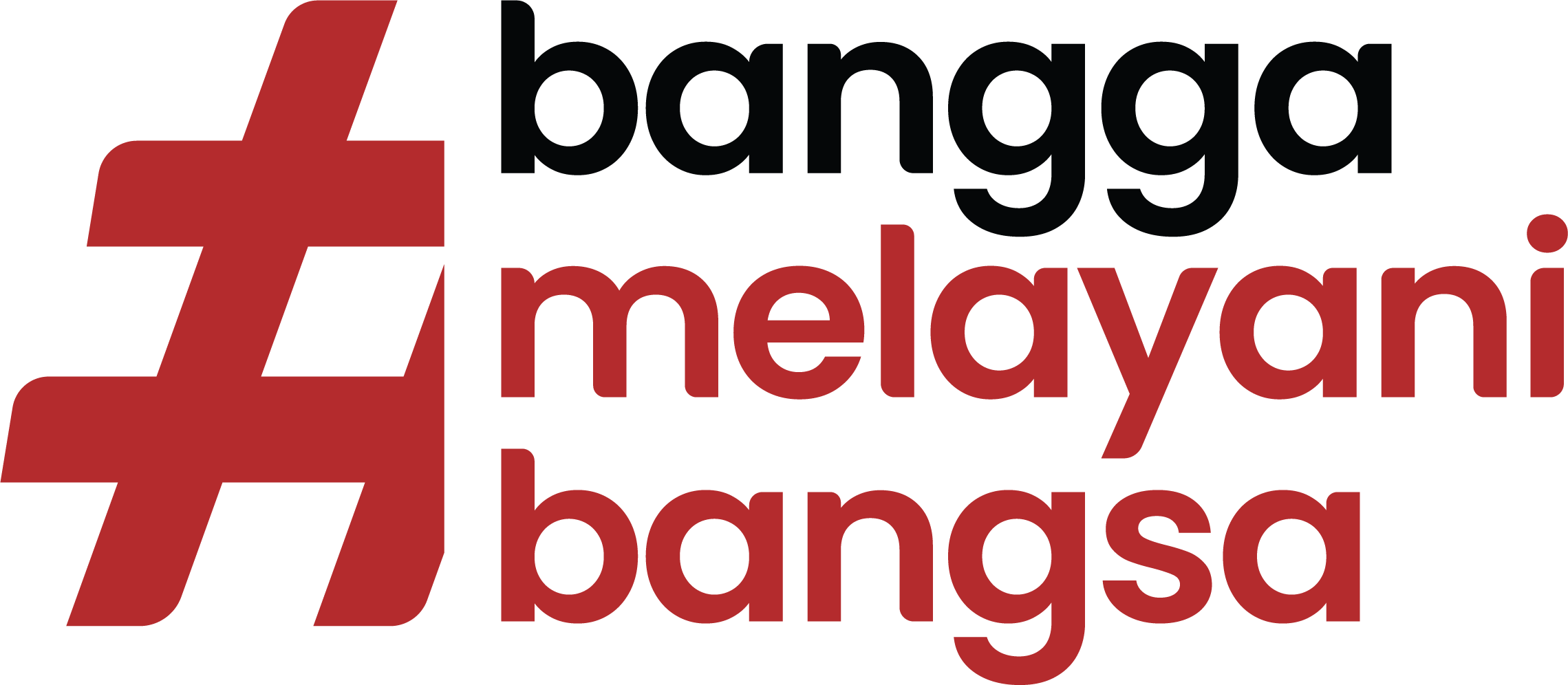 KRITERIA 4: KESINAMBUNGAN SISTEM NKKSUB-KRITERIA 4.3: KETERSEDIAAN PETA JALAN PELAKSANAAN NKK
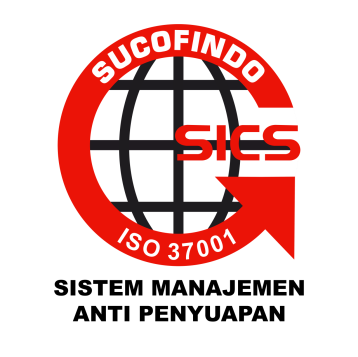 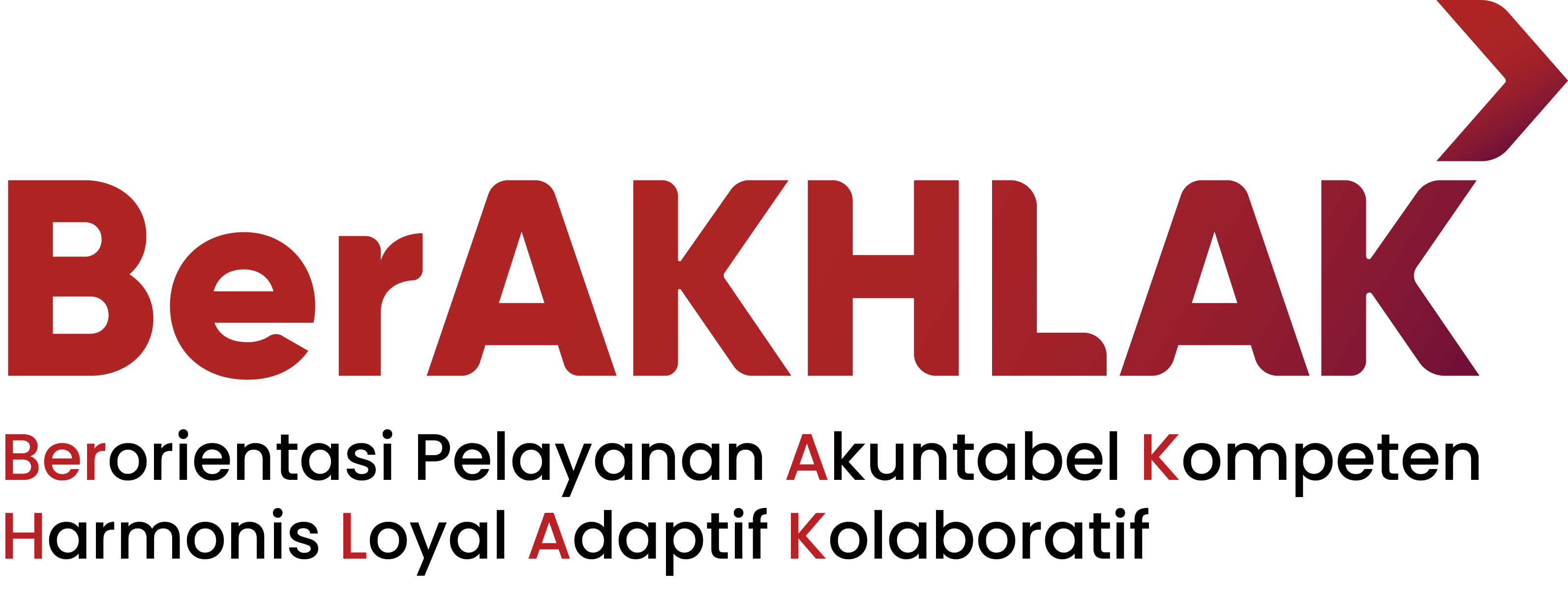 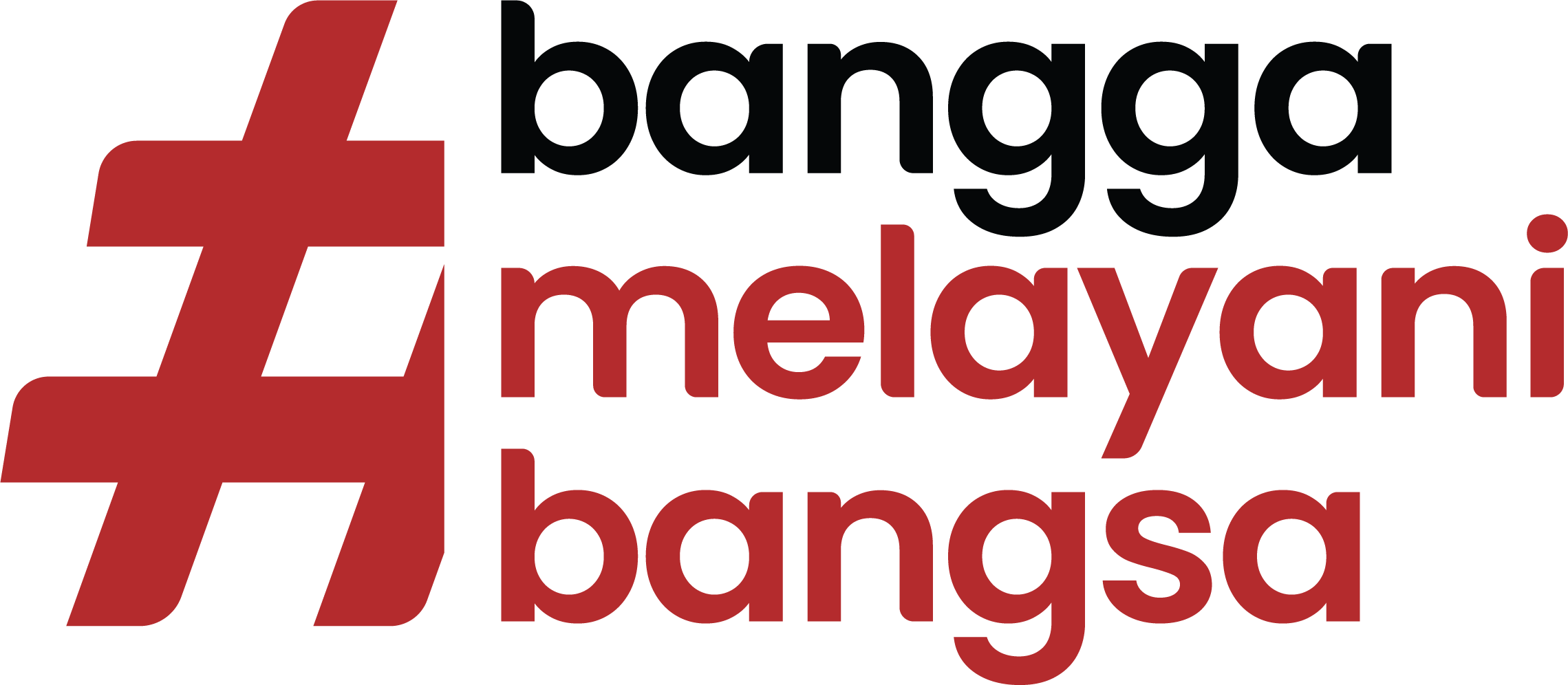 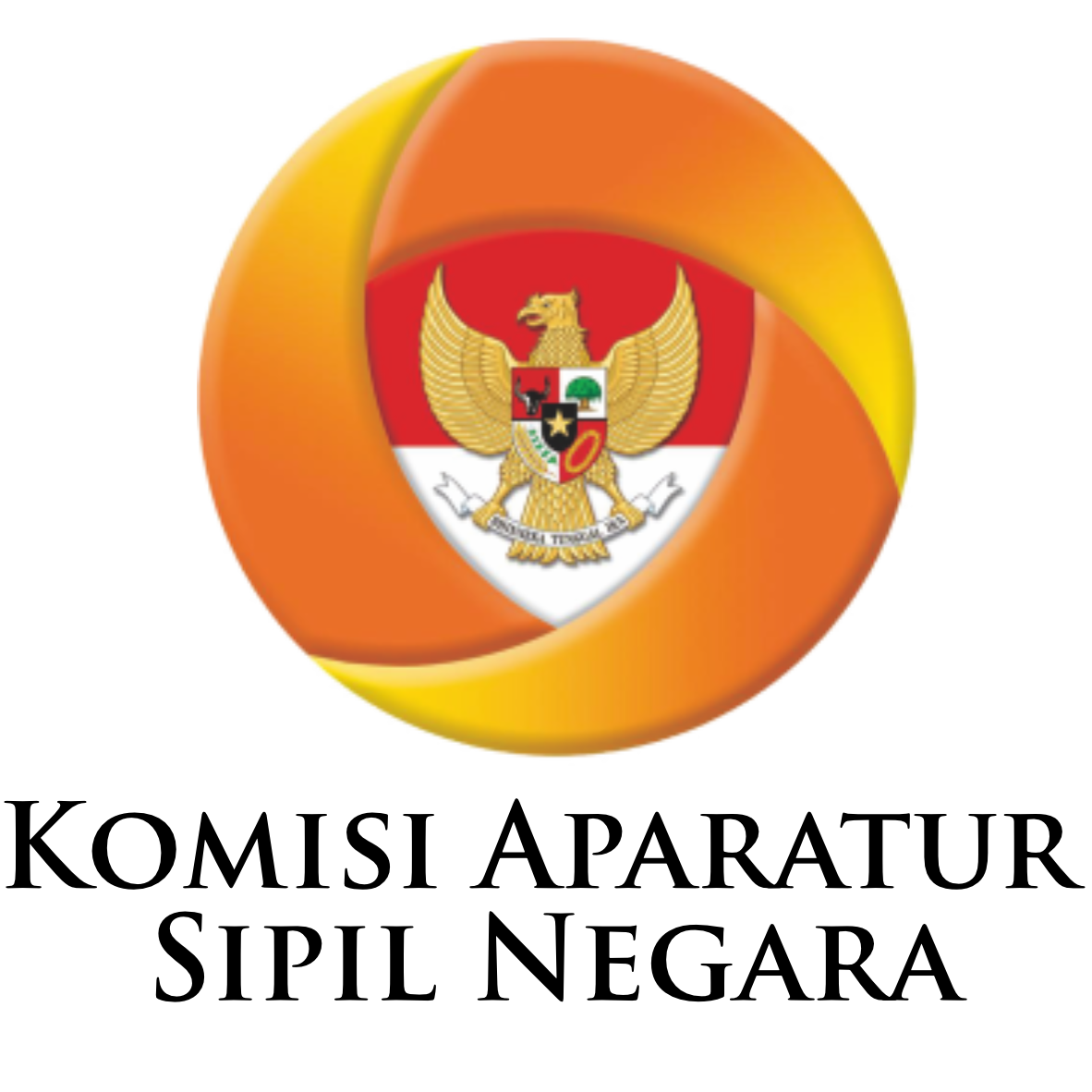 TERIMA KASIH
BIDANG NKK-NET
KOMISI APARATUR SIPIL NEGARA
TAHUN 2022
prepared by: @randiputra20
THANKS!
Does anyone have any questions?
youremail@freepik.com
+91 620 421 838
yourcompany.com
Please keep this slide for attribution